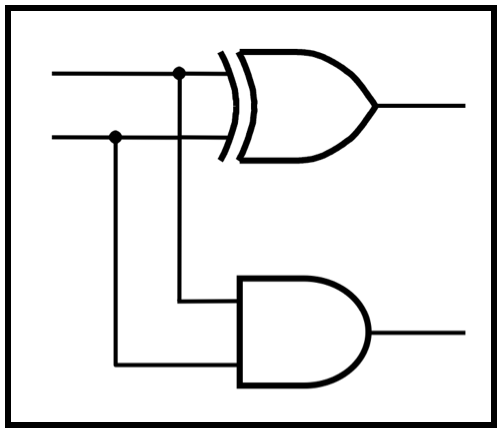 CprE 2810: Digital Logic
Instructor: Alexander Stoytchev

http://www.ece.iastate.edu/~alexs/classes/
i281 CPU Architecture
CprE 2810: Digital Logic
Iowa State University, Ames, IA
Copyright © Alexander Stoytchev
c1
Control
PC
Update
Logic
OpCode
Decoder
00110100 00000000
00110000 00000001
10001100 00000000
11010011 00000000
11110010 00000011
01000100 00000000
01010000 00000001
11100000 11111011
10100100 00000010
100000
 100001
 100010
 100011
 100100
 100101
 100110
 100111
 101000
c1 c2 c3 c4 c5 c6 c7 c8 c9 c10 c11 c12 c13 c14 c15 c16 c17 c18
100000
0  0  0  0  0  0  0  0  0  0   0   0   0   0   0   0   0   0
A
00000000
B
Code Memory
00000000
C
00000000
D
00000000
c14
c17
Registers
Flags
c4
c5
0 0 0 0
A
B
C
D
c18
c15
0000
 0001
 0010
 0011
 0100
 0101
 0110
 0111
00000101
00000000
00000000
00000000
00000000
00000000
00000000
00000000
c6
c7
ALU
0


1
0


1
c11
A
B
C
D
0


1
PC
Data Memory
c16
c13
c12
c8
c9
c10
c3
0


1
c2
Switches
1


0
i281 CPU
c1
Control
PC
Update
Logic
OpCode
Decoder
00110100 00000000
00110000 00000001
10001100 00000000
11010011 00000000
11110010 00000011
01000100 00000000
01010000 00000001
11100000 11111011
10100100 00000010
100000
 100001
 100010
 100011
 100100
 100101
 100110
 100111
 101000
16
8 high
4
27
4
6
6
16
8
8
8
c1 c2 c3 c4 c5 c6 c7 c8 c9 c10 c11 c12 c13 c14 c15 c16 c17 c18
16
6 low
8 low
6 low
4
8
8
8
100000
0  0  0  0  0  0  0  0  0  0   0   0   0   0   0   0   0   0
A
00000000
B
Code Memory
00000000
C
00000000
D
00000000
c14
c17
Registers
Flags
c4
c5
0 0 0 0
A
B
C
D
8
c18
c15
0000
 0001
 0010
 0011
 0100
 0101
 0110
 0111
00000101
00000000
00000000
00000000
00000000
00000000
00000000
00000000
c6
c7
8
8
ALU
0


1
0


1
c11
8
8
A
B
C
D
8
0


1
4 low
8
PC
8
8
Data Memory
c16
c13
c12
c8
c9
c10
c3
8
0


1
8
c2
8 low
4
Switches
6
1


0
6
6
4
6
6
16
i281 CPU
Write 
Select
Write Enable
c1
Control
PC
Update
Logic
OpCode
Decoder
00110100 00000000
00110000 00000001
10001100 00000000
11010011 00000000
11110010 00000011
01000100 00000000
01010000 00000001
11100000 11111011
10100100 00000010
100000
 100001
 100010
 100011
 100100
 100101
 100110
 100111
 101000
16
8 high
4
27
4
Input
6
6
16
8
8
8
c1 c2 c3 c4 c5 c6 c7 c8 c9 c10 c11 c12 c13 c14 c15 c16 c17 c18
16
6 low
8 low
6 low
4
8
8
8
100000
0  0  0  0  0  0  0  0  0  0   0   0   0   0   0   0   0   0
A
00000000
Read 
Select
Write 
Select
B
Code Memory
00000000
Write Enable
C
Write Enable
00000000
D
00000000
c14
c14
c17
Port0 Read Select
Registers
ALU Select
Flags
Flags
c4
c5
0 0 0 0
0 0 0 0
A
B
C
D
8
REG Writeback  Mux
ALU Result  Mux
c18
c15
0000
 0001
 0010
 0011
 0100
 0101
 0110
 0111
00000101
00000000
00000000
00000000
00000000
00000000
00000000
00000000
Port1 Read Select
c6
c7
8
8
ALU Source  Mux
ALU
0


1
0


1
Input
c11
8
8
A
B
C
D
8
0


1
Write Enable
4 low
8
Read 
Select
PC
8
DMEM Input  Mux
8
Data Memory
Write 
Select
c16
c13
c12
c8
c9
c10
c3
8
0


1
PC Mux
8
Write Enable
c2
8 low
4
Switches
Input
6
1


0
6
6
4
6
6
16
i281 CPU
Drawing Convention
Inputs enter from the left (for each box)


Outputs exit from the right (for each box)


Control lines are vertical arrows (come from the top)
i281 CPU
The CPU was designed specifically for this class 
i281 CPU
The CPU was designed specifically for this class 


It was designed by: 
       Kyung-Tae Kim  and  Alexander Stoytchev
i281 CPU Web Links
Download link for the software and hardware that comes with Bubble Sort preinstalled:

https://www.ece.iastate.edu/~alexs/classes/i281_CPU/

Download link for a ZIP file with the hardware version that comes with PONG preinstalled:

https://www.ece.iastate.edu/~alexs/classes/2024_Fall_2810/labs/Lab_13/

Web link for the i281 Simulator:

  https://www.ece.iastate.edu/~alexs/classes/i281_simulator/index.html
i281 Simulator
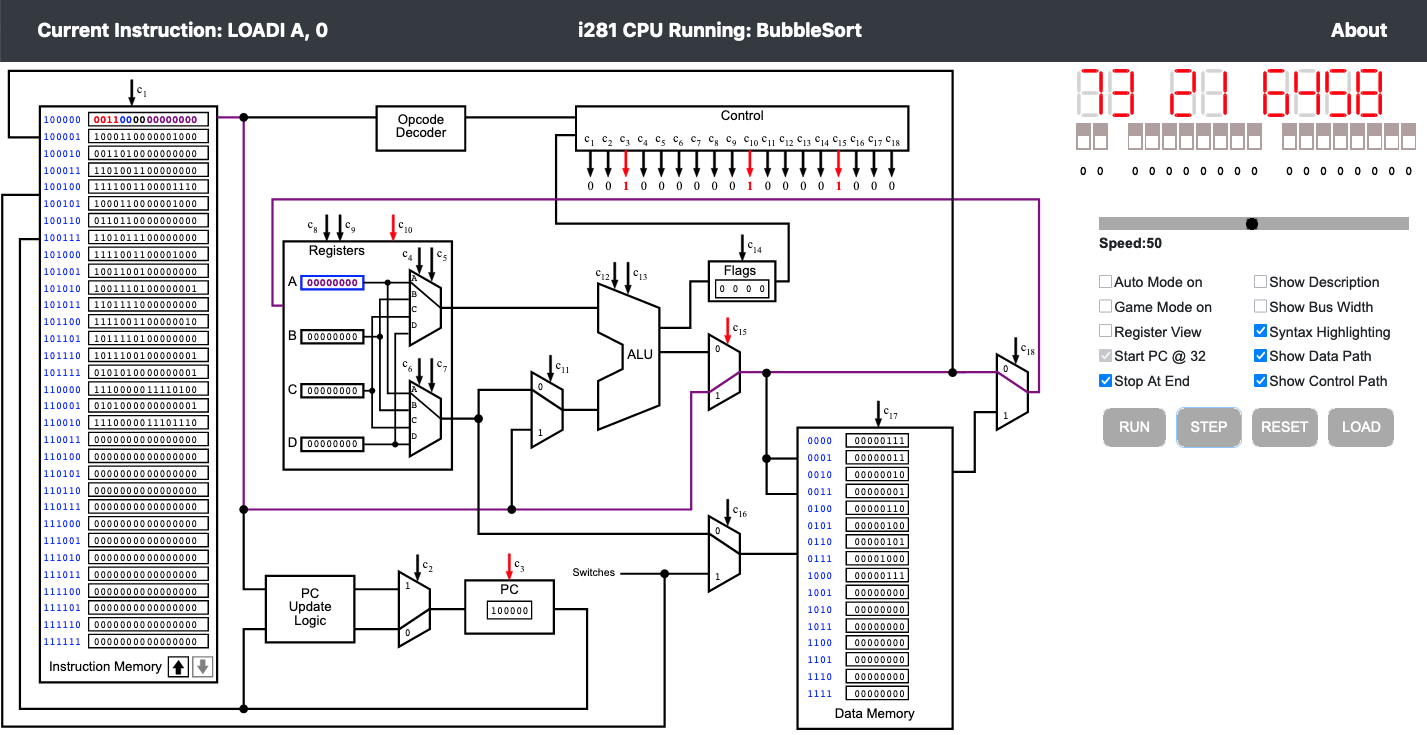 To try the simulator, go to the class web page and follow the link.
How to Play Pong in the Simulator
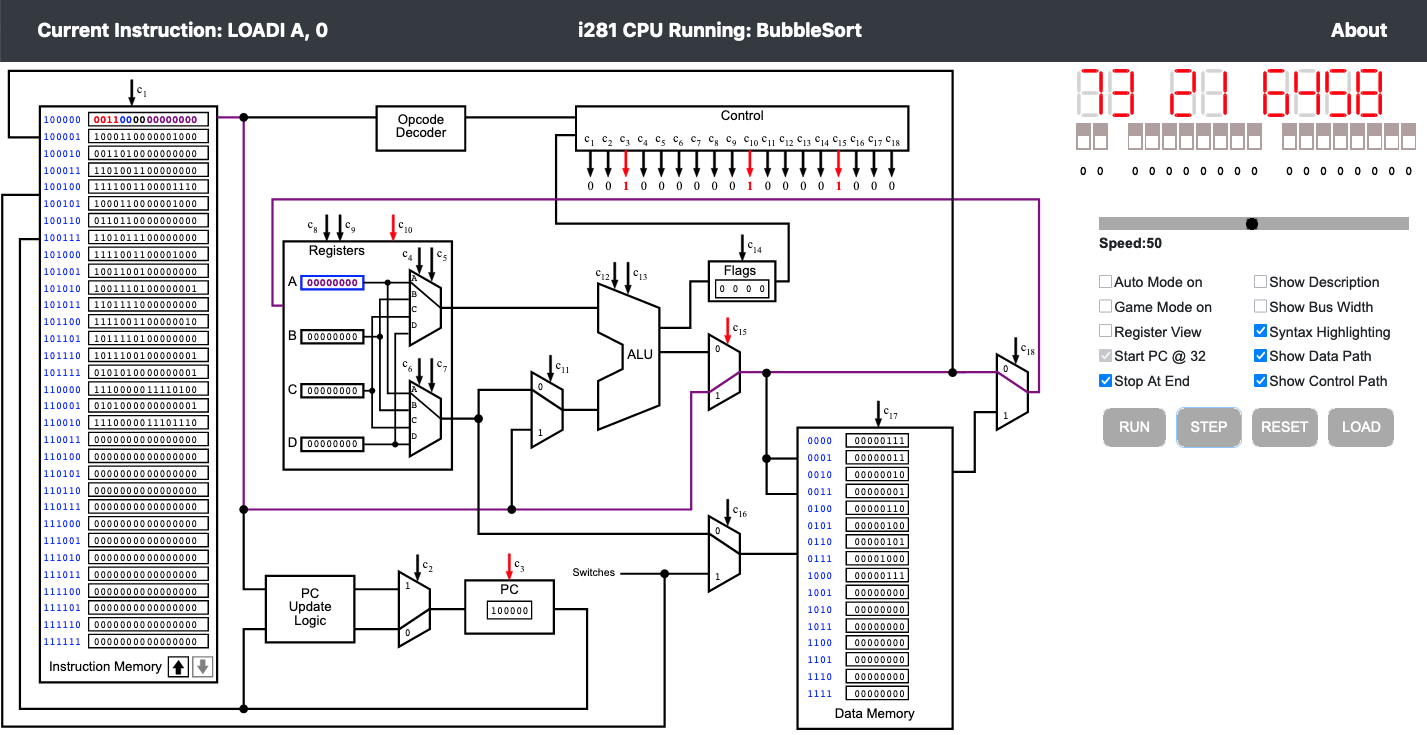 click load
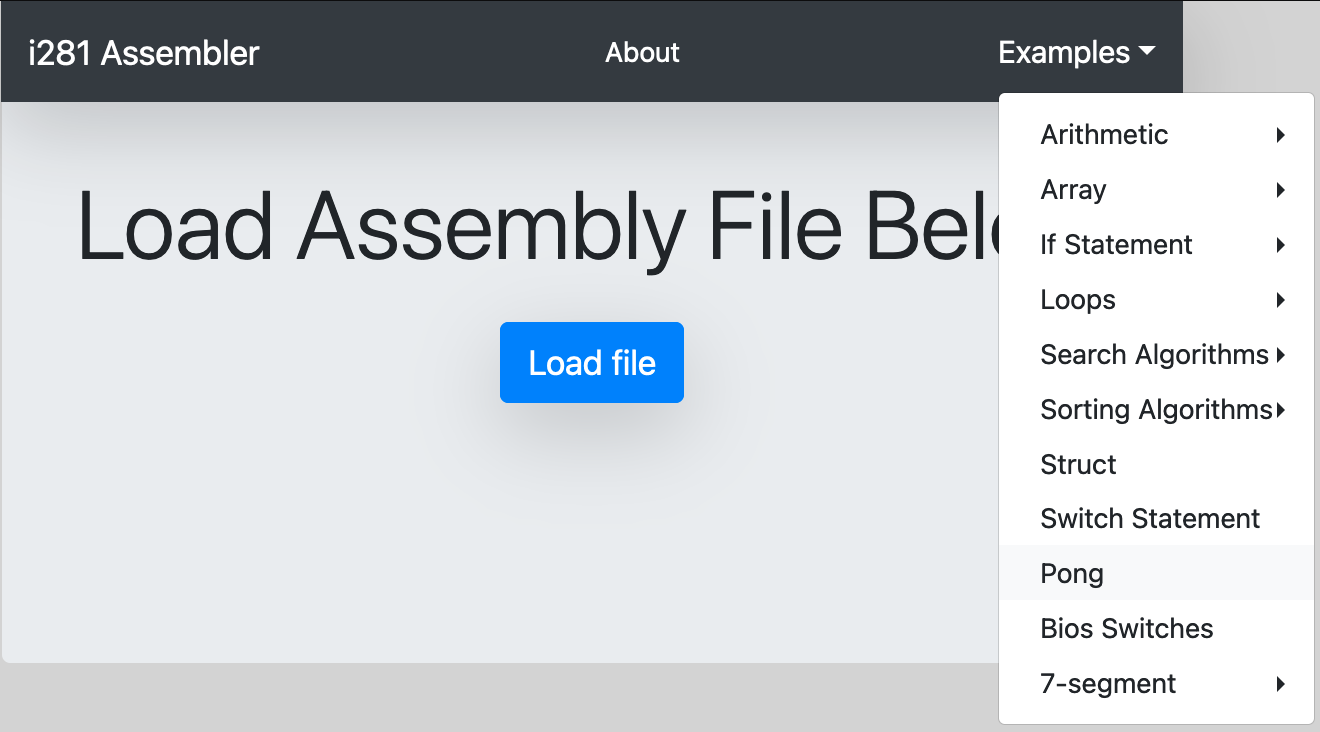 click on Examples and then select Pong
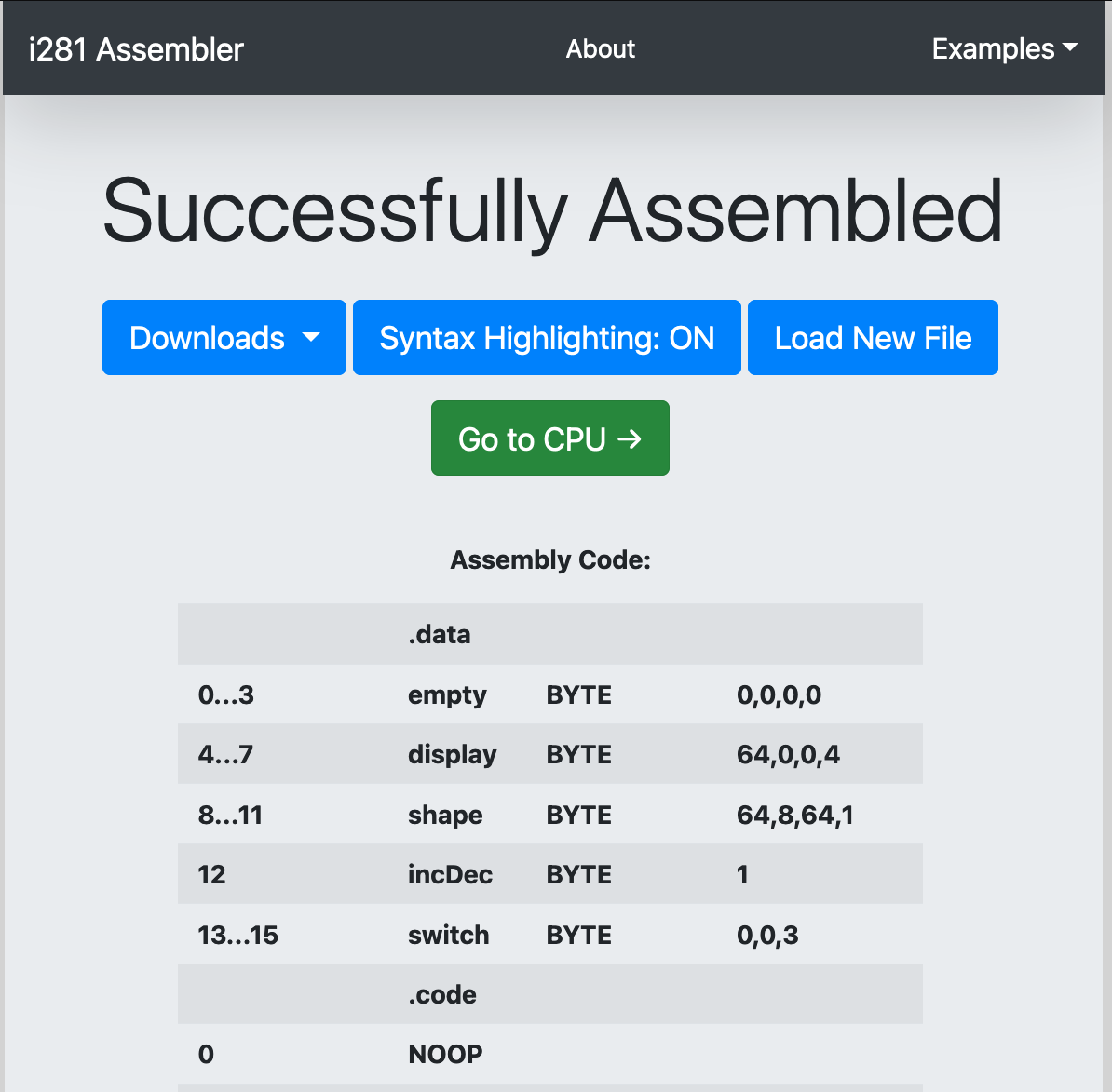  click the Green button
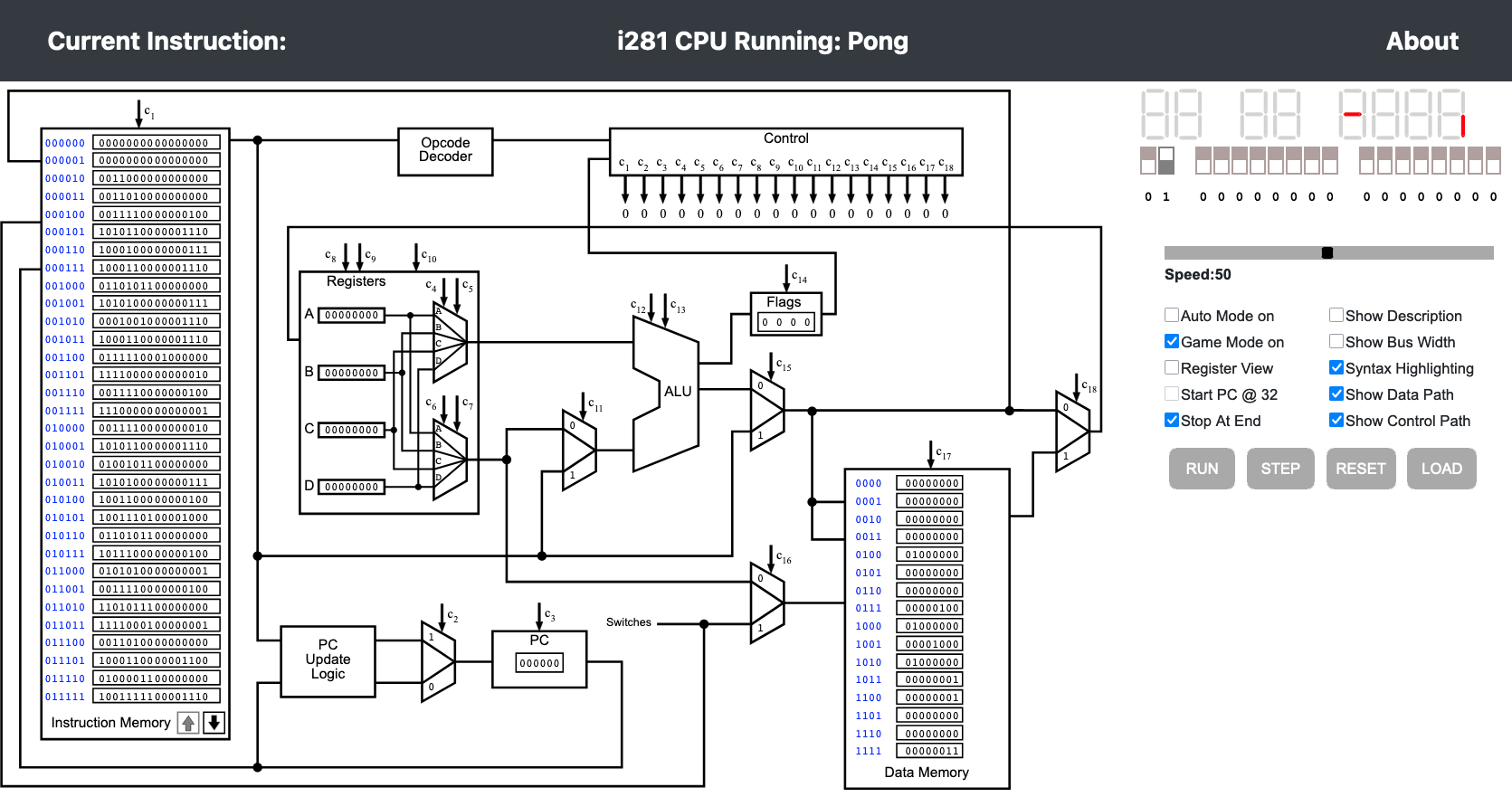 Game Mode in the Simulator
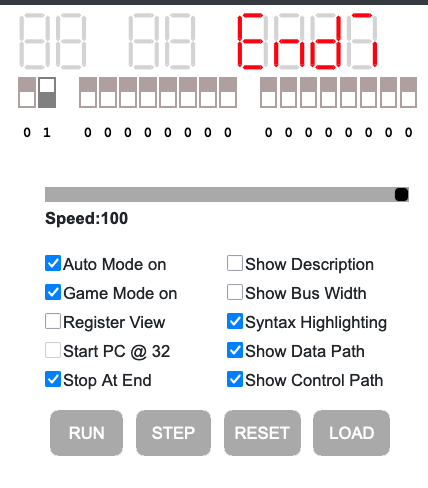 Game Mode in the Simulator
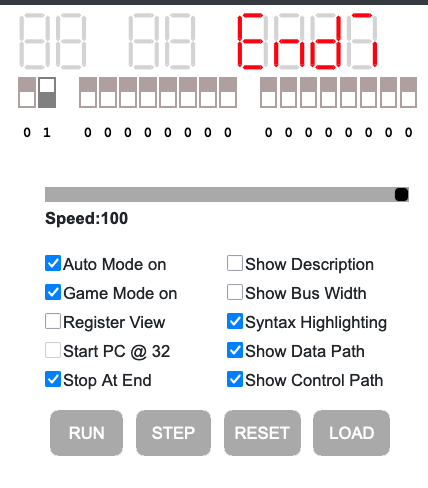 click on Switch 6 to move 
the paddle up/down
use the slider to increase
the sped to 100
check these 
two boxes
Game Mode in the Simulator
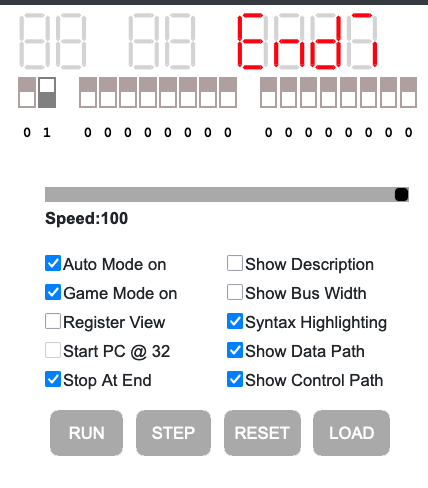 click reset to play again
The i281 Simulator Was Implemented by a Senior Design Team (Fall 2020/Spring 2021)
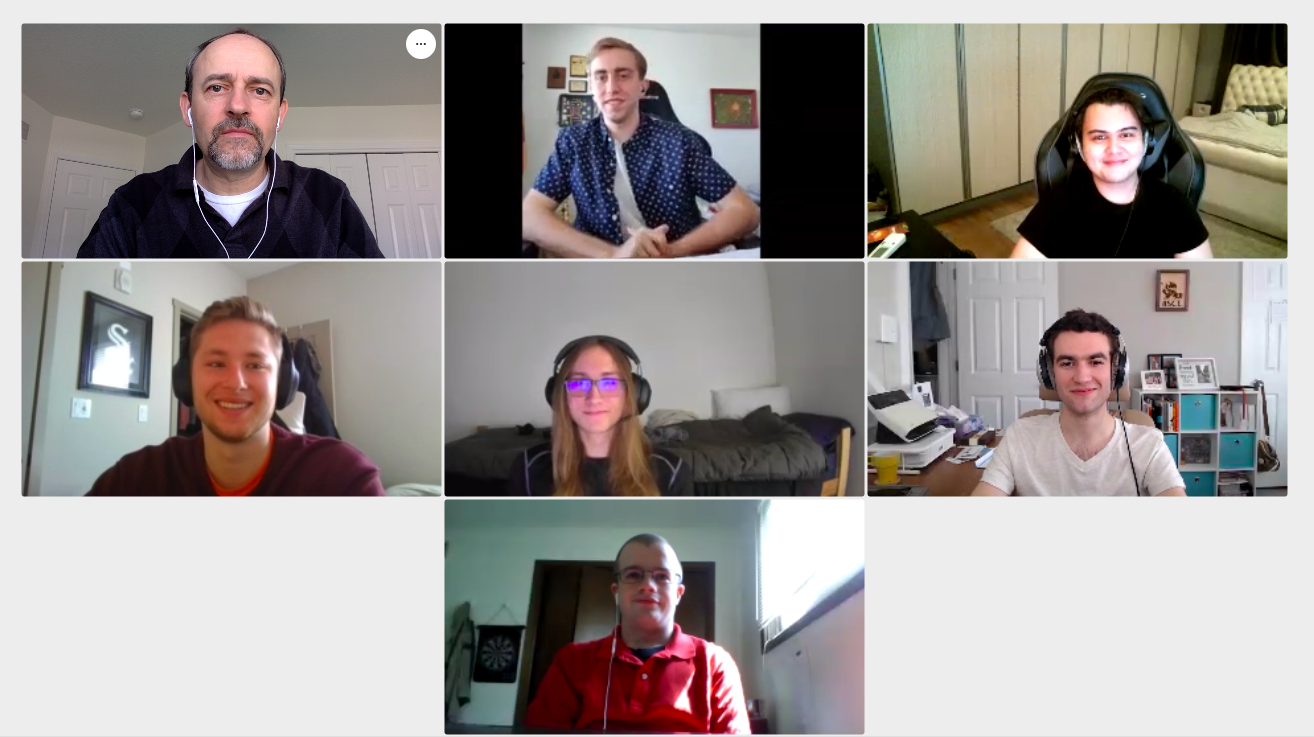 The i281 Simulator Was Implemented by a Senior Design Team (Fall 2020/Spring 2021)
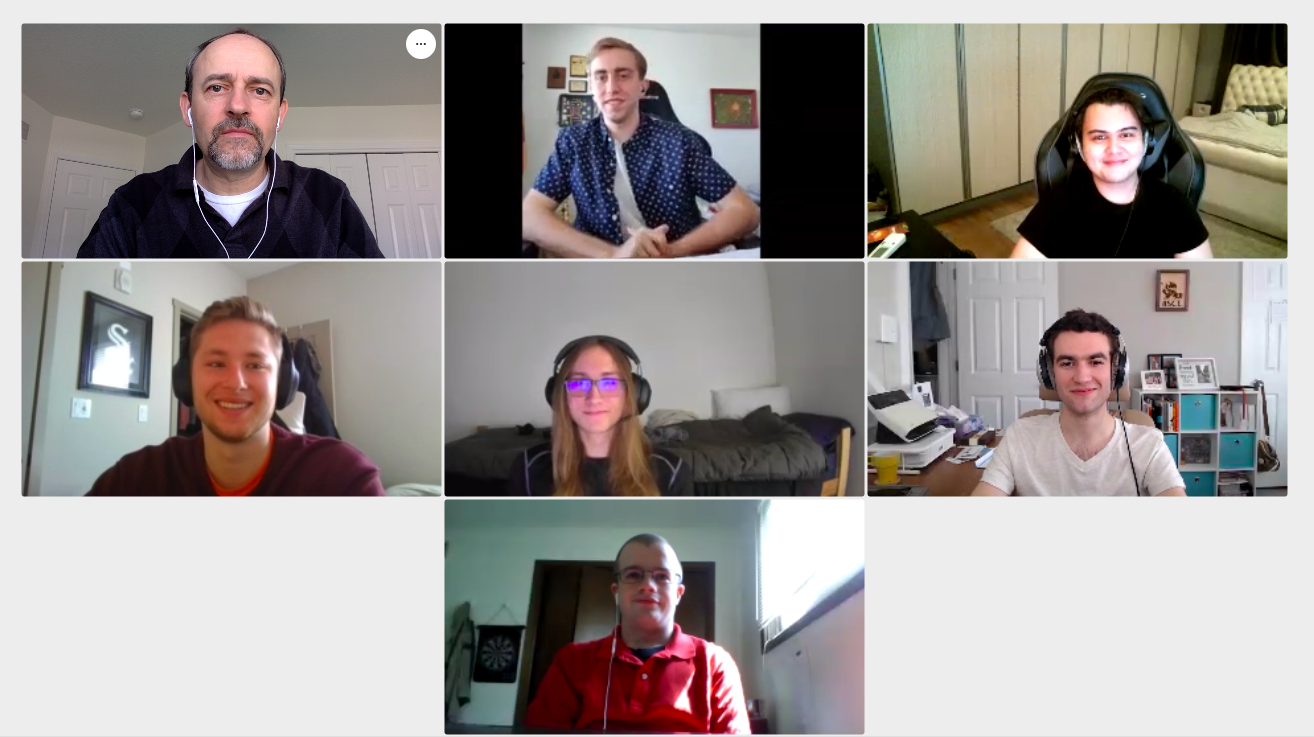 Aiman Priester
Brady Kolosik
Bryce Snell
Eric Marcanio
Jacob Betsworth
Colby McKinley
The i281e CPU
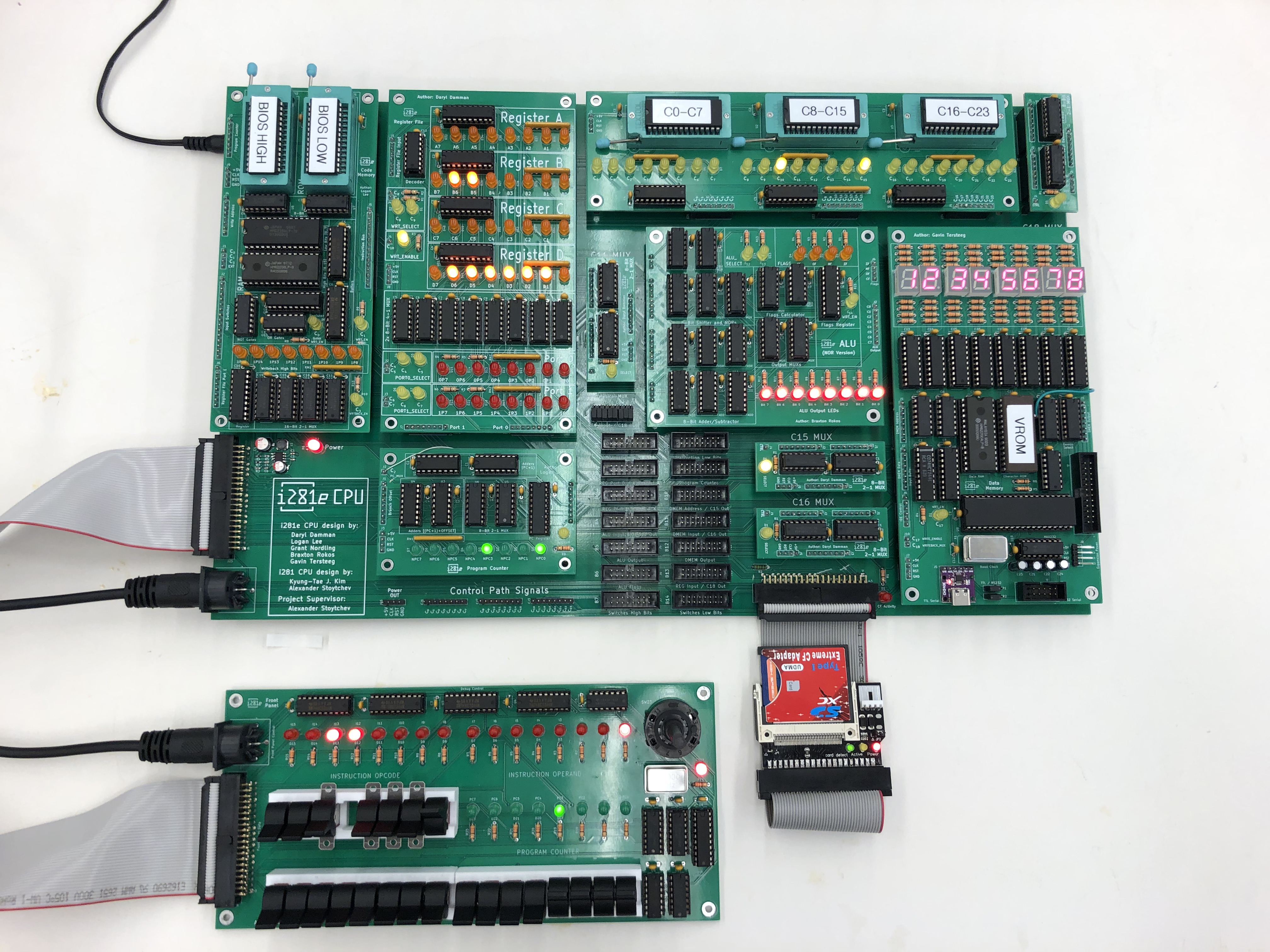 The hardware version of the i281 was implemented by another Senior Design Team (Fall 2023/Spring 2024)
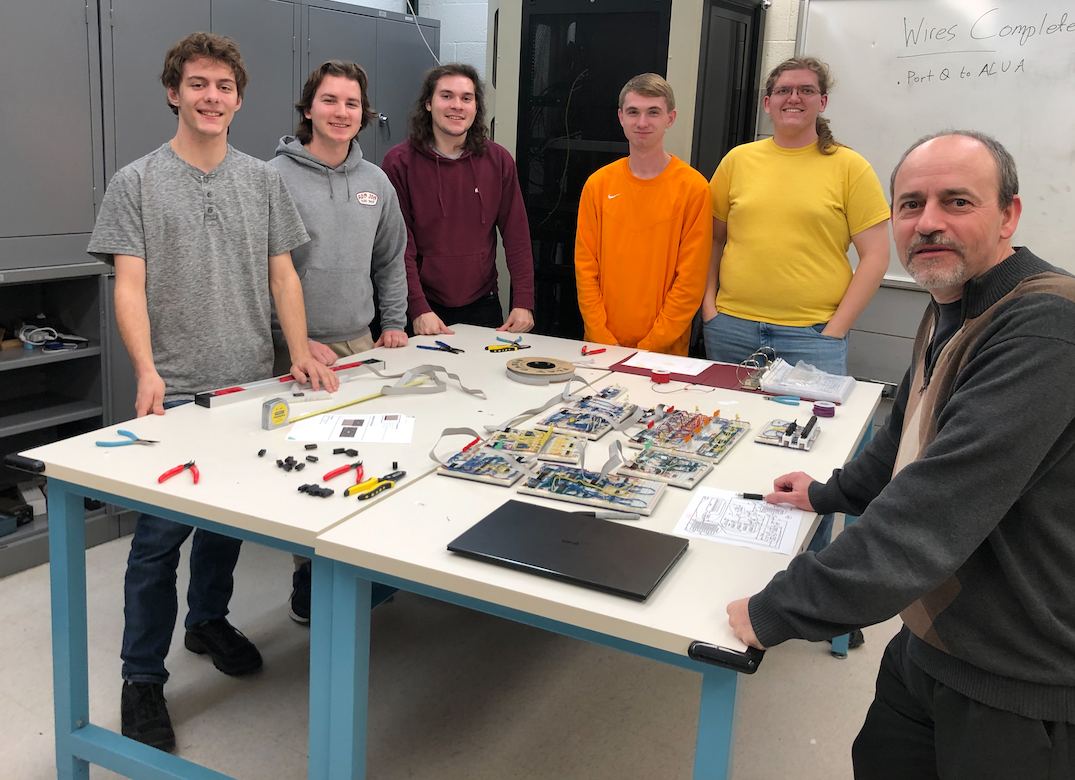 The CPU Components
The Code Memory (or Instruction Memory)
c1
Control
PC
Update
Logic
OpCode
Decoder
00110100 00000000
00110000 00000001
10001100 00000000
11010011 00000000
11110010 00000011
01000100 00000000
01010000 00000001
11100000 11111011
10100100 00000010
100000
 100001
 100010
 100011
 100100
 100101
 100110
 100111
 101000
16
8 high
4
27
4
6
6
16
8
8
8
c1 c2 c3 c4 c5 c6 c7 c8 c9 c10 c11 c12 c13 c14 c15 c16 c17 c18
16
6 low
8 low
6 low
4
8
8
8
100000
0  0  0  0  0  0  0  0  0  0   0   0   0   0   0   0   0   0
A
00000000
B
Code Memory
00000000
C
00000000
D
00000000
c14
c17
Registers
Flags
c4
c5
0 0 0 0
A
B
C
D
8
c18
c15
0000
 0001
 0010
 0011
 0100
 0101
 0110
 0111
00000101
00000000
00000000
00000000
00000000
00000000
00000000
00000000
c6
c7
8
8
ALU
0


1
0


1
c11
8
8
A
B
C
D
8
0


1
4 low
8
PC
8
8
Data Memory
c16
c13
c12
c8
c9
c10
c3
8
0


1
8
c2
8 low
4
Switches
6
1


0
6
6
4
6
6
16
i281 CPU
CMEM (or IMEM)
c1
Control
PC
Update
Logic
OpCode
Decoder
00110100 00000000
00110000 00000001
10001100 00000000
11010011 00000000
11110010 00000011
01000100 00000000
01010000 00000001
11100000 11111011
10100100 00000010
100000
 100001
 100010
 100011
 100100
 100101
 100110
 100111
 101000
16
8 high
4
27
4
6
6
16
8
8
8
c1 c2 c3 c4 c5 c6 c7 c8 c9 c10 c11 c12 c13 c14 c15 c16 c17 c18
16
6 low
8 low
6 low
4
8
8
8
100000
0  0  0  0  0  0  0  0  0  0   0   0   0   0   0   0   0   0
A
00000000
B
Code Memory
00000000
C
00000000
D
00000000
c14
c17
Registers
Flags
c4
c5
0 0 0 0
A
B
C
D
8
c18
c15
0000
 0001
 0010
 0011
 0100
 0101
 0110
 0111
00000101
00000000
00000000
00000000
00000000
00000000
00000000
00000000
c6
c7
8
8
ALU
0


1
0


1
c11
8
8
A
B
C
D
8
0


1
4 low
8
PC
8
8
Data Memory
c16
c13
c12
c8
c9
c10
c3
8
0


1
8
c2
8 low
4
Switches
6
1


0
6
6
4
6
6
16
i281 CPU
c1
The OpCode Decoder
Control
PC
Update
Logic
OpCode
Decoder
00110100 00000000
00110000 00000001
10001100 00000000
11010011 00000000
11110010 00000011
01000100 00000000
01010000 00000001
11100000 11111011
10100100 00000010
100000
 100001
 100010
 100011
 100100
 100101
 100110
 100111
 101000
16
8 high
4
27
4
6
6
16
8
8
8
c1 c2 c3 c4 c5 c6 c7 c8 c9 c10 c11 c12 c13 c14 c15 c16 c17 c18
16
6 low
8 low
6 low
4
8
8
8
100000
0  0  0  0  0  0  0  0  0  0   0   0   0   0   0   0   0   0
A
00000000
B
Code Memory
00000000
C
00000000
D
00000000
c14
c17
Registers
Flags
c4
c5
0 0 0 0
A
B
C
D
8
c18
c15
0000
 0001
 0010
 0011
 0100
 0101
 0110
 0111
00000101
00000000
00000000
00000000
00000000
00000000
00000000
00000000
c6
c7
8
8
ALU
0


1
0


1
c11
8
8
A
B
C
D
8
0


1
4 low
8
PC
8
8
Data Memory
c16
c13
c12
c8
c9
c10
c3
8
0


1
8
c2
8 low
4
Switches
6
1


0
6
6
4
6
6
16
i281 CPU
The Control Logic
c1
Control
PC
Update
Logic
OpCode
Decoder
00110100 00000000
00110000 00000001
10001100 00000000
11010011 00000000
11110010 00000011
01000100 00000000
01010000 00000001
11100000 11111011
10100100 00000010
100000
 100001
 100010
 100011
 100100
 100101
 100110
 100111
 101000
16
8 high
4
27
4
6
6
16
8
8
8
c1 c2 c3 c4 c5 c6 c7 c8 c9 c10 c11 c12 c13 c14 c15 c16 c17 c18
16
6 low
8 low
6 low
4
8
8
8
100000
0  0  0  0  0  0  0  0  0  0   0   0   0   0   0   0   0   0
A
00000000
B
Code Memory
00000000
C
00000000
D
00000000
c14
c17
Registers
Flags
c4
c5
0 0 0 0
A
B
C
D
8
c18
c15
0000
 0001
 0010
 0011
 0100
 0101
 0110
 0111
00000101
00000000
00000000
00000000
00000000
00000000
00000000
00000000
c6
c7
8
8
ALU
0


1
0


1
c11
8
8
A
B
C
D
8
0


1
4 low
8
PC
8
8
Data Memory
c16
c13
c12
c8
c9
c10
c3
8
0


1
8
c2
8 low
4
Switches
6
1


0
6
6
4
6
6
16
i281 CPU
c1
Control Signal #1
Control
PC
Update
Logic
OpCode
Decoder
00110100 00000000
00110000 00000001
10001100 00000000
11010011 00000000
11110010 00000011
01000100 00000000
01010000 00000001
11100000 11111011
10100100 00000010
100000
 100001
 100010
 100011
 100100
 100101
 100110
 100111
 101000
16
8 high
4
27
4
6
6
16
8
8
8
c1 c2 c3 c4 c5 c6 c7 c8 c9 c10 c11 c12 c13 c14 c15 c16 c17 c18
16
6 low
8 low
6 low
4
8
8
8
100000
0  0  0  0  0  0  0  0  0  0   0   0   0   0   0   0   0   0
A
00000000
B
Code Memory
00000000
C
00000000
D
00000000
c14
c17
Registers
Flags
c4
c5
0 0 0 0
A
B
C
D
8
c18
c15
0000
 0001
 0010
 0011
 0100
 0101
 0110
 0111
00000101
00000000
00000000
00000000
00000000
00000000
00000000
00000000
c6
c7
8
8
ALU
0


1
0


1
c11
8
8
A
B
C
D
8
0


1
4 low
8
PC
8
8
Data Memory
c16
c13
c12
c8
c9
c10
c3
8
0


1
8
c2
8 low
4
Switches
6
1


0
6
6
4
6
6
16
i281 CPU
c1
Control Signal #1
Control
PC
Update
Logic
OpCode
Decoder
00110100 00000000
00110000 00000001
10001100 00000000
11010011 00000000
11110010 00000011
01000100 00000000
01010000 00000001
11100000 11111011
10100100 00000010
100000
 100001
 100010
 100011
 100100
 100101
 100110
 100111
 101000
16
8 high
4
27
4
6
6
16
8
8
8
c1 c2 c3 c4 c5 c6 c7 c8 c9 c10 c11 c12 c13 c14 c15 c16 c17 c18
16
6 low
8 low
6 low
4
8
8
8
100000
0  0  0  0  0  0  0  0  0  0   0   0   0   0   0   0   0   0
A
00000000
B
Code Memory
00000000
C
00000000
D
00000000
c14
c17
Registers
Flags
c4
c5
0 0 0 0
A
B
C
D
8
c18
c15
0000
 0001
 0010
 0011
 0100
 0101
 0110
 0111
00000101
00000000
00000000
00000000
00000000
00000000
00000000
00000000
c6
c7
8
8
ALU
0


1
0


1
c11
8
8
A
B
C
D
8
0


1
4 low
8
PC
8
8
Data Memory
c16
c13
c12
c8
c9
c10
c3
8
0


1
8
c2
8 low
4
Switches
6
1


0
6
6
4
6
6
16
i281 CPU
c1
Control Signal #2
Control
PC
Update
Logic
OpCode
Decoder
00110100 00000000
00110000 00000001
10001100 00000000
11010011 00000000
11110010 00000011
01000100 00000000
01010000 00000001
11100000 11111011
10100100 00000010
100000
 100001
 100010
 100011
 100100
 100101
 100110
 100111
 101000
16
8 high
4
27
4
6
6
16
8
8
8
c1 c2 c3 c4 c5 c6 c7 c8 c9 c10 c11 c12 c13 c14 c15 c16 c17 c18
16
6 low
8 low
6 low
4
8
8
8
100000
0  0  0  0  0  0  0  0  0  0   0   0   0   0   0   0   0   0
A
00000000
B
Code Memory
00000000
C
00000000
D
00000000
c14
c17
Registers
Flags
c4
c5
0 0 0 0
A
B
C
D
8
c18
c15
0000
 0001
 0010
 0011
 0100
 0101
 0110
 0111
00000101
00000000
00000000
00000000
00000000
00000000
00000000
00000000
c6
c7
8
8
ALU
0


1
0


1
c11
8
8
A
B
C
D
8
0


1
4 low
8
PC
8
8
Data Memory
c16
c13
c12
c8
c9
c10
c3
8
0


1
8
c2
8 low
4
Switches
6
1


0
6
6
4
6
6
16
i281 CPU
c1
Control Signal #2
Control
PC
Update
Logic
OpCode
Decoder
00110100 00000000
00110000 00000001
10001100 00000000
11010011 00000000
11110010 00000011
01000100 00000000
01010000 00000001
11100000 11111011
10100100 00000010
100000
 100001
 100010
 100011
 100100
 100101
 100110
 100111
 101000
16
8 high
4
27
4
6
6
16
8
8
8
c1 c2 c3 c4 c5 c6 c7 c8 c9 c10 c11 c12 c13 c14 c15 c16 c17 c18
16
6 low
8 low
6 low
4
8
8
8
100000
0  0  0  0  0  0  0  0  0  0   0   0   0   0   0   0   0   0
A
00000000
B
Code Memory
00000000
C
00000000
D
00000000
c14
c17
Registers
Flags
c4
c5
0 0 0 0
A
B
C
D
8
c18
c15
0000
 0001
 0010
 0011
 0100
 0101
 0110
 0111
00000101
00000000
00000000
00000000
00000000
00000000
00000000
00000000
c6
c7
8
8
ALU
0


1
0


1
c11
8
8
A
B
C
D
8
0


1
4 low
8
PC
8
8
Data Memory
c16
c13
c12
c8
c9
c10
c3
8
0


1
8
c2
8 low
4
Switches
6
1


0
6
6
4
6
6
16
i281 CPU
c1
Control Signal #18
Control
PC
Update
Logic
OpCode
Decoder
00110100 00000000
00110000 00000001
10001100 00000000
11010011 00000000
11110010 00000011
01000100 00000000
01010000 00000001
11100000 11111011
10100100 00000010
100000
 100001
 100010
 100011
 100100
 100101
 100110
 100111
 101000
16
8 high
4
27
4
6
6
16
8
8
8
c1 c2 c3 c4 c5 c6 c7 c8 c9 c10 c11 c12 c13 c14 c15 c16 c17 c18
16
6 low
8 low
6 low
4
8
8
8
100000
0  0  0  0  0  0  0  0  0  0   0   0   0   0   0   0   0   0
A
00000000
B
Code Memory
00000000
C
00000000
D
00000000
c14
c17
Registers
Flags
c4
c5
0 0 0 0
A
B
C
D
8
c18
c15
0000
 0001
 0010
 0011
 0100
 0101
 0110
 0111
00000101
00000000
00000000
00000000
00000000
00000000
00000000
00000000
c6
c7
8
8
ALU
0


1
0


1
c11
8
8
A
B
C
D
8
0


1
4 low
8
PC
8
8
Data Memory
c16
c13
c12
c8
c9
c10
c3
8
0


1
8
c2
8 low
4
Switches
6
1


0
6
6
4
6
6
16
i281 CPU
c1
Control Signal #18
Control
PC
Update
Logic
OpCode
Decoder
00110100 00000000
00110000 00000001
10001100 00000000
11010011 00000000
11110010 00000011
01000100 00000000
01010000 00000001
11100000 11111011
10100100 00000010
100000
 100001
 100010
 100011
 100100
 100101
 100110
 100111
 101000
16
8 high
4
27
4
6
6
16
8
8
8
c1 c2 c3 c4 c5 c6 c7 c8 c9 c10 c11 c12 c13 c14 c15 c16 c17 c18
16
6 low
8 low
6 low
4
8
8
8
100000
0  0  0  0  0  0  0  0  0  0   0   0   0   0   0   0   0   0
A
00000000
B
Code Memory
00000000
C
00000000
D
00000000
c14
c17
Registers
Flags
c4
c5
0 0 0 0
A
B
C
D
8
c18
c15
0000
 0001
 0010
 0011
 0100
 0101
 0110
 0111
00000101
00000000
00000000
00000000
00000000
00000000
00000000
00000000
c6
c7
8
8
ALU
0


1
0


1
c11
8
8
A
B
C
D
8
0


1
4 low
8
PC
8
8
Data Memory
c16
c13
c12
c8
c9
c10
c3
8
0


1
8
c2
8 low
4
Switches
6
1


0
6
6
4
6
6
16
i281 CPU
c1
All Control Signals
Control
PC
Update
Logic
OpCode
Decoder
00110100 00000000
00110000 00000001
10001100 00000000
11010011 00000000
11110010 00000011
01000100 00000000
01010000 00000001
11100000 11111011
10100100 00000010
100000
 100001
 100010
 100011
 100100
 100101
 100110
 100111
 101000
16
8 high
4
27
4
6
6
16
8
8
8
c1 c2 c3 c4 c5 c6 c7 c8 c9 c10 c11 c12 c13 c14 c15 c16 c17 c18
16
6 low
8 low
6 low
4
8
8
8
100000
0  0  0  0  0  0  0  0  0  0   0   0   0   0   0   0   0   0
A
00000000
B
Code Memory
00000000
C
00000000
D
00000000
c14
c17
Registers
Flags
c4
c5
0 0 0 0
A
B
C
D
8
c18
c15
0000
 0001
 0010
 0011
 0100
 0101
 0110
 0111
00000101
00000000
00000000
00000000
00000000
00000000
00000000
00000000
c6
c7
8
8
ALU
0


1
0


1
c11
8
8
A
B
C
D
8
0


1
4 low
8
PC
8
8
Data Memory
c16
c13
c12
c8
c9
c10
c3
8
0


1
8
c2
8 low
4
Switches
6
1


0
6
6
4
6
6
16
i281 CPU
Write Enable
c1
Control
PC
Update
Logic
OpCode
Decoder
00110100 00000000
00110000 00000001
10001100 00000000
11010011 00000000
11110010 00000011
01000100 00000000
01010000 00000001
11100000 11111011
10100100 00000010
100000
 100001
 100010
 100011
 100100
 100101
 100110
 100111
 101000
c1 c2 c3 c4 c5 c6 c7 c8 c9 c10 c11 c12 c13 c14 c15 c16 c17 c18
100000
0  0  0  0  0  0  0  0  0  0   0   0   0   0   0   0   0   0
A
00000000
Write 
Select
B
Code Memory
00000000
Write Enable
C
Write Enable
00000000
D
00000000
c14
c17
Port0 Read Select
Registers
ALU Select
Flags
c4
c5
0 0 0 0
A
B
C
D
ALU Result  Mux
REG Writeback  Mux
c18
c15
0000
 0001
 0010
 0011
 0100
 0101
 0110
 0111
00000101
00000000
00000000
00000000
00000000
00000000
00000000
00000000
Port1 Read Select
c6
c7
ALU Source  Mux
ALU
0


1
0


1
c11
A
B
C
D
0


1
Write Enable
PC
DMEM Input  Mux
Data Memory
c16
c13
c12
c8
c9
c10
c3
0


1
PC Mux
Write Enable
c2
Switches
1


0
i281 CPU
Write 
Select
Write Enable
c1
The green inputs are generated/computed internally.
Control
PC
Update
Logic
OpCode
Decoder
00110100 00000000
00110000 00000001
10001100 00000000
11010011 00000000
11110010 00000011
01000100 00000000
01010000 00000001
11100000 11111011
10100100 00000010
100000
 100001
 100010
 100011
 100100
 100101
 100110
 100111
 101000
c1 c2 c3 c4 c5 c6 c7 c8 c9 c10 c11 c12 c13 c14 c15 c16 c17 c18
100000
0  0  0  0  0  0  0  0  0  0   0   0   0   0   0   0   0   0
A
00000000
Read 
Select
Write 
Select
B
Code Memory
00000000
Write Enable
C
Write Enable
00000000
D
00000000
c14
c17
Port0 Read Select
Registers
ALU Select
Flags
c4
c5
0 0 0 0
A
B
C
D
ALU Result  Mux
REG Writeback  Mux
c18
c15
0000
 0001
 0010
 0011
 0100
 0101
 0110
 0111
00000101
00000000
00000000
00000000
00000000
00000000
00000000
00000000
Port1 Read Select
c6
c7
ALU Source  Mux
ALU
0


1
0


1
Input
c11
A
B
C
D
0


1
Write Enable
Read 
Select
PC
DMEM Input  Mux
Data Memory
Write 
Select
c16
c13
c12
c8
c9
c10
c3
0


1
PC Mux
Write Enable
c2
Switches
Input
1


0
i281 CPU
Write 
Select
Write Enable
c1
The purple inputs are generated manually from switches.
Control
PC
Update
Logic
OpCode
Decoder
00110100 00000000
00110000 00000001
10001100 00000000
11010011 00000000
11110010 00000011
01000100 00000000
01010000 00000001
11100000 11111011
10100100 00000010
100000
 100001
 100010
 100011
 100100
 100101
 100110
 100111
 101000
Input
c1 c2 c3 c4 c5 c6 c7 c8 c9 c10 c11 c12 c13 c14 c15 c16 c17 c18
100000
0  0  0  0  0  0  0  0  0  0   0   0   0   0   0   0   0   0
A
00000000
Read 
Select
Write 
Select
B
Code Memory
00000000
Write Enable
C
Write Enable
00000000
D
00000000
c14
c17
Port0 Read Select
Registers
ALU Select
Flags
c4
c5
0 0 0 0
A
B
C
D
ALU Result  Mux
REG Writeback  Mux
c18
c15
0000
 0001
 0010
 0011
 0100
 0101
 0110
 0111
00000101
00000000
00000000
00000000
00000000
00000000
00000000
00000000
Port1 Read Select
c6
c7
ALU Source  Mux
ALU
0


1
0


1
Input
c11
A
B
C
D
0


1
Write Enable
Read 
Select
PC
DMEM Input  Mux
Data Memory
Write 
Select
c16
c13
c12
c8
c9
c10
c3
0


1
PC Mux
Write Enable
c2
Switches
Input
1


0
i281 CPU
Write 
Select
Write Enable
c1
This one is both green and purple (i.e., internal/external).
Control
PC
Update
Logic
OpCode
Decoder
00110100 00000000
00110000 00000001
10001100 00000000
11010011 00000000
11110010 00000011
01000100 00000000
01010000 00000001
11100000 11111011
10100100 00000010
100000
 100001
 100010
 100011
 100100
 100101
 100110
 100111
 101000
Input
c1 c2 c3 c4 c5 c6 c7 c8 c9 c10 c11 c12 c13 c14 c15 c16 c17 c18
100000
0  0  0  0  0  0  0  0  0  0   0   0   0   0   0   0   0   0
A
00000000
Read 
Select
Write 
Select
B
Code Memory
00000000
Write Enable
C
Write Enable
00000000
D
00000000
c14
c17
Port0 Read Select
Registers
ALU Select
Flags
c4
c5
0 0 0 0
A
B
C
D
ALU Result  Mux
REG Writeback  Mux
c18
c15
0000
 0001
 0010
 0011
 0100
 0101
 0110
 0111
00000101
00000000
00000000
00000000
00000000
00000000
00000000
00000000
Port1 Read Select
c6
c7
ALU Source  Mux
ALU
0


1
0


1
Input
c11
A
B
C
D
0


1
Write Enable
Read 
Select
PC
DMEM Input  Mux
Data Memory
Write 
Select
c16
c13
c12
c8
c9
c10
c3
0


1
PC Mux
Write Enable
Input
c2
Switches
Input
1


0
i281 CPU
c1
Control
PC
Update
Logic
OpCode
Decoder
00110100 00000000
00110000 00000001
10001100 00000000
11010011 00000000
11110010 00000011
01000100 00000000
01010000 00000001
11100000 11111011
10100100 00000010
100000
 100001
 100010
 100011
 100100
 100101
 100110
 100111
 101000
16
8 high
4
27
4
6
6
16
8
8
8
c1 c2 c3 c4 c5 c6 c7 c8 c9 c10 c11 c12 c13 c14 c15 c16 c17 c18
16
6 low
8 low
6 low
4
8
8
8
100000
0  0  0  0  0  0  0  0  0  0   0   0   0   0   0   0   0   0
A
00000000
B
Code Memory
00000000
C
00000000
D
00000000
c14
c17
Registers
Flags
c4
c5
0 0 0 0
A
B
C
D
8
c18
c15
0000
 0001
 0010
 0011
 0100
 0101
 0110
 0111
00000101
00000000
00000000
00000000
00000000
00000000
00000000
00000000
c6
c7
8
8
ALU
0


1
0


1
c11
8
8
A
B
C
D
8
0


1
4 low
8
PC
8
8
Data Memory
c16
c13
c12
c8
c9
c10
c3
8
0


1
8
c2
8 low
4
Switches
6
1


0
6
6
4
6
6
The Switches 
for User Input
16
i281 CPU
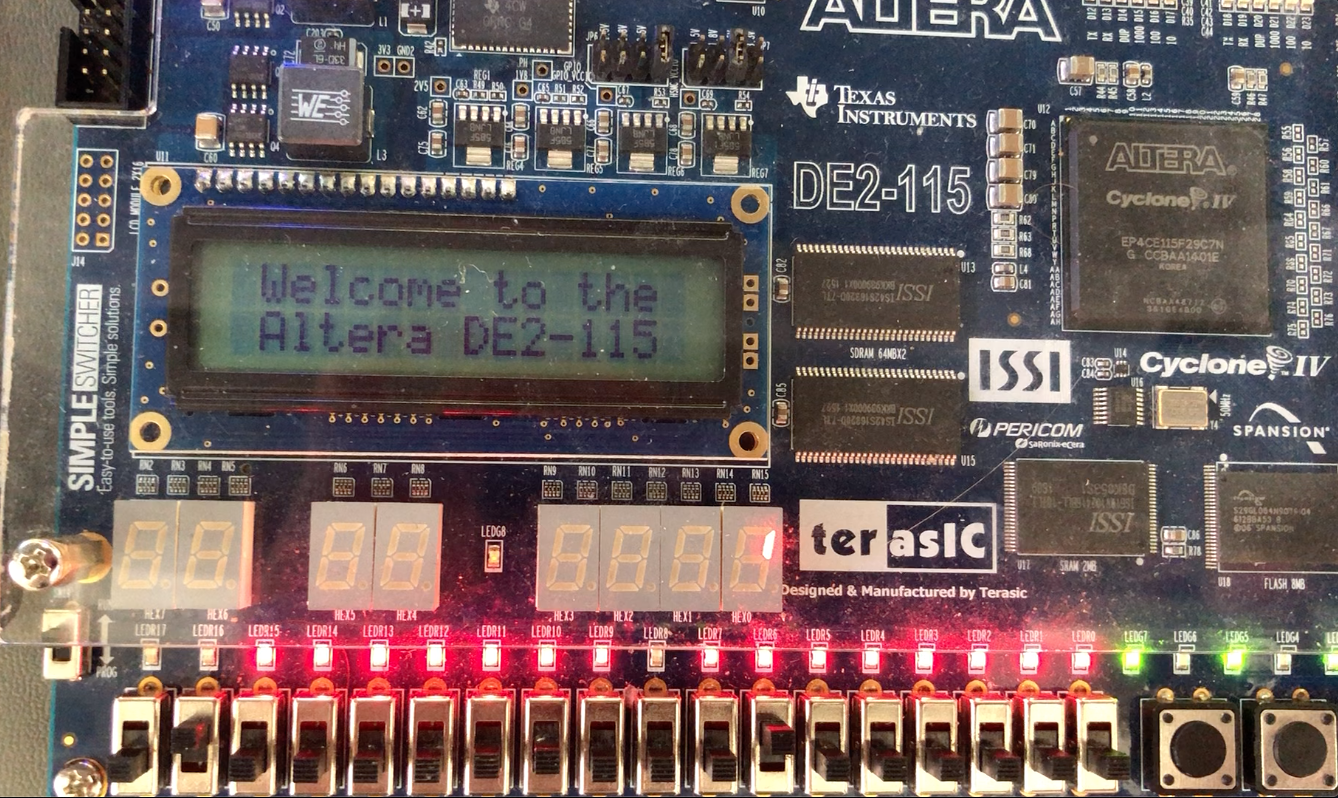 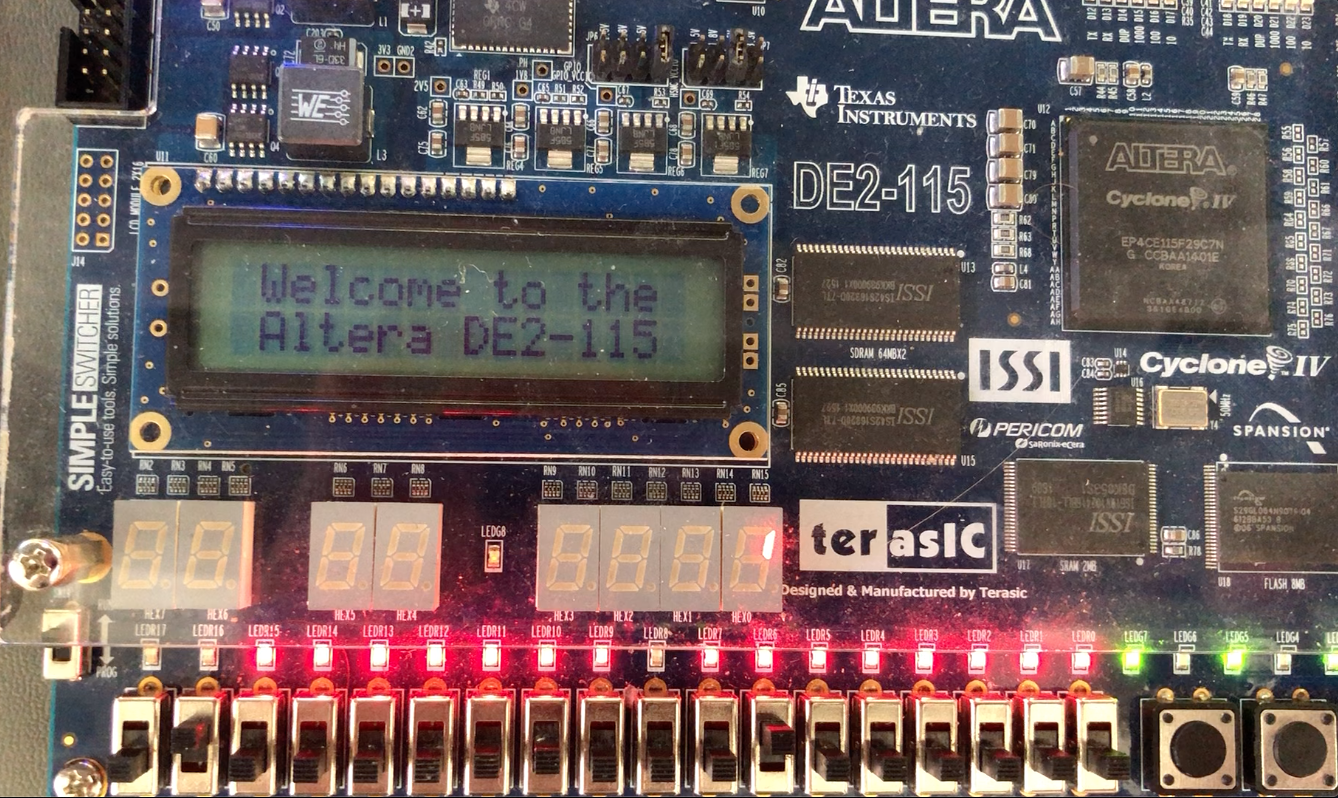 These 16 switches are used for input into the Code Memory.
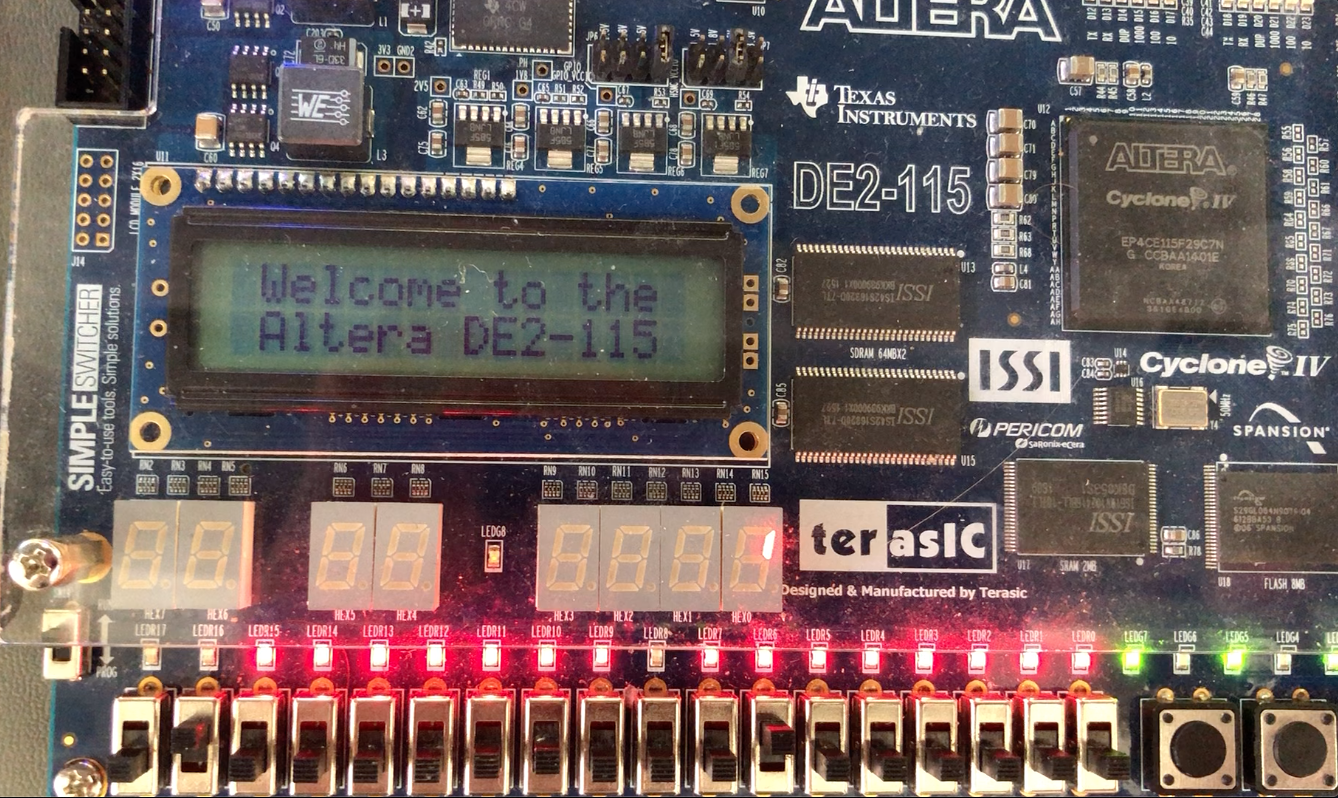 0    0    0    0    0    0    0   0    0    1    0    0    0   0    0   0
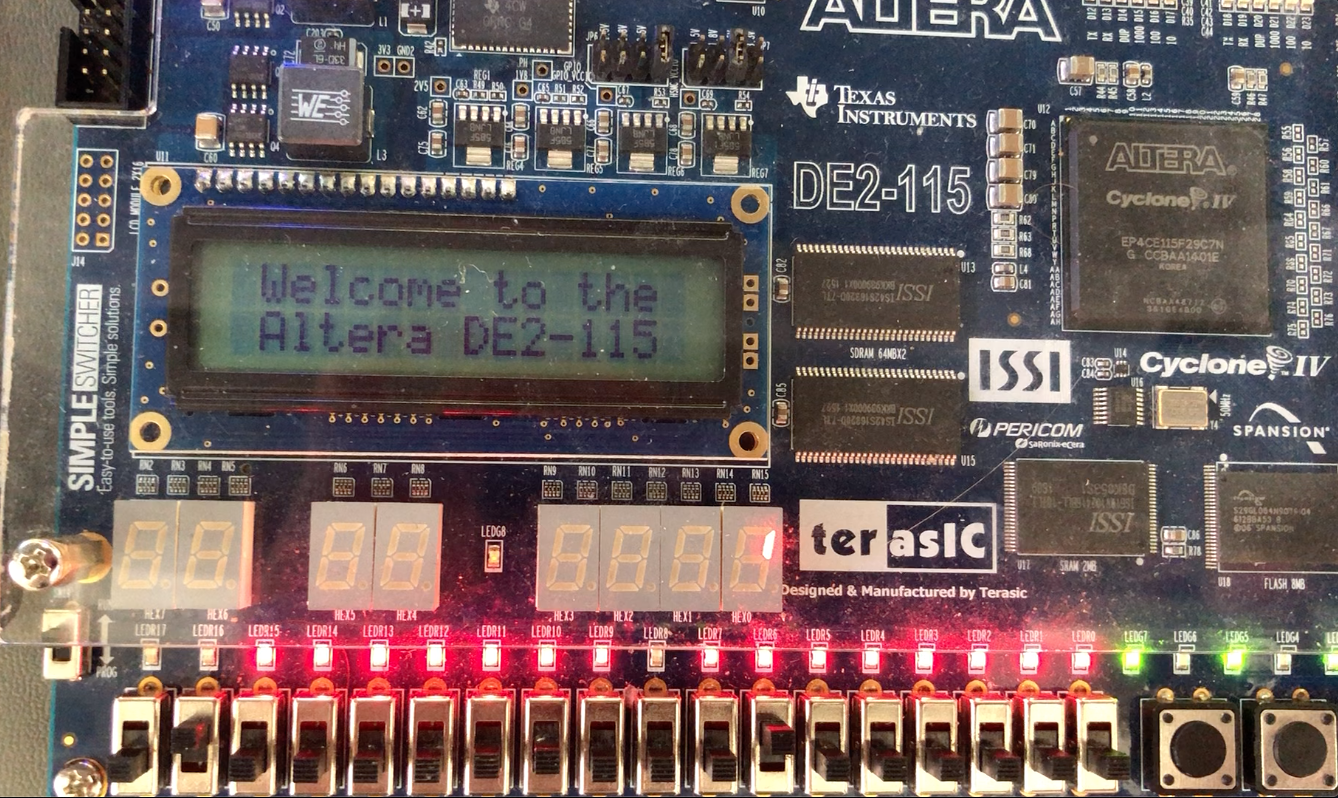 These 8 switches are used for input into the Data Memory.
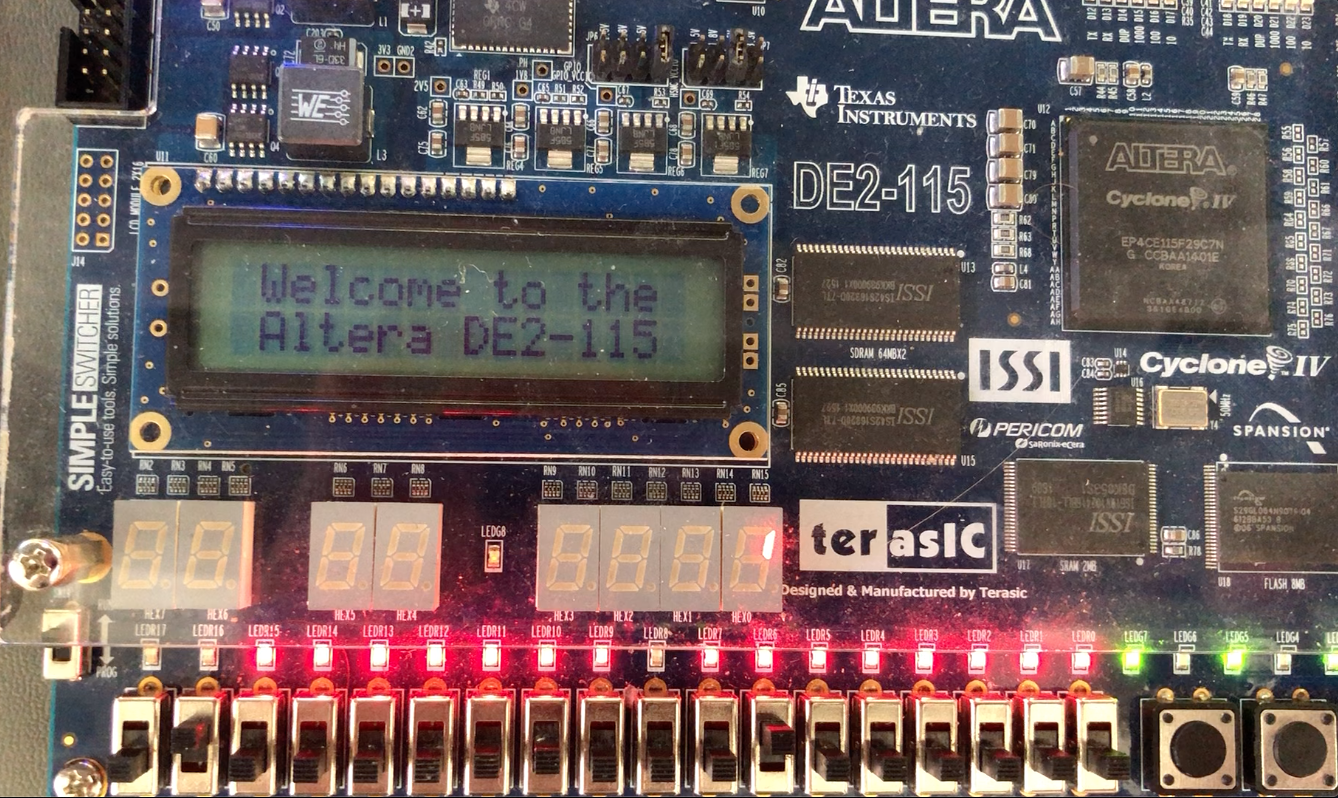 0   1    0   0    0    0    0   0
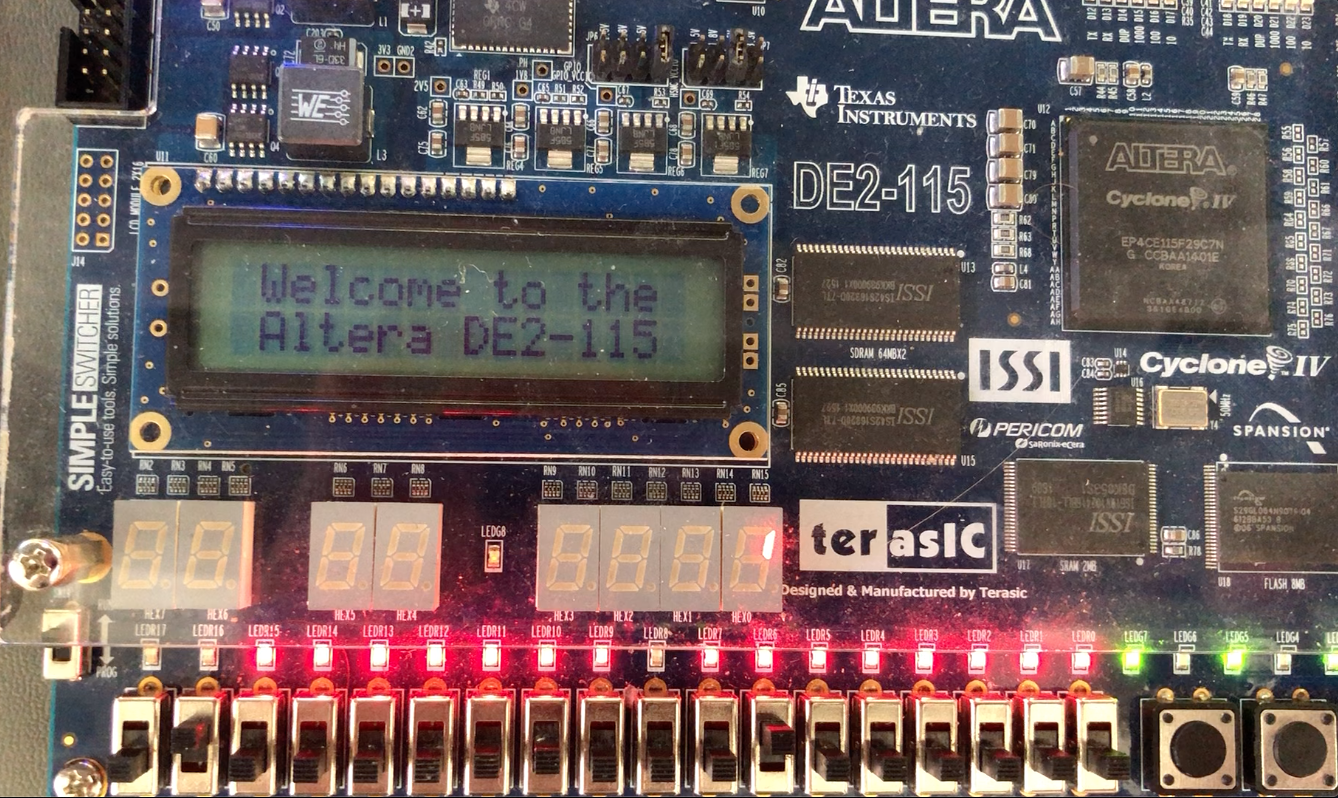 0   1    0   0    0    0    0   0
This switch controls
the paddle in PONG
c1
Control
PC
Update
Logic
OpCode
Decoder
00110100 00000000
00110000 00000001
10001100 00000000
11010011 00000000
11110010 00000011
01000100 00000000
01010000 00000001
11100000 11111011
10100100 00000010
100000
 100001
 100010
 100011
 100100
 100101
 100110
 100111
 101000
16
8 high
4
27
4
6
6
16
8
8
8
c1 c2 c3 c4 c5 c6 c7 c8 c9 c10 c11 c12 c13 c14 c15 c16 c17 c18
16
6 low
8 low
6 low
4
8
8
8
100000
0  0  0  0  0  0  0  0  0  0   0   0   0   0   0   0   0   0
A
00000000
B
Code Memory
00000000
The Register File
With Four Registers
C
00000000
D
00000000
c14
c17
Registers
Flags
c4
c5
0 0 0 0
A
B
C
D
8
c18
c15
0000
 0001
 0010
 0011
 0100
 0101
 0110
 0111
00000101
00000000
00000000
00000000
00000000
00000000
00000000
00000000
c6
c7
8
8
ALU
0


1
0


1
c11
8
8
A
B
C
D
8
0


1
4 low
8
PC
8
8
Data Memory
c16
c13
c12
c8
c9
c10
c3
8
0


1
8
c2
8 low
4
Switches
6
1


0
6
6
4
6
6
16
i281 CPU
c1
Control
PC
Update
Logic
OpCode
Decoder
00110100 00000000
00110000 00000001
10001100 00000000
11010011 00000000
11110010 00000011
01000100 00000000
01010000 00000001
11100000 11111011
10100100 00000010
100000
 100001
 100010
 100011
 100100
 100101
 100110
 100111
 101000
16
8 high
4
27
4
6
6
16
8
8
8
c1 c2 c3 c4 c5 c6 c7 c8 c9 c10 c11 c12 c13 c14 c15 c16 c17 c18
16
6 low
8 low
6 low
4
8
8
8
100000
0  0  0  0  0  0  0  0  0  0   0   0   0   0   0   0   0   0
A
00000000
B
Code Memory
00000000
The Arithmetic Logic Unit
(ALU)
C
00000000
D
00000000
c14
c17
Registers
Flags
c4
c5
0 0 0 0
A
B
C
D
8
c18
c15
0000
 0001
 0010
 0011
 0100
 0101
 0110
 0111
00000101
00000000
00000000
00000000
00000000
00000000
00000000
00000000
c6
c7
8
8
ALU
0


1
0


1
c11
8
8
A
B
C
D
8
0


1
4 low
8
PC
8
8
Data Memory
c16
c13
c12
c8
c9
c10
c3
8
0


1
8
c2
8 low
4
Switches
6
1


0
6
6
4
6
6
16
i281 CPU
c1
Control
PC
Update
Logic
OpCode
Decoder
00110100 00000000
00110000 00000001
10001100 00000000
11010011 00000000
11110010 00000011
01000100 00000000
01010000 00000001
11100000 11111011
10100100 00000010
100000
 100001
 100010
 100011
 100100
 100101
 100110
 100111
 101000
16
8 high
4
27
4
6
6
16
8
8
8
c1 c2 c3 c4 c5 c6 c7 c8 c9 c10 c11 c12 c13 c14 c15 c16 c17 c18
16
6 low
8 low
6 low
4
8
8
8
100000
0  0  0  0  0  0  0  0  0  0   0   0   0   0   0   0   0   0
A
00000000
B
Code Memory
00000000
The Flags Register
C
00000000
D
00000000
c14
c17
Registers
Flags
c4
c5
0 0 0 0
A
B
C
D
8
c18
c15
0000
 0001
 0010
 0011
 0100
 0101
 0110
 0111
00000101
00000000
00000000
00000000
00000000
00000000
00000000
00000000
c6
c7
8
8
ALU
0


1
0


1
c11
8
8
A
B
C
D
8
0


1
4 low
8
PC
8
8
Data Memory
c16
c13
c12
c8
c9
c10
c3
8
0


1
8
c2
8 low
4
Switches
6
1


0
6
6
4
6
6
16
i281 CPU
c1
Control
PC
Update
Logic
OpCode
Decoder
00110100 00000000
00110000 00000001
10001100 00000000
11010011 00000000
11110010 00000011
01000100 00000000
01010000 00000001
11100000 11111011
10100100 00000010
100000
 100001
 100010
 100011
 100100
 100101
 100110
 100111
 101000
16
8 high
4
27
4
6
6
16
8
8
8
c1 c2 c3 c4 c5 c6 c7 c8 c9 c10 c11 c12 c13 c14 c15 c16 c17 c18
16
6 low
8 low
6 low
4
8
8
8
100000
0  0  0  0  0  0  0  0  0  0   0   0   0   0   0   0   0   0
A
00000000
B
Code Memory
00000000
The Five Bus Multiplexers
C
00000000
D
00000000
c14
c17
Registers
Flags
c4
c5
0 0 0 0
A
B
C
D
8
c18
c15
0000
 0001
 0010
 0011
 0100
 0101
 0110
 0111
00000101
00000000
00000000
00000000
00000000
00000000
00000000
00000000
c6
c7
8
8
ALU
0


1
0


1
c11
8
8
A
B
C
D
8
0


1
4 low
8
PC
8
8
Data Memory
c16
c13
c12
c8
c9
c10
c3
8
0


1
8
c2
8 low
4
Switches
6
1


0
6
6
4
6
6
16
i281 CPU
c1
Control
PC
Update
Logic
OpCode
Decoder
00110100 00000000
00110000 00000001
10001100 00000000
11010011 00000000
11110010 00000011
01000100 00000000
01010000 00000001
11100000 11111011
10100100 00000010
100000
 100001
 100010
 100011
 100100
 100101
 100110
 100111
 101000
16
8 high
4
27
4
6
6
16
8
8
8
c1 c2 c3 c4 c5 c6 c7 c8 c9 c10 c11 c12 c13 c14 c15 c16 c17 c18
16
6 low
8 low
6 low
4
8
8
8
100000
0  0  0  0  0  0  0  0  0  0   0   0   0   0   0   0   0   0
A
00000000
B
Code Memory
00000000
C
00000000
D
00000000
c14
c17
Registers
Flags
c4
c5
0 0 0 0
A
B
C
D
8
c18
c15
0000
 0001
 0010
 0011
 0100
 0101
 0110
 0111
00000101
00000000
00000000
00000000
00000000
00000000
00000000
00000000
c6
c7
8
8
ALU
0


1
0


1
c11
8
8
A
B
C
D
8
0


1
4 low
8
PC
8
8
Data Memory
c16
The Program Counter
Update Logic
c13
c12
c8
c9
c10
c3
8
0


1
8
c2
8 low
4
Switches
6
1


0
6
6
4
6
6
16
i281 CPU
c1
Control
PC
Update
Logic
OpCode
Decoder
00110100 00000000
00110000 00000001
10001100 00000000
11010011 00000000
11110010 00000011
01000100 00000000
01010000 00000001
11100000 11111011
10100100 00000010
100000
 100001
 100010
 100011
 100100
 100101
 100110
 100111
 101000
16
8 high
4
27
4
6
6
16
8
8
8
c1 c2 c3 c4 c5 c6 c7 c8 c9 c10 c11 c12 c13 c14 c15 c16 c17 c18
16
6 low
8 low
6 low
4
8
8
8
100000
0  0  0  0  0  0  0  0  0  0   0   0   0   0   0   0   0   0
A
00000000
B
Code Memory
00000000
C
00000000
D
00000000
c14
c17
Registers
Flags
c4
c5
0 0 0 0
A
B
C
D
8
c18
c15
0000
 0001
 0010
 0011
 0100
 0101
 0110
 0111
00000101
00000000
00000000
00000000
00000000
00000000
00000000
00000000
c6
c7
8
8
ALU
0


1
0


1
c11
8
8
A
B
C
D
8
0


1
4 low
8
PC
8
8
Data Memory
c16
c13
c12
The Program Counter
c8
c9
c10
c3
8
0


1
8
c2
8 low
4
Switches
6
1


0
6
6
4
6
6
16
i281 CPU
c1
Control
PC
Update
Logic
OpCode
Decoder
00110100 00000000
00110000 00000001
10001100 00000000
11010011 00000000
11110010 00000011
01000100 00000000
01010000 00000001
11100000 11111011
10100100 00000010
100000
 100001
 100010
 100011
 100100
 100101
 100110
 100111
 101000
16
8 high
4
27
4
6
6
16
8
8
8
c1 c2 c3 c4 c5 c6 c7 c8 c9 c10 c11 c12 c13 c14 c15 c16 c17 c18
16
6 low
8 low
6 low
4
8
8
8
100000
0  0  0  0  0  0  0  0  0  0   0   0   0   0   0   0   0   0
A
00000000
B
Code Memory
00000000
C
00000000
D
00000000
c14
c17
Registers
Flags
c4
c5
0 0 0 0
A
B
C
D
8
c18
c15
0000
 0001
 0010
 0011
 0100
 0101
 0110
 0111
00000101
00000000
00000000
00000000
00000000
00000000
00000000
00000000
c6
c7
8
8
ALU
0


1
0


1
c11
8
8
A
B
C
D
8
0


1
4 low
8
PC
8
8
Data Memory
c16
c13
c12
c8
c9
c10
c3
8
0


1
8
c2
8 low
4
Switches
6
1


0
6
6
4
6
6
The Switches 
for User Input
16
i281 CPU
c1
Control
PC
Update
Logic
OpCode
Decoder
00110100 00000000
00110000 00000001
10001100 00000000
11010011 00000000
11110010 00000011
01000100 00000000
01010000 00000001
11100000 11111011
10100100 00000010
100000
 100001
 100010
 100011
 100100
 100101
 100110
 100111
 101000
16
8 high
4
27
4
6
6
16
8
8
8
c1 c2 c3 c4 c5 c6 c7 c8 c9 c10 c11 c12 c13 c14 c15 c16 c17 c18
16
6 low
8 low
6 low
4
8
8
8
100000
0  0  0  0  0  0  0  0  0  0   0   0   0   0   0   0   0   0
A
00000000
B
Code Memory
00000000
C
00000000
D
00000000
c14
c17
Registers
Flags
c4
c5
0 0 0 0
A
B
C
D
8
c18
c15
0000
 0001
 0010
 0011
 0100
 0101
 0110
 0111
00000101
00000000
00000000
00000000
00000000
00000000
00000000
00000000
c6
c7
8
8
ALU
0


1
0


1
c11
8
8
A
B
C
D
8
0


1
4 low
8
PC
8
8
Data Memory
c16
c13
c12
c8
c9
c10
c3
8
0


1
8
c2
8 low
4
Switches
6
1


0
6
6
4
6
6
16
The Data Memory
i281 CPU
c1
Control
PC
Update
Logic
OpCode
Decoder
00110100 00000000
00110000 00000001
10001100 00000000
11010011 00000000
11110010 00000011
01000100 00000000
01010000 00000001
11100000 11111011
10100100 00000010
100000
 100001
 100010
 100011
 100100
 100101
 100110
 100111
 101000
16
8 high
4
27
4
6
6
16
8
8
8
c1 c2 c3 c4 c5 c6 c7 c8 c9 c10 c11 c12 c13 c14 c15 c16 c17 c18
16
6 low
8 low
6 low
4
8
8
8
100000
0  0  0  0  0  0  0  0  0  0   0   0   0   0   0   0   0   0
A
00000000
B
Code Memory
00000000
C
00000000
D
00000000
c14
c17
Registers
Flags
c4
c5
0 0 0 0
A
B
C
D
8
c18
c15
0000
 0001
 0010
 0011
 0100
 0101
 0110
 0111
00000101
00000000
00000000
00000000
00000000
00000000
00000000
00000000
c6
c7
8
8
ALU
0


1
0


1
c11
8
8
A
B
C
D
8
0


1
4 low
8
PC
8
8
Data Memory
c16
c13
c12
c8
c9
c10
c3
8
0


1
8
c2
8 low
4
Switches
6
1


0
6
6
4
6
6
16
DMEM
i281 CPU
The Memory Layout
Memory	 Layout
The i281 CPU uses two different memories
CMEM (or IMEM)
c1
Control
PC
Update
Logic
OpCode
Decoder
00110100 00000000
00110000 00000001
10001100 00000000
11010011 00000000
11110010 00000011
01000100 00000000
01010000 00000001
11100000 11111011
10100100 00000010
100000
 100001
 100010
 100011
 100100
 100101
 100110
 100111
 101000
c1 c2 c3 c4 c5 c6 c7 c8 c9 c10 c11 c12 c13 c14 c15 c16 c17 c18
000000
0  0  0  0  0  0  0  0  0  0   0   0   0   0   0   0   0   0
A
00000000
B
Code Memory
00000000
C
00000000
D
00000000
c14
c17
Registers
Flags
c4
c5
0 0 0 0
A
B
C
D
c18
c15
0000
 0001
 0010
 0011
 0100
 0101
 0110
 0111
00000101
00000000
00000000
00000000
00000000
00000000
00000000
00000000
c6
c7
ALU
0


1
0


1
c11
A
B
C
D
0


1
PC
Data Memory
c16
c13
c12
c8
c9
c10
c3
0


1
c2
Switches
1


0
DMEM
i281 CPU
Memory	 Layout
The i281 CPU uses two different memories 

Data Memory
16 x 8 bits


Code Memory
64 x 16 bits
Memory	 Layout
The i281 CPU uses two different memories 

Data Memory
16 x 8 bits


Code Memory
64 x 16 bits


Note that they have different number of bits
Memory	 Layout
The i281 CPU uses two different memories 

Data Memory
16 x 8 bits     ( only 16 bytes! )


Code Memory
64 x 16 bits   ( only 128 bytes! )


This is a combined total of 144 bytes!
Memory	 Layout
The i281 CPU uses two different memories 

Data Memory
16 x 8 bits     ( only 16 bytes! )


Code Memory
64 x 16 bits   ( only 128 bytes! )


This is a combined total of 144 bytes!
Which is enough to represent 48 pixels on this slide!
Data Memory Layout
Organized as one contiguous block

Data Memory
Random access
Read/write memory
16 x 8 bits
Only 16 bytes!
Data Memory Layout
Organized as one contiguous block

Data Memory
Random access
Read/write memory
16 x 8 bits
Only 16 bytes!

Implemented as a register file with 16 registers, each of which is 8-bits wide.

The register file has one read port and one write port. It also has a write enable input.
Video Card
Memory-mapped video memory

The first 8 bytes of the data memory are connected 	  to the 7-segment displays on the Altera board 	 

Writing to these memory cells automatically lights up  the displays, which use only the 4 least significant bits

In video game mode each LED is controlled separately using a different set of 7-segment decoders & all 8 bits

The contents of the second 8 bytes of the data memory cannot be visualized, but programs can still use them
Data Memory Contents for the Bubble Sort Program
00000111
00000011
00000010
00000001
00000110
00000100
00000101
00001000
00000111
00000000
00000000
00000000
00000000
00000000
00000000
00000000
Data Memory Contents for the Bubble Sort Program
Address
0000
0001
0010
0011
0100
0101
0110
0111
1000
1001
1010
1011
1100
1101
1110
1111
Data
00000111
00000011
00000010
00000001
00000110
00000100
00000101
00001000
00000111
00000000
00000000
00000000
00000000
00000000
00000000
00000000
Data Memory Contents for the Bubble Sort Program
Comment
//array[0]
//array[1]
//array[2]
//array[3]
//array[4]
//array[5]
//array[6]
//array[7]
//last
//temp
Address
0000
0001
0010
0011
0100
0101
0110
0111
1000
1001
1010
1011
1100
1101
1110
1111
Data
00000111
00000011
00000010
00000001
00000110
00000100
00000101
00001000
00000111
00000000
00000000
00000000
00000000
00000000
00000000
00000000
Memory-Mapped Video Memory
Address
0000
0001
0010
0011
0100
0101
0110
0111
1000
1001
1010
1011
1100
1101
1110
1111
Data
00000111
00000011
00000010
00000001
00000110
00000100
00000101
00001000
00000111
00000000
00000000
00000000
00000000
00000000
00000000
00000000
Memory-Mapped Video Memory
Address
0000
0001
0010
0011
0100
0101
0110
0111
1000
1001
1010
1011
1100
1101
1110
1111
Data
00000111
00000011
00000010
00000001
00000110
00000100
00000101
00001000
00000111
00000000
00000000
00000000
00000000
00000000
00000000
00000000
Memory-Mapped Video Memory
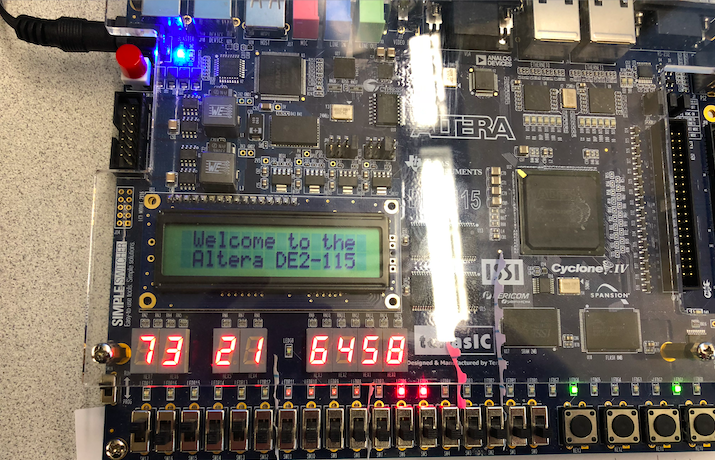 Memory-Mapped Video Memory
Address
0000
0001
0010
0011
0100
0101
0110
0111
1000
1001
1010
1011
1100
1101
1110
1111
Data
00000111
00000011
00000010
00000001
00000110
00000100
01100101
00001000
00000111
00000000
00000000
00000000
00000000
00000000
00000000
00000000
Changing these bits
will not affect what is
displayed, but it will
affect the program.
Memory-Mapped Video Memory
Address
0000
0001
0010
0011
0100
0101
0110
0111
1000
1001
1010
1011
1100
1101
1110
1111
Data
01000111
00010011
10000010
01000001
00010110
10000100
01100101
01001000
00000111
00000000
00000000
00000000
00000000
00000000
00000000
00000000
Changing these bits
will not affect what is
displayed, but it will
affect the program.
Memory-Mapped Video Memory
Address
0000
0001
0010
0011
0100
0101
0110
0111
1000
1001
1010
1011
1100
1101
1110
1111
Data
00000111
00000011
00000010
00000001
00000110
00000100
00000101
00001000
00000111
00000000
00000000
00000000
00000000
00000000
00000000
00000000
This memory cell
is used by the program, 
but it cannot be visualized
on the 7-segment displays.
Memory-Mapped Video Memory
Address
0000
0001
0010
0011
0100
0101
0110
0111
1000
1001
1010
1011
1100
1101
1110
1111
Data
00000111
00000011
00000010
00000001
00000110
00000100
00000101
00001000
00000111
00000000
00000000
00000000
00000000
00000000
00000000
00000000
All of these cannot be visualized
on the 7-segment displays.
Memory-Mapped Video Memoryin Video Game Mode
Address
0000
0001
0010
0011
0100
0101
0110
0111
1000
1001
1010
1011
1100
1101
1110
1111
Data
00000000
00000000
00000000
00000000
01111001
01010100
01011110
00000000
00000000
00000000
00000000
00000000
00000000
00000000
00000000
00000000
Memory-Mapped Video Memoryin Video Game Mode
Address
0000
0001
0010
0011
0100
0101
0110
0111
1000
1001
1010
1011
1100
1101
1110
1111
Data
00000000
00000000
00000000
00000000
01111001
01010100
01011110
00000000
00000000
00000000
00000000
00000000
00000000
00000000
00000000
00000000
Memory-Mapped Video Memoryin Video Game Mode
Address
0000
0001
0010
0011
0100
0101
0110
0111
1000
1001
1010
1011
1100
1101
1110
1111
Data
00000000
00000000
00000000
00000000
01111001
01010100
01011110
00000000
00000000
00000000
00000000
00000000
00000000
00000000
00000000
00000000
0
5
1
6
2
4
3
In this case the last 7 bits
are used and each controls
one of the 7 LEDs.
Code Memory Layout
Split into two parts

BIOS Code Memory (addresses 0 to 31)
Read only memory
32 x 16 bits

User Code Memory (addresses 32 to 63)
Read only memory (in User mode)
Read/Write memory (in BIOS mode)
32 x 16 bits
This shows only a small 
part of the user memory.
c1
Control
PC
Update
Logic
OpCode
Decoder
00110100 00000000
00110000 00000001
10001100 00000000
11010011 00000000
11110010 00000011
01000100 00000000
01010000 00000001
11100000 11111011
10100100 00000010
100000
 100001
 100010
 100011
 100100
 100101
 100110
 100111
 101000
c1 c2 c3 c4 c5 c6 c7 c8 c9 c10 c11 c12 c13 c14 c15 c16 c17 c18
000000
0  0  0  0  0  0  0  0  0  0   0   0   0   0   0   0   0   0
A
00000000
B
Code Memory
00000000
C
00000000
D
00000000
c14
c17
Registers
Flags
c4
c5
0 0 0 0
A
B
C
D
c18
c15
0000
 0001
 0010
 0011
 0100
 0101
 0110
 0111
00000101
00000000
00000000
00000000
00000000
00000000
00000000
00000000
c6
c7
ALU
0


1
0


1
c11
A
B
C
D
0


1
PC
Data Memory
c16
c13
c12
c8
c9
c10
c3
0


1
c2
Switches
1


0
This shows only the first half 
of the data memory
i281 CPU
c1
Control
PC
Update
Logic
OpCode
Decoder
00110100 00000000
00110000 00000001
10001100 00000000
11010011 00000000
11110010 00000011
01000100 00000000
01010000 00000001
11100000 11111011
10100100 00000010
100000
 100001
 100010
 100011
 100100
 100101
 100110
 100111
 101000
c1 c2 c3 c4 c5 c6 c7 c8 c9 c10 c11 c12 c13 c14 c15 c16 c17 c18
000000
0  0  0  0  0  0  0  0  0  0   0   0   0   0   0   0   0   0
A
00000000
B
Code Memory
00000000
C
00000000
D
00000000
c14
c17
Registers
Flags
c4
c5
0 0 0 0
A
B
C
D
c18
c15
0000
 0001
 0010
 0011
 0100
 0101
 0110
 0111
00000101
00000000
00000000
00000000
00000000
00000000
00000000
00000000
c6
c7
ALU
0


1
0


1
c11
A
B
C
D
0


1
PC
Data Memory
c16
c13
c12
c8
c9
c10
c3
0


1
c2
Switches
1


0
i281 CPU
The OPCODE Decoder
c1
Control
PC
Update
Logic
OpCode
Decoder
00110100 00000000
00110000 00000001
10001100 00000000
11010011 00000000
11110010 00000011
01000100 00000000
01010000 00000001
11100000 11111011
10100100 00000010
100000
 100001
 100010
 100011
 100100
 100101
 100110
 100111
 101000
16
8 high
4
27
4
6
6
16
8
8
8
c1 c2 c3 c4 c5 c6 c7 c8 c9 c10 c11 c12 c13 c14 c15 c16 c17 c18
16
6 low
8 low
6 low
4
8
8
8
100000
0  0  0  0  0  0  0  0  0  0   0   0   0   0   0   0   0   0
A
00000000
B
Code Memory
00000000
C
00000000
D
00000000
c14
c17
Registers
Flags
c4
c5
0 0 0 0
A
B
C
D
8
c18
c15
0000
 0001
 0010
 0011
 0100
 0101
 0110
 0111
00000101
00000000
00000000
00000000
00000000
00000000
00000000
00000000
c6
c7
8
8
ALU
0


1
0


1
c11
8
8
A
B
C
D
8
0


1
4 low
8
PC
8
8
Data Memory
c16
c13
c12
c8
c9
c10
c3
8
0


1
8
c2
8 low
4
Switches
6
1


0
6
6
4
6
6
16
i281 CPU
The  i281 Assembly Instructions
NOOP         NO OPeration
INPUTC       INPUT into Code memory
INPUTCF      INPUT into Code memory with oFfset
INPUTD       INPUT into Data memory
INPUTDF      INPUT into Data memory with oFfset
MOVE         MOVE the contents of one register into another
LOADI        LOAD Immediate value
LOADP        LOAD Pointer address
ADD          ADD two registers
ADDI         ADD an Immediate value to a register
SUB          SUBtract two registers
SUBI         SUBtract an Immediate value from a register
LOAD         LOAD from a data memory address into a register
LOADF        LOAD with an oFfset specified by another register
STORE        STORE a register into a data memory address
STOREF       STORE with an oFfset specified by another register
SHIFTL       SHIFT Left all bits in a register
SHIFTR       SHIFT Right all bits in a register
CMP          CoMPare the values in two registers
JUMP         JUMP unconditionally to a specified address
BRE          BRanch if Equal
BRZ          BRanch if Zero
BRNE         BRanch if Not Equal
BRNZ         BRanch if Not Zero
BRG          BRanch if Greater 
BRGE         BRanch if Greater than or Equal
The  i281 Assembly Instructions
NOOP         NO OPeration
INPUTC       INPUT into Code memory
INPUTCF      INPUT into Code memory with oFfset
INPUTD       INPUT into Data memory
INPUTDF      INPUT into Data memory with oFfset
MOVE         MOVE the contents of one register into another
LOADI        LOAD Immediate value
LOADP        LOAD Pointer address
ADD          ADD two registers
ADDI         ADD an Immediate value to a register
SUB          SUBtract two registers
SUBI         SUBtract an Immediate value from a register
LOAD         LOAD from a data memory address into a register
LOADF        LOAD with an oFfset specified by another register
STORE        STORE a register into a data memory address
STOREF       STORE with an oFfset specified by another register
SHIFTL       SHIFT Left all bits in a register
SHIFTR       SHIFT Right all bits in a register
CMP          CoMPare the values in two registers
JUMP         JUMP unconditionally to a specified address
BRE          BRanch if Equal
BRZ          BRanch if Zero
BRNE         BRanch if Not Equal
BRNZ         BRanch if Not Zero
BRG          BRanch if Greater 
BRGE         BRanch if Greater than or Equal
There  are  only  26  OPCODEs
SHIFTL
SHIFTR
CMP
JUMP
BRE
BRZ
BRNE
BRNZ
BRG
BRGE
NOOP
INPUTC
INPUTCF
INPUTD
INPUTDF
MOVE
LOADI
LOADP
ADD
ADDI
SUB
SUBI
LOAD
LOADF
STORE
STOREF
There  are  only  26  OPCODEs
SHIFTL
SHIFTR
CMP
JUMP
BRE
BRZ
BRNE
BRNZ
BRG
BRGE
NOOP
INPUTC
INPUTCF
INPUTD
INPUTDF
MOVE
LOADI
LOADP
ADD
ADDI
SUB
SUBI
LOAD
LOADF
STORE
STOREF
All of these are available in the assembly language for this processor.
However, three pairs are aliased at the machine language level.
25
There  are  only  26  OPCODEs
SHIFTL
SHIFTR
CMP
JUMP
BRE
BRZ
BRNE
BRNZ
BRG
BRGE
NOOP
INPUTC
INPUTCF
INPUTD
INPUTDF
MOVE
LOADI
LOADP
ADD
ADDI
SUB
SUBI
LOAD
LOADF
STORE
STOREF
these two 
are aliased
They have a different meaning in the assembly language, but the 
assembler maps them to the same machine language OPCODE.
25
There  are  only  26  OPCODEs
NOOP
INPUTC
INPUTCF
INPUTD
INPUTDF
MOVE
LOADI/LOADP
SHIFTL
SHIFTR
CMP
JUMP
BRE
BRZ
BRNE
BRNZ
BRG
BRGE
ADD
ADDI
SUB
SUBI
LOAD
LOADF
STORE
STOREF
24
There  are  only  26  OPCODEs
NOOP
INPUTC
INPUTCF
INPUTD
INPUTDF
MOVE
LOADI/LOADP
SHIFTL
SHIFTR
CMP
JUMP
BRE
BRZ
BRNE
BRNZ
BRG
BRGE
ADD
ADDI
SUB
SUBI
LOAD
LOADF
STORE
STOREF
these two 
are aliased
23
There  are  only  26  OPCODEs
NOOP
INPUTC
INPUTCF
INPUTD
INPUTDF
MOVE
LOADI/LOADP
SHIFTL
SHIFTR
CMP
JUMP
BRE
BRZ
BRNE
BRNZ
BRG
BRGE
ADD
ADDI
SUB
SUBI
LOAD
LOADF
STORE
STOREF
these two 
are aliased
these two 
are aliased
There  are  only  23  OPCODEs
NOOP
INPUTC
INPUTCF
INPUTD
INPUTDF
MOVE
LOADI/LOADP
ADD
ADDI
SUB
SUBI
LOAD
LOADF
STORE
STOREF
SHIFTL
SHIFTR
CMP
JUMP
BRE/BRZ
BRNE/BRNZ
BRG
BRGE
c1
Control
PC
Update
Logic
OpCode
Decoder
00110100 00000000
00110000 00000001
10001100 00000000
11010011 00000000
11110010 00000011
01000100 00000000
01010000 00000001
11100000 11111011
10100100 00000010
100000
 100001
 100010
 100011
 100100
 100101
 100110
 100111
 101000
16
8 high
4
27
4
6
6
16
8
8
8
c1 c2 c3 c4 c5 c6 c7 c8 c9 c10 c11 c12 c13 c14 c15 c16 c17 c18
16
6 low
8 low
6 low
4
8
8
8
100000
0  0  0  0  0  0  0  0  0  0   0   0   0   0   0   0   0   0
A
00000000
B
Code Memory
00000000
C
00000000
D
00000000
c14
c17
Registers
Flags
c4
c5
0 0 0 0
A
B
C
D
8
c18
c15
0000
 0001
 0010
 0011
 0100
 0101
 0110
 0111
00000101
00000000
00000000
00000000
00000000
00000000
00000000
00000000
c6
c7
8
8
ALU
0


1
0


1
c11
8
8
A
B
C
D
8
0


1
4 low
8
PC
8
8
Data Memory
c16
c13
c12
c8
c9
c10
c3
8
0


1
8
c2
8 low
4
Switches
6
1


0
6
6
4
6
6
16
i281 CPU
INPUTC
INPUTCF
INPUTD
INPUTDF
y0
y0
y0
En
En
En
y1
y1
y1
NOOP

MOVE
LOADI/LOADP
ADD
ADDI
SUB
SUBI
LOAD
LOADF
STORE
STOREF
 
CMP
JUMP
y0
1
En
y2
y2
2-to-4 decoder
2-to-4 decoder
1-to-2 decoder
y1
w1
w1
y3
y3
y2
w0
w0
w0
y3
y4
y5
SHIFTL
SHIFTR
y6
y7
4-to-16 decoder
y8
y9
y10
w3
y11
w2
y12
w1
BRE/BRZ
BRNE/BRNZ
BRG
BRGE
y13
w0
y14
y15
8
ADDR/VAL/OFFSET
RY
RX
2
2
INPUTC
INPUTCF
INPUTD
INPUTDF
y0
y0
y0
En
En
En
y1
y1
y1
NOOP

MOVE
LOADI/LOADP
ADD
ADDI
SUB
SUBI
LOAD
LOADF
STORE
STOREF
 
CMP
JUMP
y0
1
En
y2
y2
2-to-4 decoder
2-to-4 decoder
1-to-2 decoder
y1
w1
w1
y3
y3
y2
w0
w0
w0
y3
y4
y5
SHIFTL
SHIFTR
y6
y7
4-to-16 decoder
y8
y9
y10
w3
y11
w2
y12
w1
BRE/BRZ
BRNE/BRNZ
BRG
BRGE
y13
w0
y14
y15
The second instruction byte 
is NOT routed through 
the OPCODE decoder.
8
ADDR/VAL/OFFSET
RY
RX
2
2
INPUTC
INPUTCF
INPUTD
INPUTDF
y0
y0
y0
En
En
En
y1
y1
y1
NOOP

MOVE
LOADI/LOADP
ADD
ADDI
SUB
SUBI
LOAD
LOADF
STORE
STOREF
 
CMP
JUMP
y0
1
En
y2
y2
2-to-4 decoder
2-to-4 decoder
1-to-2 decoder
y1
w1
w1
y3
y3
y2
w0
w0
w0
y3
y4
y5
SHIFTL
SHIFTR
y6
y7
4-to-16 decoder
y8
y9
y10
w3
y11
w2
y12
w1
BRE/BRZ
BRNE/BRNZ
BRG
BRGE
y13
w0
y14
y15
RY
RX
2
2
c1
Control
PC
Update
Logic
OpCode
Decoder
00110100 00000000
00110000 00000001
10001100 00000000
11010011 00000000
11110010 00000011
01000100 00000000
01010000 00000001
11100000 11111011
10100100 00000010
100000
 100001
 100010
 100011
 100100
 100101
 100110
 100111
 101000
16
8 high
4
27
4
6
6
16
8
8
8
c1 c2 c3 c4 c5 c6 c7 c8 c9 c10 c11 c12 c13 c14 c15 c16 c17 c18
16
6 low
8 low
6 low
4
8
8
8
100000
0  0  0  0  0  0  0  0  0  0   0   0   0   0   0   0   0   0
A
00000000
B
Code Memory
00000000
C
00000000
D
00000000
c14
c17
Registers
Flags
c4
c5
0 0 0 0
A
B
C
D
8
c18
c15
0000
 0001
 0010
 0011
 0100
 0101
 0110
 0111
00000101
00000000
00000000
00000000
00000000
00000000
00000000
00000000
c6
c7
8
8
ALU
0


1
0


1
c11
8
8
A
B
C
D
8
0


1
4 low
8
PC
8
8
Data Memory
c16
c13
c12
c8
c9
c10
c3
8
0


1
8
c2
8 low
4
Switches
6
1


0
6
6
4
6
6
16
i281 CPU
INPUTC
INPUTCF
INPUTD
INPUTDF
y0
y0
y0
En
En
En
y1
y1
y1
NOOP

MOVE
LOADI/LOADP
ADD
ADDI
SUB
SUBI
LOAD
LOADF
STORE
STOREF
 
CMP
JUMP
y0
1
En
y2
y2
2-to-4 decoder
2-to-4 decoder
1-to-2 decoder
y1
w1
w1
y3
y3
y2
w0
w0
w0
y3
y4
y5
SHIFTL
SHIFTR
y6
y7
4-to-16 decoder
y8
y9
y10
w3
y11
w2
y12
w1
BRE/BRZ
BRNE/BRNZ
BRG
BRGE
y13
w0
y14
y15
These 4 bits
pass through,
but don’t go
through the 
decoder tree.
RY
RX
2
2
INPUTC
INPUTCF
INPUTD
INPUTDF
y0
y0
y0
En
En
En
y1
y1
y1
NOOP

MOVE
LOADI/LOADP
ADD
ADDI
SUB
SUBI
LOAD
LOADF
STORE
STOREF
 
CMP
JUMP
y0
1
En
y2
y2
2-to-4 decoder
2-to-4 decoder
1-to-2 decoder
y1
w1
w1
y3
y3
y2
w0
w0
w0
y3
y4
y5
SHIFTL
SHIFTR
y6
y7
4-to-16 decoder
y8
y9
y10
w3
y11
w2
y12
w1
BRE/BRZ
BRNE/BRNZ
BRG
BRGE
y13
w0
y14
y15
RY
RX
2
2
INPUTC
INPUTCF
INPUTD
INPUTDF
y0
y0
y0
En
En
En
y1
y1
y1
NOOP

MOVE
LOADI/LOADP
ADD
ADDI
SUB
SUBI
LOAD
LOADF
STORE
STOREF
 
CMP
JUMP
y0
1
En
y2
y2
2-to-4 decoder
2-to-4 decoder
1-to-2 decoder
y1
w1
w1
y3
y3
y2
w0
w0
w0
y3
y4
y5
SHIFTL
SHIFTR
y6
y7
4-to-16 decoder
y8
y9
y10
w3
y11
w2
y12
w1
BRE/BRZ
BRNE/BRNZ
BRG
BRGE
y13
w0
y14
y15
Y0
Y1

X0
X1
These are their 
names used in the 
hardware design.
NOOP
INPUTC
INPUTCF
INPUTD
INPUTDF
MOVE
LOADI/LOADP
ADD
ADDI
SUB
SUBI
LOAD
LOADF
STORE
STOREF
SHIFTL
SHIFTR
CMP
JUMP
BRE/BRZ
BRNE/BRNZ
BRG
BRGE
X1
X0
Y1
Y0
y0
1
En
y1
y2
y3
y4
y5
OPCODE  decoder
y6
y7
y8
w7
y9
y10
w6
y11
w5
y12
y13
w4
y14
w3
y15
w2
y16
y17
w1
y18
w0
y19
y20
y21
y22
y23
y24
y25
y26
NOOP
INPUTC
INPUTCF
INPUTD
INPUTDF
MOVE
LOADI/LOADP
ADD
ADDI
SUB
SUBI
LOAD
LOADF
STORE
STOREF
SHIFTL
SHIFTR
CMP
JUMP
BRE/BRZ
BRNE/BRNZ
BRG
BRGE
X1
X0
Y1
Y0
y0
1
En
y1
y2
y3
y4
y5
OPCODE  decoder
y6
y7
y8
23 one-hot
encoded
outputs
w7
y9
y10
w6
y11
w5
y12
y13
w4
y14
w3
y15
w2
y16
y17
w1
y18
w0
y19
y20
y21
y22
y23
y24
y25
y26
NOOP
INPUTC
INPUTCF
INPUTD
INPUTDF
MOVE
LOADI/LOADP
ADD
ADDI
SUB
SUBI
LOAD
LOADF
STORE
STOREF
SHIFTL
SHIFTR
CMP
JUMP
BRE/BRZ
BRNE/BRNZ
BRG
BRGE
X1
X0
Y1
Y0
y0
1
En
y1
y2
y3
y4
y5
OPCODE  decoder
y6
y7
y8
w7
y9
y10
w6
y11
w5
y12
y13
w4
y14
w3
y15
w2
y16
y17
w1
y18
w0
y19
y20
y21
y22
y23
y24
These 4 are NOT 
one-hot encoded
y25
y26
c1
23 + 4
Control
PC
Update
Logic
OpCode
Decoder
00110100 00000000
00110000 00000001
10001100 00000000
11010011 00000000
11110010 00000011
01000100 00000000
01010000 00000001
11100000 11111011
10100100 00000010
100000
 100001
 100010
 100011
 100100
 100101
 100110
 100111
 101000
16
8 high
4
27
4
6
6
16
8
8
8
c1 c2 c3 c4 c5 c6 c7 c8 c9 c10 c11 c12 c13 c14 c15 c16 c17 c18
16
6 low
8 low
6 low
4
8
8
8
100000
0  0  0  0  0  0  0  0  0  0   0   0   0   0   0   0   0   0
A
00000000
B
Code Memory
00000000
C
00000000
D
00000000
c14
c17
Registers
Flags
c4
c5
0 0 0 0
A
B
C
D
8
c18
c15
0000
 0001
 0010
 0011
 0100
 0101
 0110
 0111
00000101
00000000
00000000
00000000
00000000
00000000
00000000
00000000
c6
c7
8
8
ALU
0


1
0


1
c11
8
8
A
B
C
D
8
0


1
4 low
8
PC
8
8
Data Memory
c16
c13
c12
c8
c9
c10
c3
8
0


1
8
c2
8 low
4
Switches
6
1


0
6
6
4
6
6
16
i281 CPU
The Control Logic
c1
Control
PC
Update
Logic
OpCode
Decoder
00110100 00000000
00110000 00000001
10001100 00000000
11010011 00000000
11110010 00000011
01000100 00000000
01010000 00000001
11100000 11111011
10100100 00000010
100000
 100001
 100010
 100011
 100100
 100101
 100110
 100111
 101000
16
8 high
4
27
4
6
6
16
8
8
8
c1 c2 c3 c4 c5 c6 c7 c8 c9 c10 c11 c12 c13 c14 c15 c16 c17 c18
16
6 low
8 low
6 low
4
8
8
8
100000
0  0  0  0  0  0  0  0  0  0   0   0   0   0   0   0   0   0
A
00000000
B
Code Memory
00000000
C
00000000
D
00000000
c14
c17
Registers
Flags
c4
c5
0 0 0 0
A
B
C
D
8
c18
c15
0000
 0001
 0010
 0011
 0100
 0101
 0110
 0111
00000101
00000000
00000000
00000000
00000000
00000000
00000000
00000000
c6
c7
8
8
ALU
0


1
0


1
c11
8
8
A
B
C
D
8
0


1
4 low
8
PC
8
8
Data Memory
c16
c13
c12
c8
c9
c10
c3
8
0


1
8
c2
8 low
4
Switches
6
1


0
6
6
4
6
6
16
i281 CPU
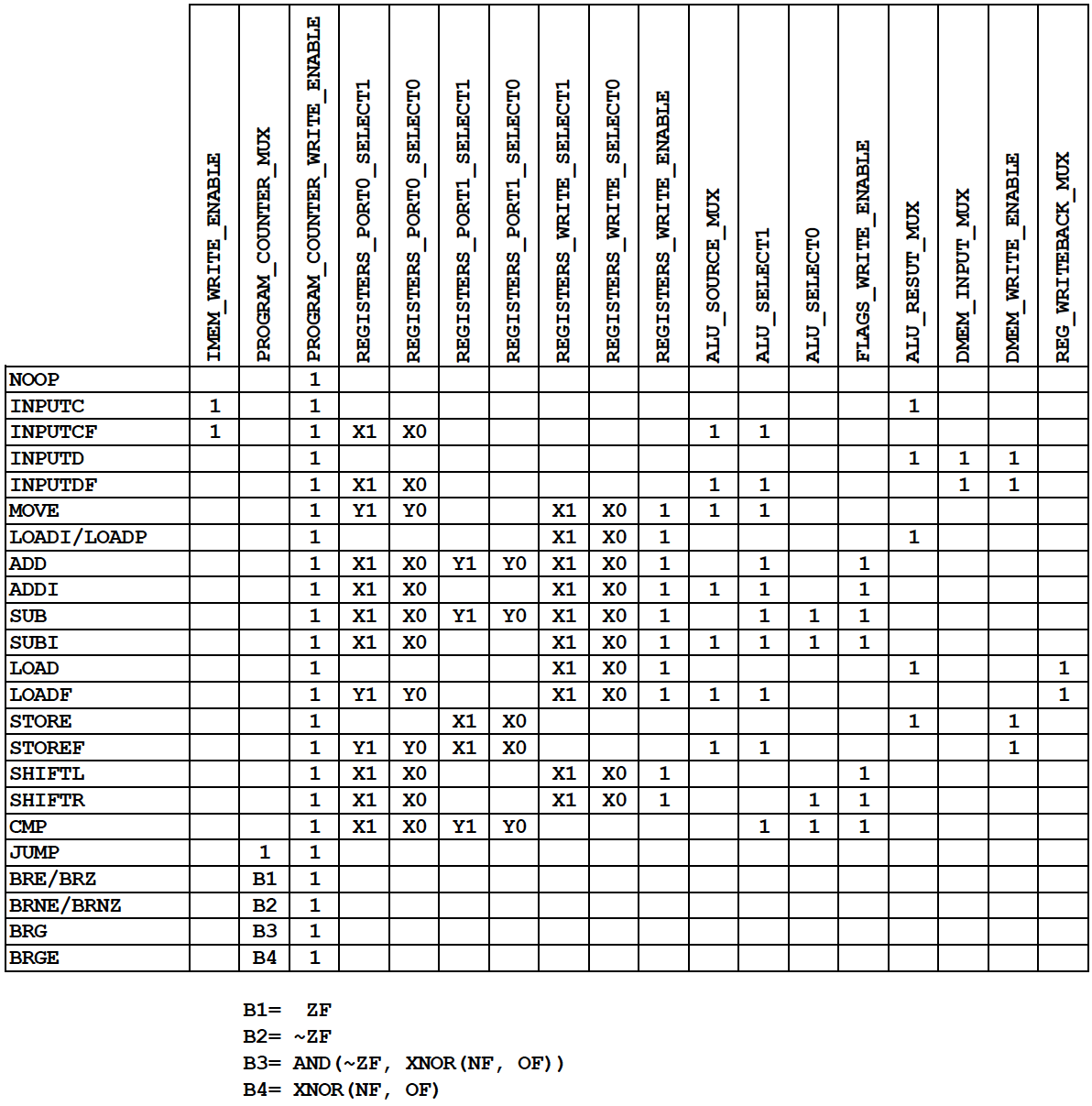 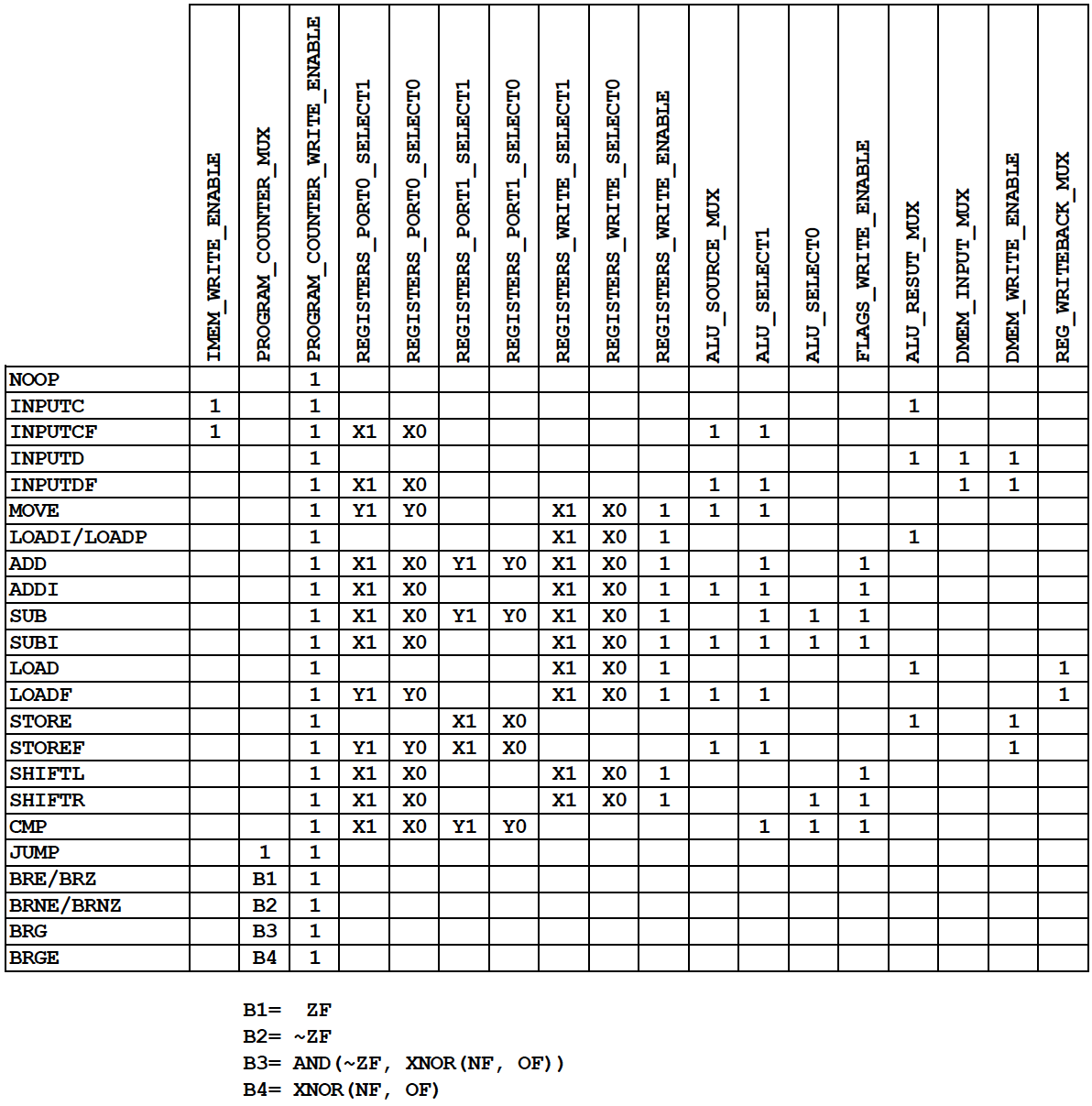 23 one-hot
encoded
lines from 
OPCODE
decoder
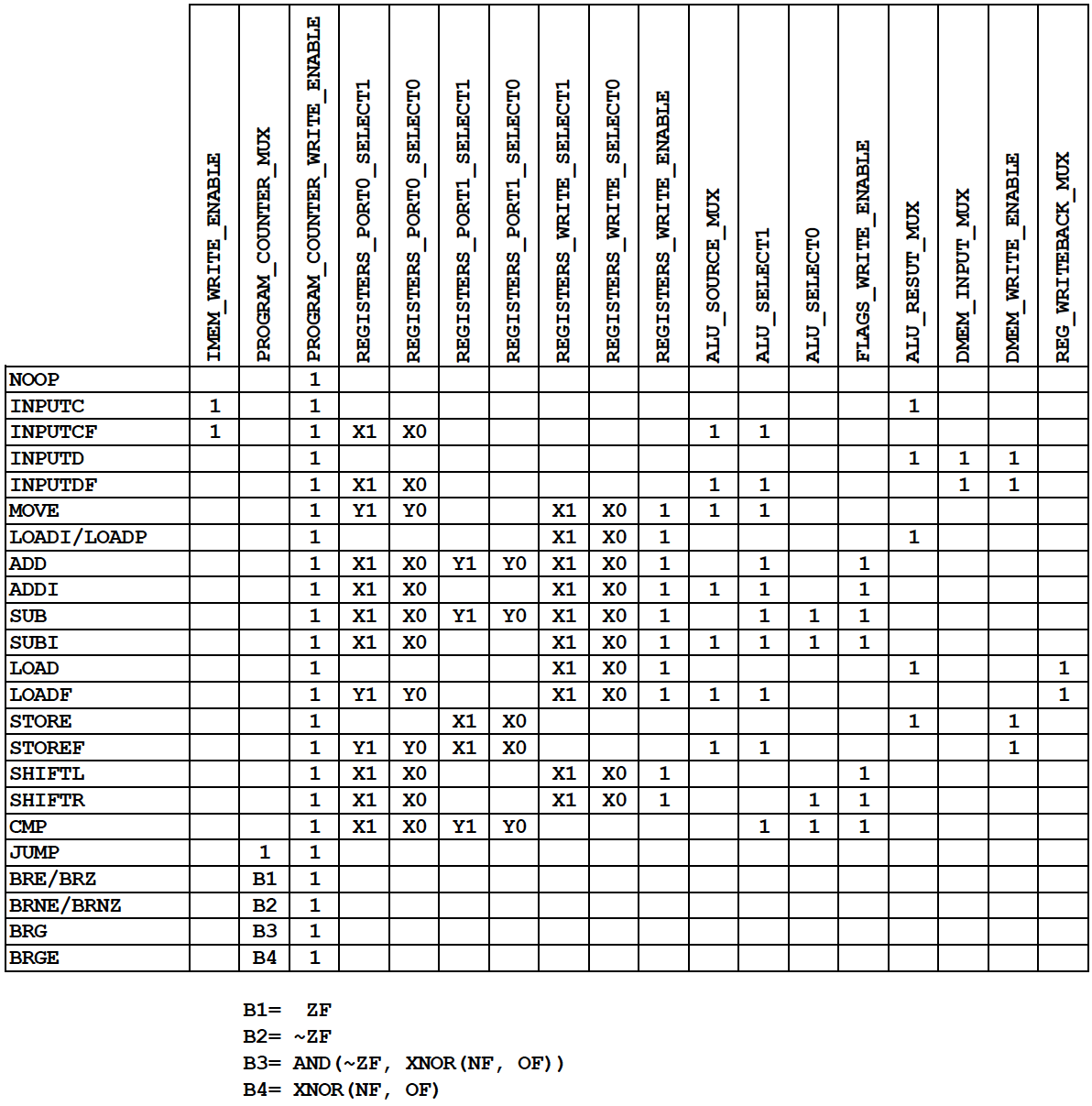 c1  c2   c3   c4   c5  c6   c7   c8   c9  c10  c11 c12  c13 c14  c15  c16 c17  c18
18 control lines
23 one-hot
encoded
OPCODEs
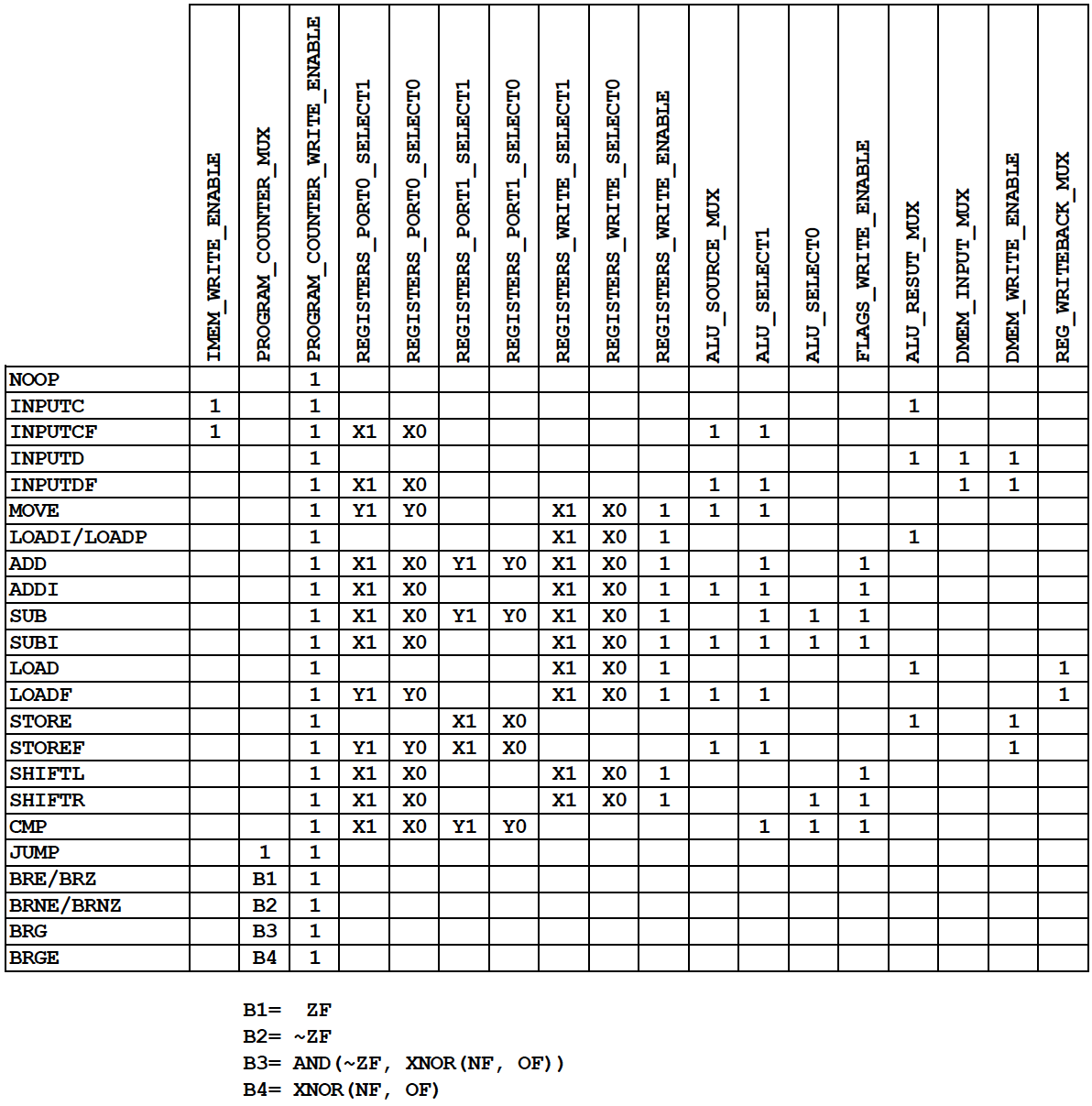 c1  c2   c3   c4   c5  c6   c7   c8   c9  c10  c11 c12  c13 c14  c15  c16 c17  c18
Taken from
these bits of the
instruction
X1  X0
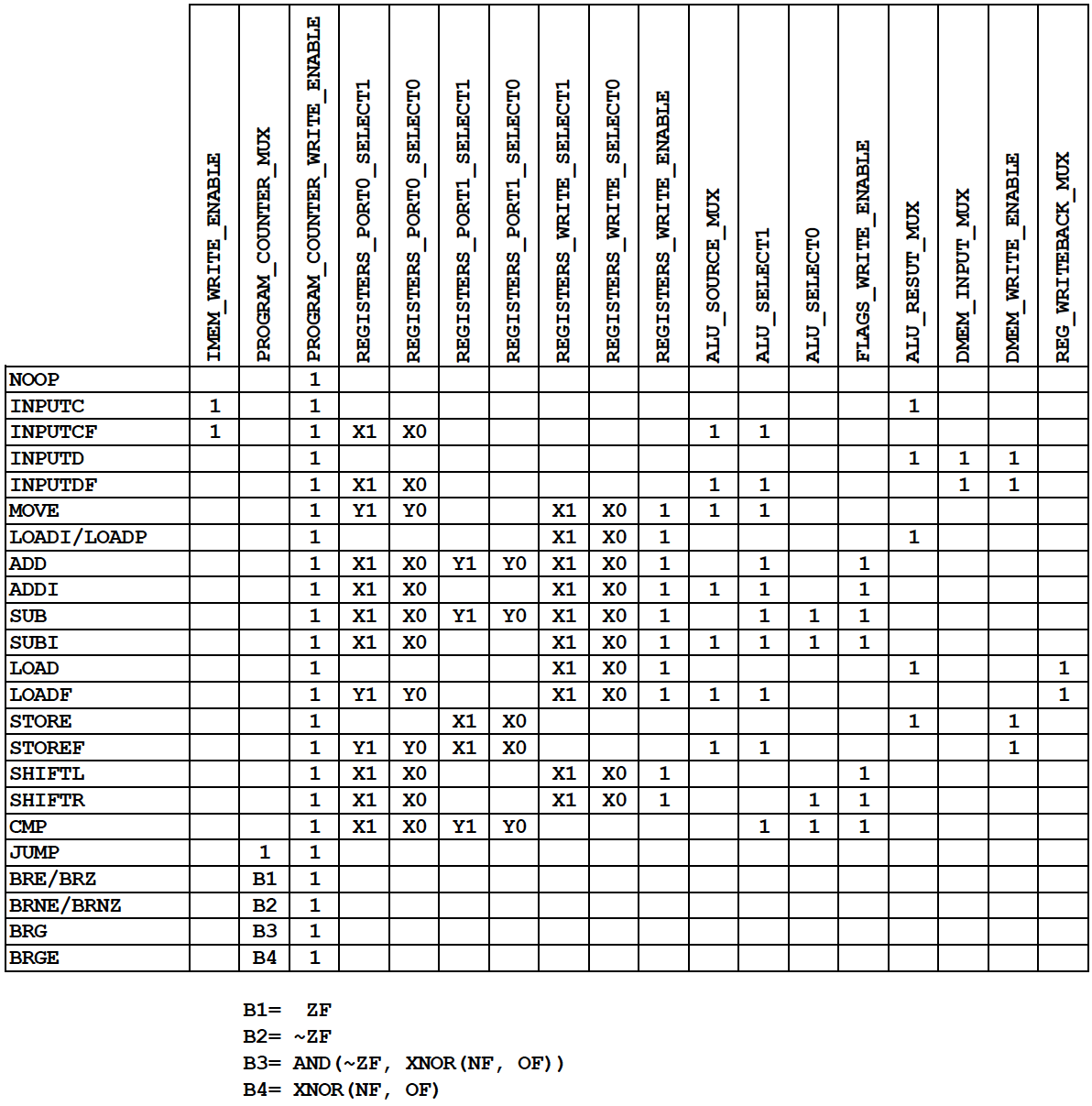 c1  c2   c3   c4   c5  c6   c7   c8   c9  c10  c11 c12  c13 c14  c15  c16 c17  c18
Taken from
these bits of the
instruction
X1  X0
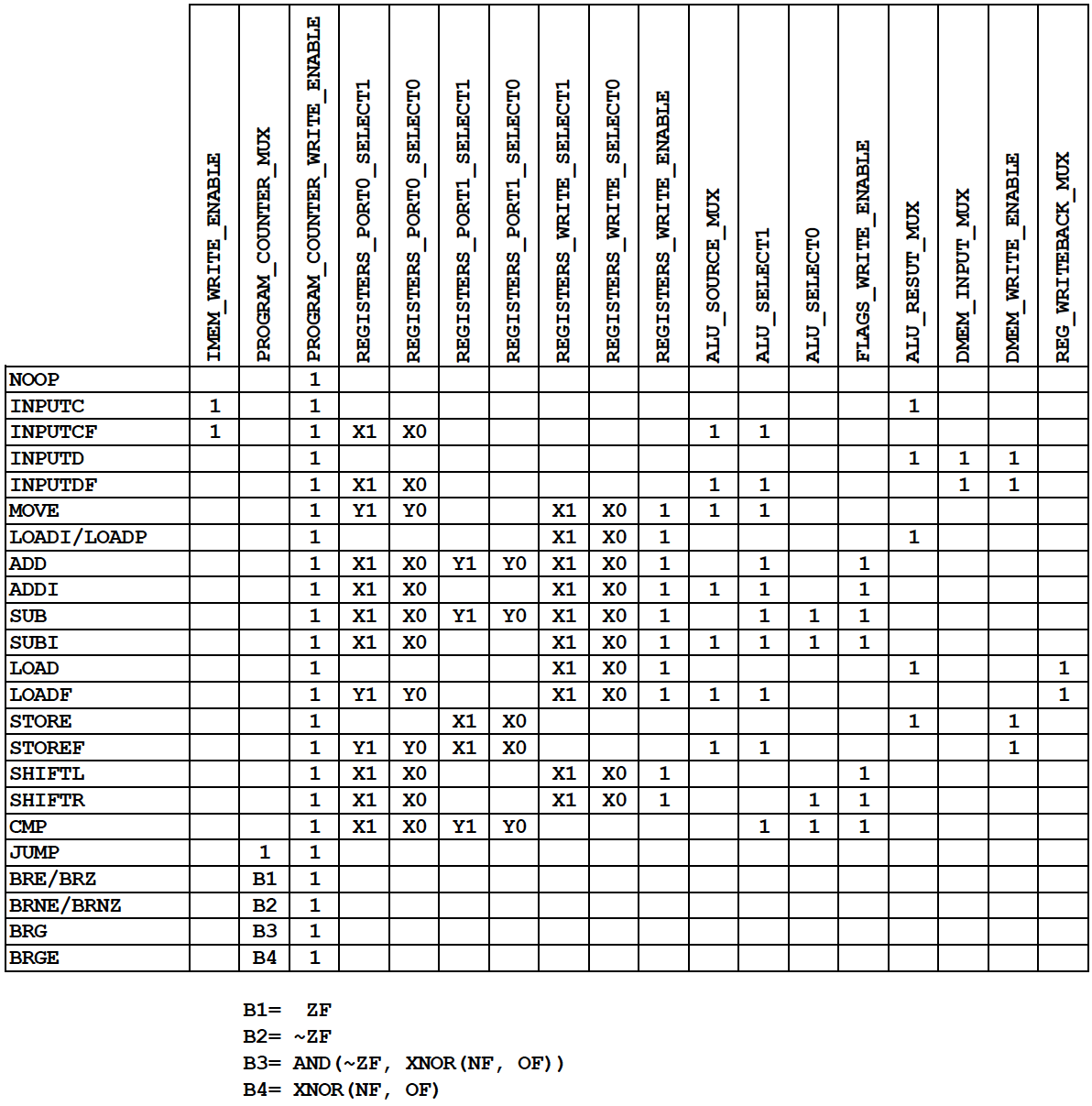 c1  c2   c3   c4   c5  c6   c7   c8   c9  c10  c11 c12  c13 c14  c15  c16 c17  c18
Taken from
these bits of the
instruction
Y1  Y0
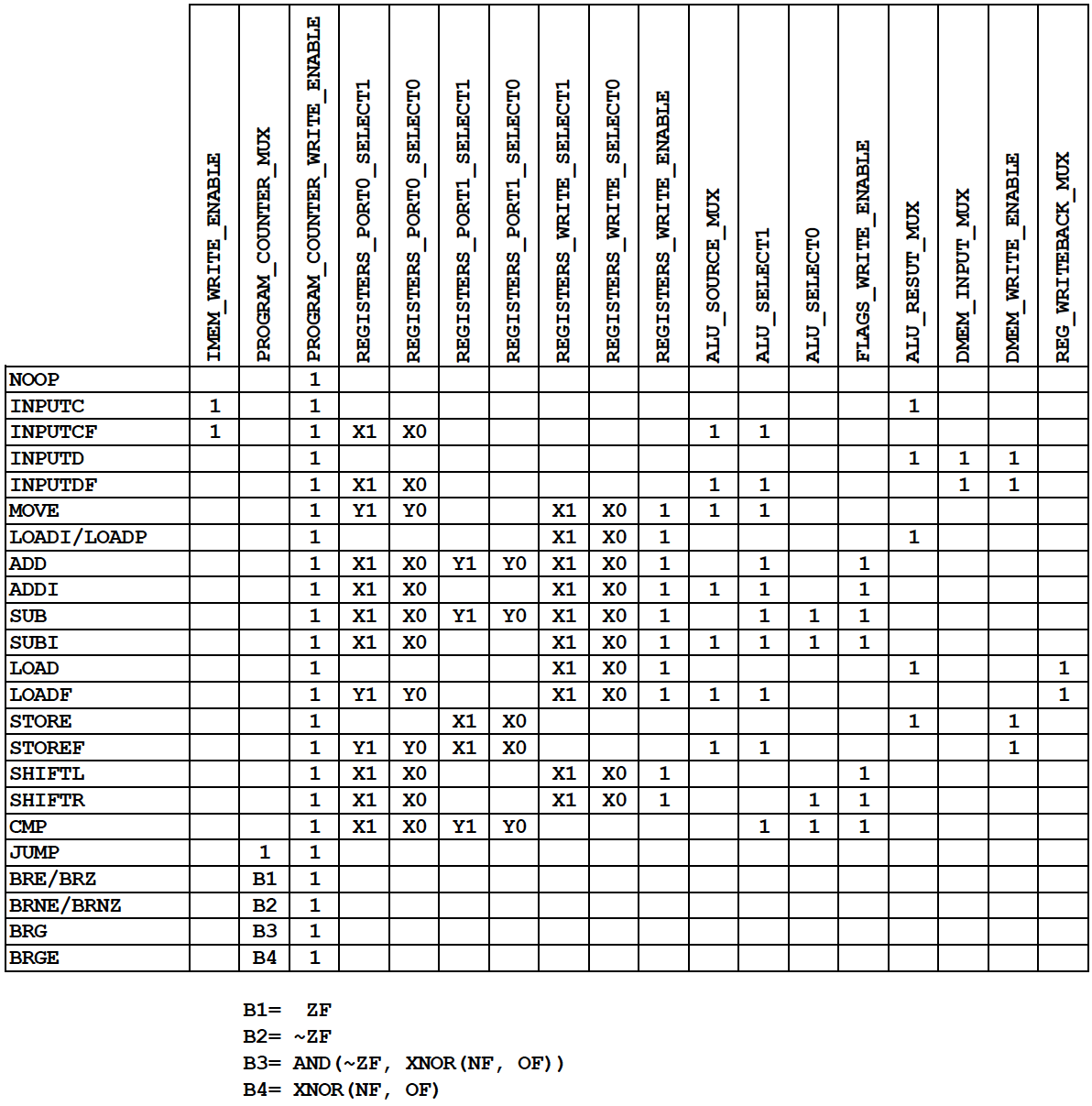 c1  c2   c3   c4   c5  c6   c7   c8   c9  c10  c11 c12  c13 c14  c15  c16 c17  c18
Taken from
these bits of the
instruction
Y1  Y0
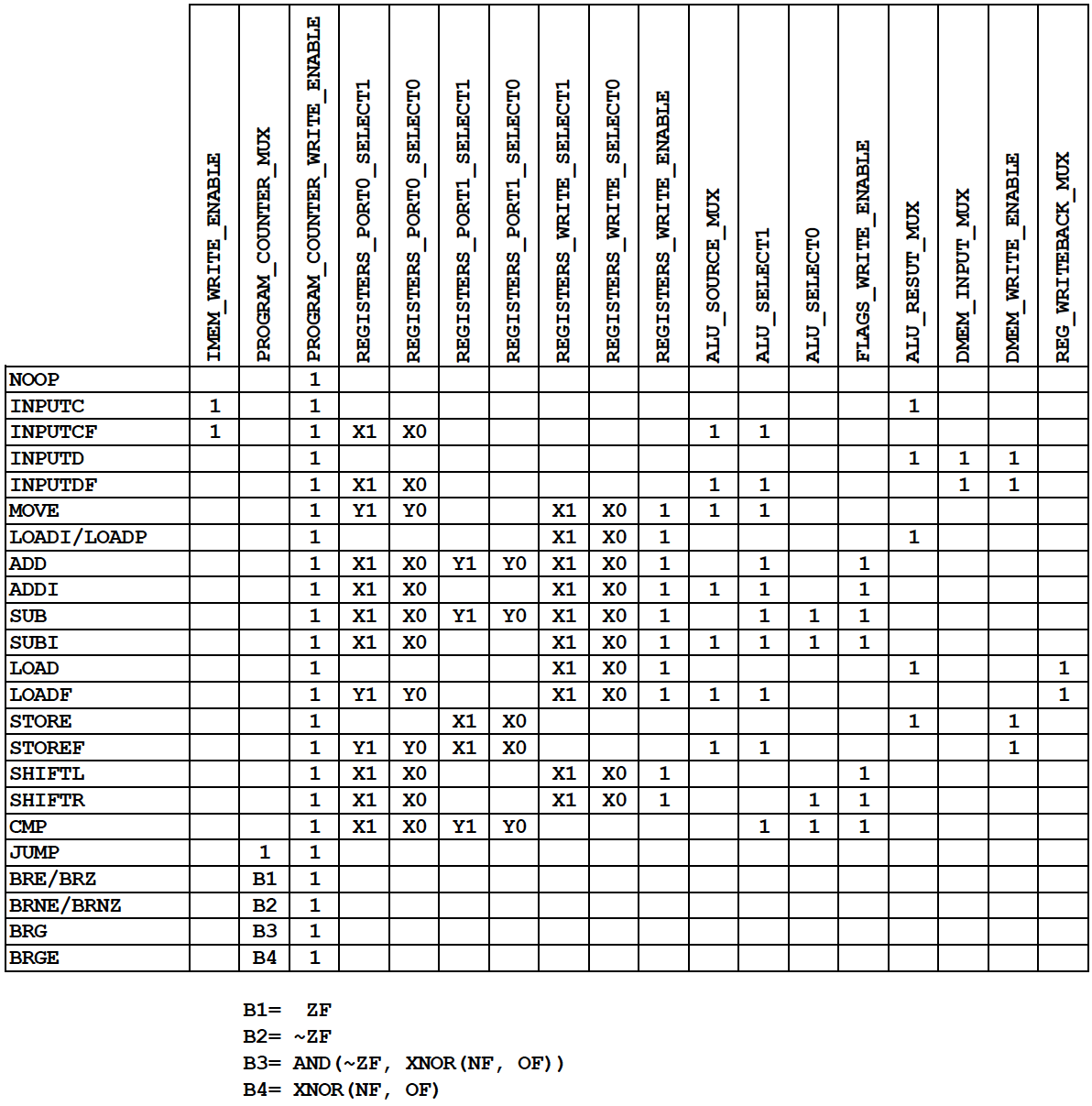 c1  c2   c3   c4   c5  c6   c7   c8   c9  c10  c11 c12  c13 c14  c15  c16 c17  c18
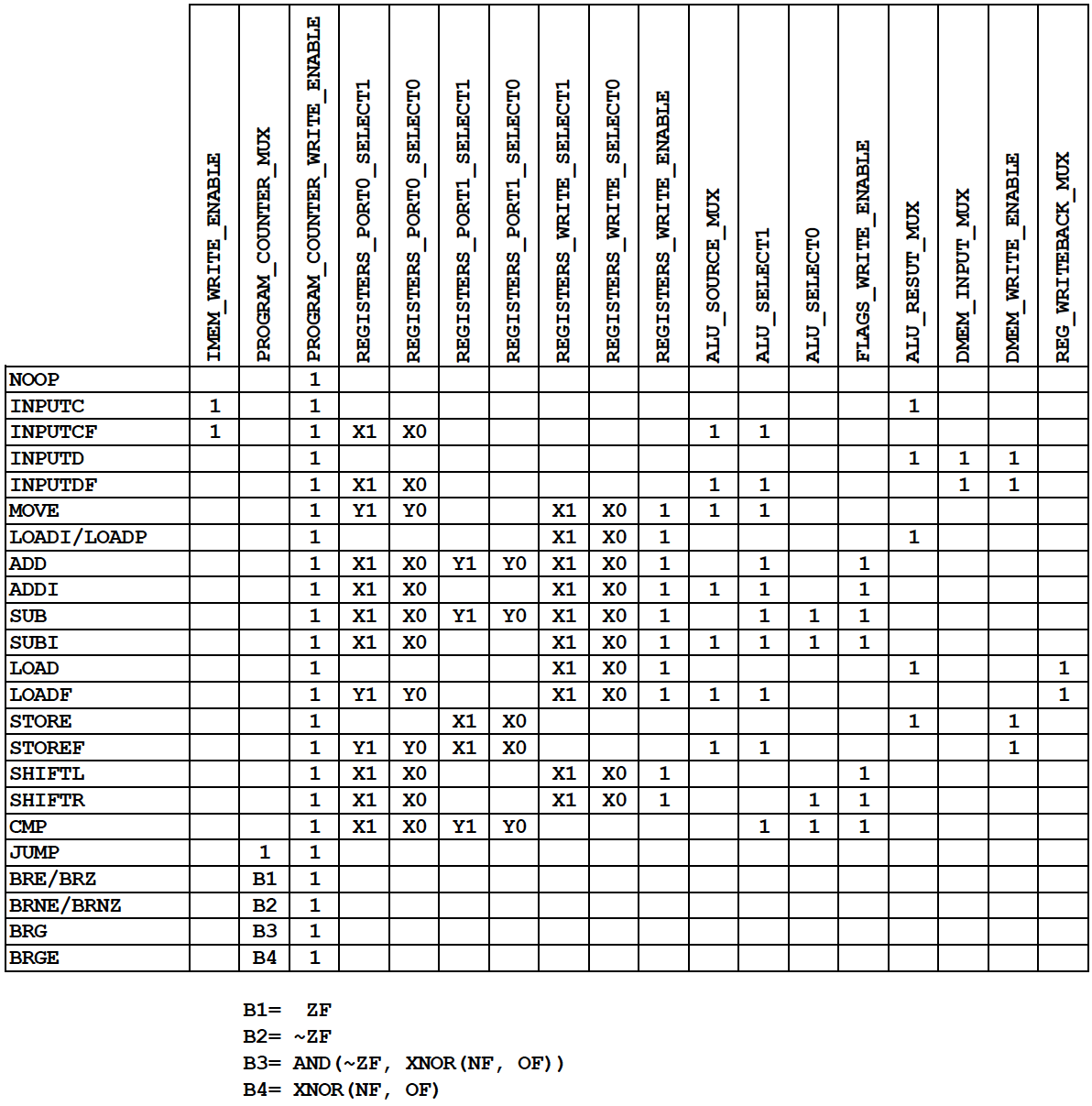 c1  c2   c3   c4   c5  c6   c7   c8   c9  c10  c11 c12  c13 c14  c15  c16 c17  c18
Zero Flag        (ZF)
Negative Flag (NF)
Overflow Flag (OF)
computed using
the flags register
The Control Signals
c1
Control
PC
Update
Logic
OpCode
Decoder
00110100 00000000
00110000 00000001
10001100 00000000
11010011 00000000
11110010 00000011
01000100 00000000
01010000 00000001
11100000 11111011
10100100 00000010
100000
 100001
 100010
 100011
 100100
 100101
 100110
 100111
 101000
16
8 high
4
27
4
6
6
16
8
8
8
c1 c2 c3 c4 c5 c6 c7 c8 c9 c10 c11 c12 c13 c14 c15 c16 c17 c18
16
6 low
8 low
6 low
4
8
8
8
100000
0  0  0  0  0  0  0  0  0  0   0   0   0   0   0   0   0   0
A
00000000
B
Code Memory
00000000
C
00000000
D
00000000
c14
c17
Registers
Flags
c4
c5
0 0 0 0
A
B
C
D
8
c18
c15
0000
 0001
 0010
 0011
 0100
 0101
 0110
 0111
00000101
00000000
00000000
00000000
00000000
00000000
00000000
00000000
c6
c7
8
8
ALU
0


1
0


1
c11
8
8
A
B
C
D
8
0


1
4 low
8
PC
8
8
Data Memory
c16
c13
c12
c8
c9
c10
c3
8
0


1
8
c2
8 low
4
Switches
6
1


0
6
6
4
6
6
16
i281 CPU
c1
Control
PC
Update
Logic
OpCode
Decoder
00110100 00000000
00110000 00000001
10001100 00000000
11010011 00000000
11110010 00000011
01000100 00000000
01010000 00000001
11100000 11111011
10100100 00000010
100000
 100001
 100010
 100011
 100100
 100101
 100110
 100111
 101000
16
8 high
4
27
4
6
6
16
8
8
8
c1 c2 c3 c4 c5 c6 c7 c8 c9 c10 c11 c12 c13 c14 c15 c16 c17 c18
16
6 low
8 low
6 low
4
8
8
8
100000
0  0  0  0  0  0  0  0  0  0   0   0   0   0   0   0   0   0
A
00000000
B
Code Memory
00000000
C
00000000
D
00000000
c14
c17
Registers
Flags
c4
c5
0 0 0 0
A
B
C
D
8
c18
c15
0000
 0001
 0010
 0011
 0100
 0101
 0110
 0111
00000101
00000000
00000000
00000000
00000000
00000000
00000000
00000000
c6
c7
8
8
ALU
0


1
0


1
c11
8
8
A
B
C
D
8
0


1
4 low
8
PC
8
8
Data Memory
c16
c13
c12
c8
c9
c10
c3
8
0


1
8
c2
8 low
4
Switches
6
1


0
6
6
4
6
6
16
i281 CPU
c1
Control
PC
Update
Logic
OpCode
Decoder
00110100 00000000
00110000 00000001
10001100 00000000
11010011 00000000
11110010 00000011
01000100 00000000
01010000 00000001
11100000 11111011
10100100 00000010
100000
 100001
 100010
 100011
 100100
 100101
 100110
 100111
 101000
16
8 high
4
27
4
6
6
16
8
8
8
c1 c2 c3 c4 c5 c6 c7 c8 c9 c10 c11 c12 c13 c14 c15 c16 c17 c18
16
6 low
8 low
6 low
4
8
8
8
100000
0  0  0  0  0  0  0  0  0  0   0   0   0   0   0   0   0   0
A
00000000
B
Code Memory
00000000
C
00000000
D
00000000
c14
c17
Registers
Flags
c4
c5
0 0 0 0
A
B
C
D
8
c18
c15
0000
 0001
 0010
 0011
 0100
 0101
 0110
 0111
00000101
00000000
00000000
00000000
00000000
00000000
00000000
00000000
c6
c7
8
8
ALU
0


1
0


1
c11
8
8
A
B
C
D
8
0


1
4 low
8
PC
8
8
Data Memory
c16
c13
c12
c8
c9
c10
c3
8
0


1
8
c2
8 low
4
Switches
6
1


0
6
6
4
6
6
16
i281 CPU
c1
Control
PC
Update
Logic
OpCode
Decoder
00110100 00000000
00110000 00000001
10001100 00000000
11010011 00000000
11110010 00000011
01000100 00000000
01010000 00000001
11100000 11111011
10100100 00000010
100000
 100001
 100010
 100011
 100100
 100101
 100110
 100111
 101000
16
8 high
4
27
4
6
6
16
8
8
8
c1 c2 c3 c4 c5 c6 c7 c8 c9 c10 c11 c12 c13 c14 c15 c16 c17 c18
16
6 low
8 low
6 low
4
8
8
8
100000
0  0  0  0  0  0  0  0  0  0   0   0   0   0   0   0   0   0
A
00000000
B
Code Memory
00000000
C
00000000
D
00000000
c14
c17
Registers
Flags
c4
c5
0 0 0 0
A
B
C
D
8
c18
c15
0000
 0001
 0010
 0011
 0100
 0101
 0110
 0111
00000101
00000000
00000000
00000000
00000000
00000000
00000000
00000000
c6
c7
8
8
ALU
0


1
0


1
c11
8
8
A
B
C
D
8
0


1
4 low
8
PC
8
8
Data Memory
c16
c13
c12
c8
c9
c10
c3
8
0


1
8
c2
8 low
4
Switches
6
1


0
6
6
4
6
6
16
i281 CPU
c1
Control
PC
Update
Logic
OpCode
Decoder
00110100 00000000
00110000 00000001
10001100 00000000
11010011 00000000
11110010 00000011
01000100 00000000
01010000 00000001
11100000 11111011
10100100 00000010
100000
 100001
 100010
 100011
 100100
 100101
 100110
 100111
 101000
16
8 high
4
27
4
6
6
16
8
8
8
c1 c2 c3 c4 c5 c6 c7 c8 c9 c10 c11 c12 c13 c14 c15 c16 c17 c18
16
6 low
8 low
6 low
4
8
8
8
100000
0  0  0  0  0  0  0  0  0  0   0   0   0   0   0   0   0   0
A
00000000
B
Code Memory
00000000
C
00000000
D
00000000
c14
c17
Registers
Flags
c4
c5
0 0 0 0
A
B
C
D
8
c18
c15
0000
 0001
 0010
 0011
 0100
 0101
 0110
 0111
00000101
00000000
00000000
00000000
00000000
00000000
00000000
00000000
c6
c7
8
8
ALU
0


1
0


1
c11
8
8
A
B
C
D
8
0


1
4 low
8
PC
8
8
Data Memory
c16
c13
c12
c8
c9
c10
c3
8
0


1
8
c2
8 low
4
Switches
6
1


0
6
6
4
6
6
16
i281 CPU
c1
Control
PC
Update
Logic
OpCode
Decoder
00110100 00000000
00110000 00000001
10001100 00000000
11010011 00000000
11110010 00000011
01000100 00000000
01010000 00000001
11100000 11111011
10100100 00000010
100000
 100001
 100010
 100011
 100100
 100101
 100110
 100111
 101000
16
8 high
4
27
4
6
6
16
8
8
8
c1 c2 c3 c4 c5 c6 c7 c8 c9 c10 c11 c12 c13 c14 c15 c16 c17 c18
16
6 low
8 low
6 low
4
8
8
8
100000
0  0  0  0  0  0  0  0  0  0   0   0   0   0   0   0   0   0
A
00000000
B
Code Memory
00000000
C
00000000
D
00000000
c14
c17
Registers
Flags
c4
c5
0 0 0 0
A
B
C
D
8
c18
c15
0000
 0001
 0010
 0011
 0100
 0101
 0110
 0111
00000101
00000000
00000000
00000000
00000000
00000000
00000000
00000000
c6
c7
8
8
ALU
0


1
0


1
c11
8
8
A
B
C
D
8
0


1
4 low
8
PC
8
8
Data Memory
c16
c13
c12
c8
c9
c10
c3
8
0


1
8
c2
8 low
4
Switches
6
1


0
6
6
4
6
6
16
i281 CPU
c1
Control
PC
Update
Logic
OpCode
Decoder
00110100 00000000
00110000 00000001
10001100 00000000
11010011 00000000
11110010 00000011
01000100 00000000
01010000 00000001
11100000 11111011
10100100 00000010
100000
 100001
 100010
 100011
 100100
 100101
 100110
 100111
 101000
16
8 high
4
27
4
6
6
16
8
8
8
c1 c2 c3 c4 c5 c6 c7 c8 c9 c10 c11 c12 c13 c14 c15 c16 c17 c18
16
6 low
8 low
6 low
4
8
8
8
100000
0  0  0  0  0  0  0  0  0  0   0   0   0   0   0   0   0   0
A
00000000
B
Code Memory
00000000
C
00000000
D
00000000
c14
c17
Registers
Flags
c4
c5
0 0 0 0
A
B
C
D
8
c18
c15
0000
 0001
 0010
 0011
 0100
 0101
 0110
 0111
00000101
00000000
00000000
00000000
00000000
00000000
00000000
00000000
c6
c7
8
8
ALU
0


1
0


1
c11
8
8
A
B
C
D
8
0


1
4 low
8
PC
8
8
Data Memory
c16
c13
c12
c8
c9
c10
c3
8
0


1
8
c2
8 low
4
Switches
6
1


0
6
6
4
6
6
16
i281 CPU
c1
Control
PC
Update
Logic
OpCode
Decoder
00110100 00000000
00110000 00000001
10001100 00000000
11010011 00000000
11110010 00000011
01000100 00000000
01010000 00000001
11100000 11111011
10100100 00000010
100000
 100001
 100010
 100011
 100100
 100101
 100110
 100111
 101000
16
8 high
4
27
4
6
6
16
8
8
8
c1 c2 c3 c4 c5 c6 c7 c8 c9 c10 c11 c12 c13 c14 c15 c16 c17 c18
16
6 low
8 low
6 low
4
8
8
8
100000
0  0  0  0  0  0  0  0  0  0   0   0   0   0   0   0   0   0
A
00000000
B
Code Memory
00000000
C
00000000
D
00000000
c14
c17
Registers
Flags
c4
c5
0 0 0 0
A
B
C
D
8
c18
c15
0000
 0001
 0010
 0011
 0100
 0101
 0110
 0111
00000101
00000000
00000000
00000000
00000000
00000000
00000000
00000000
c6
c7
8
8
ALU
0


1
0


1
c11
8
8
A
B
C
D
8
0


1
4 low
8
PC
8
8
Data Memory
c16
c13
c12
c8
c9
c10
c3
8
0


1
8
c2
8 low
4
Switches
6
1


0
6
6
4
6
6
16
i281 CPU
c1
Control
PC
Update
Logic
OpCode
Decoder
00110100 00000000
00110000 00000001
10001100 00000000
11010011 00000000
11110010 00000011
01000100 00000000
01010000 00000001
11100000 11111011
10100100 00000010
100000
 100001
 100010
 100011
 100100
 100101
 100110
 100111
 101000
16
8 high
4
27
4
6
6
16
8
8
8
c1 c2 c3 c4 c5 c6 c7 c8 c9 c10 c11 c12 c13 c14 c15 c16 c17 c18
16
6 low
8 low
6 low
4
8
8
8
100000
0  0  0  0  0  0  0  0  0  0   0   0   0   0   0   0   0   0
A
00000000
B
Code Memory
00000000
C
00000000
D
00000000
c14
c17
Registers
Flags
c4
c5
0 0 0 0
A
B
C
D
8
c18
c15
0000
 0001
 0010
 0011
 0100
 0101
 0110
 0111
00000101
00000000
00000000
00000000
00000000
00000000
00000000
00000000
c6
c7
8
8
ALU
0


1
0


1
c11
8
8
A
B
C
D
8
0


1
4 low
8
PC
8
8
Data Memory
c16
c13
c12
c8
c9
c10
c3
8
0


1
8
c2
8 low
4
Switches
6
1


0
6
6
4
6
6
16
i281 CPU
c1
Control
PC
Update
Logic
OpCode
Decoder
00110100 00000000
00110000 00000001
10001100 00000000
11010011 00000000
11110010 00000011
01000100 00000000
01010000 00000001
11100000 11111011
10100100 00000010
100000
 100001
 100010
 100011
 100100
 100101
 100110
 100111
 101000
16
8 high
4
27
4
6
6
16
8
8
8
c1 c2 c3 c4 c5 c6 c7 c8 c9 c10 c11 c12 c13 c14 c15 c16 c17 c18
16
6 low
8 low
6 low
4
8
8
8
100000
0  0  0  0  0  0  0  0  0  0   0   0   0   0   0   0   0   0
A
00000000
B
Code Memory
00000000
C
00000000
D
00000000
c14
c17
Registers
Flags
c4
c5
0 0 0 0
A
B
C
D
8
c18
c15
0000
 0001
 0010
 0011
 0100
 0101
 0110
 0111
00000101
00000000
00000000
00000000
00000000
00000000
00000000
00000000
c6
c7
8
8
ALU
0


1
0


1
c11
8
8
A
B
C
D
8
0


1
4 low
8
PC
8
8
Data Memory
c16
c13
c12
c8
c9
c10
c3
8
0


1
8
c2
8 low
4
Switches
6
1


0
6
6
4
6
6
16
i281 CPU
c1
Control
PC
Update
Logic
OpCode
Decoder
00110100 00000000
00110000 00000001
10001100 00000000
11010011 00000000
11110010 00000011
01000100 00000000
01010000 00000001
11100000 11111011
10100100 00000010
100000
 100001
 100010
 100011
 100100
 100101
 100110
 100111
 101000
16
8 high
4
27
4
6
6
16
8
8
8
c1 c2 c3 c4 c5 c6 c7 c8 c9 c10 c11 c12 c13 c14 c15 c16 c17 c18
16
6 low
8 low
6 low
4
8
8
8
100000
0  0  0  0  0  0  0  0  0  0   0   0   0   0   0   0   0   0
A
00000000
B
Code Memory
00000000
C
00000000
D
00000000
c14
c17
Registers
Flags
c4
c5
0 0 0 0
A
B
C
D
8
c18
c15
0000
 0001
 0010
 0011
 0100
 0101
 0110
 0111
00000101
00000000
00000000
00000000
00000000
00000000
00000000
00000000
c6
c7
8
8
ALU
0


1
0


1
c11
8
8
A
B
C
D
8
0


1
4 low
8
PC
8
8
Data Memory
c16
c13
c12
c8
c9
c10
c3
8
0


1
8
c2
8 low
4
Switches
6
1


0
6
6
4
6
6
16
i281 CPU
c1
Control
PC
Update
Logic
OpCode
Decoder
00110100 00000000
00110000 00000001
10001100 00000000
11010011 00000000
11110010 00000011
01000100 00000000
01010000 00000001
11100000 11111011
10100100 00000010
100000
 100001
 100010
 100011
 100100
 100101
 100110
 100111
 101000
16
8 high
4
27
4
6
6
16
8
8
8
c1 c2 c3 c4 c5 c6 c7 c8 c9 c10 c11 c12 c13 c14 c15 c16 c17 c18
16
6 low
8 low
6 low
4
8
8
8
100000
0  0  0  0  0  0  0  0  0  0   0   0   0   0   0   0   0   0
A
00000000
B
Code Memory
00000000
C
00000000
D
00000000
c14
c17
Registers
Flags
c4
c5
0 0 0 0
A
B
C
D
8
c18
c15
0000
 0001
 0010
 0011
 0100
 0101
 0110
 0111
00000101
00000000
00000000
00000000
00000000
00000000
00000000
00000000
c6
c7
8
8
ALU
0


1
0


1
c11
8
8
A
B
C
D
8
0


1
4 low
8
PC
8
8
Data Memory
c16
c13
c12
c8
c9
c10
c3
8
0


1
8
c2
8 low
4
Switches
6
1


0
6
6
4
6
6
16
i281 CPU
c1
Control
PC
Update
Logic
OpCode
Decoder
00110100 00000000
00110000 00000001
10001100 00000000
11010011 00000000
11110010 00000011
01000100 00000000
01010000 00000001
11100000 11111011
10100100 00000010
100000
 100001
 100010
 100011
 100100
 100101
 100110
 100111
 101000
16
8 high
4
27
4
6
6
16
8
8
8
c1 c2 c3 c4 c5 c6 c7 c8 c9 c10 c11 c12 c13 c14 c15 c16 c17 c18
16
6 low
8 low
6 low
4
8
8
8
100000
0  0  0  0  0  0  0  0  0  0   0   0   0   0   0   0   0   0
A
00000000
B
Code Memory
00000000
C
00000000
D
00000000
c14
c17
Registers
Flags
c4
c5
0 0 0 0
A
B
C
D
8
c18
c15
0000
 0001
 0010
 0011
 0100
 0101
 0110
 0111
00000101
00000000
00000000
00000000
00000000
00000000
00000000
00000000
c6
c7
8
8
ALU
0


1
0


1
c11
8
8
A
B
C
D
8
0


1
4 low
8
PC
8
8
Data Memory
c16
c13
c12
c8
c9
c10
c3
8
0


1
8
c2
8 low
4
Switches
6
1


0
6
6
4
6
6
16
i281 CPU
c1
Control
PC
Update
Logic
OpCode
Decoder
00110100 00000000
00110000 00000001
10001100 00000000
11010011 00000000
11110010 00000011
01000100 00000000
01010000 00000001
11100000 11111011
10100100 00000010
100000
 100001
 100010
 100011
 100100
 100101
 100110
 100111
 101000
16
8 high
4
27
4
6
6
16
8
8
8
c1 c2 c3 c4 c5 c6 c7 c8 c9 c10 c11 c12 c13 c14 c15 c16 c17 c18
16
6 low
8 low
6 low
4
8
8
8
100000
0  0  0  0  0  0  0  0  0  0   0   0   0   0   0   0   0   0
A
00000000
B
Code Memory
00000000
C
00000000
D
00000000
c14
c17
Registers
Flags
c4
c5
0 0 0 0
A
B
C
D
8
c18
c15
0000
 0001
 0010
 0011
 0100
 0101
 0110
 0111
00000101
00000000
00000000
00000000
00000000
00000000
00000000
00000000
c6
c7
8
8
ALU
0


1
0


1
c11
8
8
A
B
C
D
8
0


1
4 low
8
PC
8
8
Data Memory
c16
c13
c12
c8
c9
c10
c3
8
0


1
8
c2
8 low
4
Switches
6
1


0
6
6
4
6
6
16
i281 CPU
Write Enable
c1
Control
PC
Update
Logic
OpCode
Decoder
00110100 00000000
00110000 00000001
10001100 00000000
11010011 00000000
11110010 00000011
01000100 00000000
01010000 00000001
11100000 11111011
10100100 00000010
100000
 100001
 100010
 100011
 100100
 100101
 100110
 100111
 101000
16
8 high
4
27
4
6
6
16
8
8
8
c1 c2 c3 c4 c5 c6 c7 c8 c9 c10 c11 c12 c13 c14 c15 c16 c17 c18
16
6 low
8 low
6 low
4
8
8
8
100000
0  0  0  0  0  0  0  0  0  0   0   0   0   0   0   0   0   0
A
00000000
Write 
Select
B
Code Memory
00000000
Write Enable
C
Write Enable
00000000
D
00000000
c14
c14
c17
Port0 Read Select
Registers
ALU Select
Flags
Flags
c4
c5
0 0 0 0
0 0 0 0
A
B
C
D
8
ALU Result  Mux
REG Writeback  Mux
c18
c15
0000
 0001
 0010
 0011
 0100
 0101
 0110
 0111
00000101
00000000
00000000
00000000
00000000
00000000
00000000
00000000
Port1 Read Select
c6
c7
8
8
ALU Source  Mux
ALU
0


1
0


1
c11
8
8
A
B
C
D
8
0


1
Write Enable
4 low
8
PC
8
DMEM Input  Mux
8
Data Memory
c16
c13
c12
c8
c9
c10
c3
8
0


1
PC Mux
8
Write Enable
c2
8 low
4
Switches
6
1


0
6
6
4
6
6
16
i281 CPU
Write Enable
c1
Control
PC
Update
Logic
OpCode
Decoder
00110100 00000000
00110000 00000001
10001100 00000000
11010011 00000000
11110010 00000011
01000100 00000000
01010000 00000001
11100000 11111011
10100100 00000010
100000
 100001
 100010
 100011
 100100
 100101
 100110
 100111
 101000
c1 c2 c3 c4 c5 c6 c7 c8 c9 c10 c11 c12 c13 c14 c15 c16 c17 c18
100000
0  0  0  0  0  0  0  0  0  0   0   0   0   0   0   0   0   0
A
00000000
Write 
Select
B
Code Memory
00000000
Write Enable
C
Write Enable
00000000
D
00000000
c14
c17
Port0 Read Select
Registers
ALU Select
Flags
c4
c5
0 0 0 0
A
B
C
D
ALU Result  Mux
REG Writeback  Mux
c18
c15
0000
 0001
 0010
 0011
 0100
 0101
 0110
 0111
00000101
00000000
00000000
00000000
00000000
00000000
00000000
00000000
Port1 Read Select
c6
c7
ALU Source  Mux
ALU
0


1
0


1
c11
A
B
C
D
0


1
Write Enable
PC
DMEM Input  Mux
Data Memory
c16
c13
c12
c8
c9
c10
c3
0


1
PC Mux
Write Enable
c2
Switches
1


0
i281 CPU
The Five Bus Multiplexers
c1
Control
PC
Update
Logic
OpCode
Decoder
00110100 00000000
00110000 00000001
10001100 00000000
11010011 00000000
11110010 00000011
01000100 00000000
01010000 00000001
11100000 11111011
10100100 00000010
100000
 100001
 100010
 100011
 100100
 100101
 100110
 100111
 101000
16
8 high
4
27
4
6
6
16
8
8
8
c1 c2 c3 c4 c5 c6 c7 c8 c9 c10 c11 c12 c13 c14 c15 c16 c17 c18
16
6 low
8 low
6 low
4
8
8
8
100000
0  0  0  0  0  0  0  0  0  0   0   0   0   0   0   0   0   0
A
00000000
B
Code Memory
00000000
C
00000000
D
00000000
c14
c17
Registers
Flags
c4
c5
0 0 0 0
A
B
C
D
8
c18
c15
0000
 0001
 0010
 0011
 0100
 0101
 0110
 0111
00000101
00000000
00000000
00000000
00000000
00000000
00000000
00000000
c6
c7
8
8
ALU
0


1
0


1
c11
8
8
A
B
C
D
8
0


1
4 low
8
PC
8
8
Data Memory
c16
c13
c12
c8
c9
c10
c3
8
0


1
8
c2
8 low
4
Switches
6
1


0
6
6
4
6
6
16
i281 CPU
c1
Control
PC
Update
Logic
OpCode
Decoder
00110100 00000000
00110000 00000001
10001100 00000000
11010011 00000000
11110010 00000011
01000100 00000000
01010000 00000001
11100000 11111011
10100100 00000010
100000
 100001
 100010
 100011
 100100
 100101
 100110
 100111
 101000
16
8 high
4
27
4
6
6
16
8
8
8
c1 c2 c3 c4 c5 c6 c7 c8 c9 c10 c11 c12 c13 c14 c15 c16 c17 c18
16
6 low
8 low
6 low
4
8
8
8
100000
0  0  0  0  0  0  0  0  0  0   0   0   0   0   0   0   0   0
A
00000000
B
Code Memory
00000000
C
00000000
D
00000000
c14
c17
Registers
Flags
c4
c5
0 0 0 0
A
B
C
D
8
c18
c15
0000
 0001
 0010
 0011
 0100
 0101
 0110
 0111
00000101
00000000
00000000
00000000
00000000
00000000
00000000
00000000
c6
c7
8
8
ALU
0


1
0


1
c11
8
8
A
B
C
D
8
0


1
4 low
8
PC
8
8
Data Memory
c16
c13
c12
ALU_SOURCE_MUX
c8
c9
c10
c3
8
0


1
8
c2
8 low
4
Switches
6
1


0
6
6
4
6
6
16
i281 CPU
2-to-1 Bus Multiplexer(with 8-bit lines)
c11
U7 … U0
0

1
Z7 … Z0
V7 … V0
8
8
8
U0
0

1
Z0
V0
U1
U0
0

1
0

1
Z1
Z0
V1
V0
U2
U1
U0
0

1
0

1
0

1
Z2
Z1
Z0
V2
V1
V0
U2
U3
U4
U5
U6
U7
U1
U0
0

1
0

1
0

1
0

1
0

1
0

1
0

1
0

1
Z2
Z3
Z4
Z5
Z6
Z7
Z1
Z0
V2
V3
V4
V5
V6
V7
V1
V0
U2
U3
U4
U5
U6
U7
U1
U0
0

1
0

1
0

1
0

1
0

1
0

1
0

1
0

1
Z2
Z3
Z4
Z5
Z6
Z7
Z1
Z0
V2
V3
V4
V5
V6
V7
V1
V0
These 8 lines form the output bus.
c11
U2
U3
U4
U5
U6
U7
U1
U0
0

1
0

1
0

1
0

1
0

1
0

1
0

1
0

1
Z2
Z3
Z4
Z5
Z6
Z7
Z1
Z0
V2
V3
V4
V5
V6
V7
V1
V0
0
c11
U2
U3
U4
U5
U6
U7
U1
U0
0

1
0

1
0

1
0

1
0

1
0

1
0

1
0

1
Z2
Z3
Z4
Z5
Z6
Z7
Z1
Z0
V2
V3
V4
V5
V6
V7
V1
V0
1
c11
U2
U3
U4
U5
U6
U7
U1
U0
0

1
0

1
0

1
0

1
0

1
0

1
0

1
0

1
Z2
Z3
Z4
Z5
Z6
Z7
Z1
Z0
V2
V3
V4
V5
V6
V7
V1
V0
c1
Control
PC
Update
Logic
OpCode
Decoder
00110100 00000000
00110000 00000001
10001100 00000000
11010011 00000000
11110010 00000011
01000100 00000000
01010000 00000001
11100000 11111011
10100100 00000010
100000
 100001
 100010
 100011
 100100
 100101
 100110
 100111
 101000
16
8 high
4
27
4
6
6
16
8
8
8
c1 c2 c3 c4 c5 c6 c7 c8 c9 c10 c11 c12 c13 c14 c15 c16 c17 c18
16
6 low
8 low
6 low
4
8
8
8
100000
0  0  0  0  0  0  0  0  0  0   0   0   0   0   0   0   0   0
A
00000000
B
Code Memory
00000000
C
00000000
D
00000000
c14
c17
Registers
Flags
c4
c5
0 0 0 0
A
B
C
D
8
ALU_RESULT_MUX
c18
c15
0000
 0001
 0010
 0011
 0100
 0101
 0110
 0111
00000101
00000000
00000000
00000000
00000000
00000000
00000000
00000000
c6
c7
8
8
ALU
0


1
0


1
c11
8
8
A
B
C
D
8
0


1
4 low
8
PC
8
8
Data Memory
c16
c13
c12
c8
c9
c10
c3
8
0


1
8
c2
8 low
4
Switches
6
1


0
6
6
4
6
6
16
i281 CPU
c15
U2
U3
U4
U5
U6
U7
U1
U0
0

1
0

1
0

1
0

1
0

1
0

1
0

1
0

1
Z2
Z3
Z4
Z5
Z6
Z7
Z1
Z0
V2
V3
V4
V5
V6
V7
V1
V0
c1
Control
PC
Update
Logic
OpCode
Decoder
00110100 00000000
00110000 00000001
10001100 00000000
11010011 00000000
11110010 00000011
01000100 00000000
01010000 00000001
11100000 11111011
10100100 00000010
100000
 100001
 100010
 100011
 100100
 100101
 100110
 100111
 101000
16
8 high
4
27
4
6
6
16
8
8
8
c1 c2 c3 c4 c5 c6 c7 c8 c9 c10 c11 c12 c13 c14 c15 c16 c17 c18
16
6 low
8 low
6 low
4
8
8
8
100000
0  0  0  0  0  0  0  0  0  0   0   0   0   0   0   0   0   0
A
00000000
B
Code Memory
00000000
C
00000000
D
00000000
c14
c17
Registers
Flags
c4
c5
0 0 0 0
A
B
C
D
8
c18
c15
0000
 0001
 0010
 0011
 0100
 0101
 0110
 0111
00000101
00000000
00000000
00000000
00000000
00000000
00000000
00000000
c6
c7
8
8
ALU
0


1
0


1
c11
8
8
A
B
C
D
8
0


1
4 low
8
PC
8
8
Data Memory
c16
c13
c12
c8
c9
c10
c3
8
0


1
8
c2
8 low
4
Switches
6
1


0
6
6
4
6
6
DMEM_INPUT_MUX
16
i281 CPU
c16
U2
U3
U4
U5
U6
U7
U1
U0
0

1
0

1
0

1
0

1
0

1
0

1
0

1
0

1
Z2
Z3
Z4
Z5
Z6
Z7
Z1
Z0
V2
V3
V4
V5
V6
V7
V1
V0
c1
Control
PC
Update
Logic
OpCode
Decoder
00110100 00000000
00110000 00000001
10001100 00000000
11010011 00000000
11110010 00000011
01000100 00000000
01010000 00000001
11100000 11111011
10100100 00000010
100000
 100001
 100010
 100011
 100100
 100101
 100110
 100111
 101000
16
8 high
4
27
4
6
6
16
8
8
8
c1 c2 c3 c4 c5 c6 c7 c8 c9 c10 c11 c12 c13 c14 c15 c16 c17 c18
16
6 low
8 low
6 low
4
8
8
8
100000
0  0  0  0  0  0  0  0  0  0   0   0   0   0   0   0   0   0
A
00000000
B
Code Memory
00000000
C
00000000
D
00000000
c14
c17
Registers
Flags
c4
c5
0 0 0 0
A
B
C
D
8
REG_WRITEBACK_MUX
c18
c15
0000
 0001
 0010
 0011
 0100
 0101
 0110
 0111
00000101
00000000
00000000
00000000
00000000
00000000
00000000
00000000
c6
c7
8
8
ALU
0


1
0


1
c11
8
8
A
B
C
D
8
0


1
4 low
8
PC
8
8
Data Memory
c16
c13
c12
c8
c9
c10
c3
8
0


1
8
c2
8 low
4
Switches
6
1


0
6
6
4
6
6
16
i281 CPU
c18
U2
U3
U4
U5
U6
U7
U1
U0
0

1
0

1
0

1
0

1
0

1
0

1
0

1
0

1
Z2
Z3
Z4
Z5
Z6
Z7
Z1
Z0
V2
V3
V4
V5
V6
V7
V1
V0
c1
Control
PC
Update
Logic
OpCode
Decoder
00110100 00000000
00110000 00000001
10001100 00000000
11010011 00000000
11110010 00000011
01000100 00000000
01010000 00000001
11100000 11111011
10100100 00000010
100000
 100001
 100010
 100011
 100100
 100101
 100110
 100111
 101000
16
8 high
4
27
4
6
6
16
8
8
8
c1 c2 c3 c4 c5 c6 c7 c8 c9 c10 c11 c12 c13 c14 c15 c16 c17 c18
16
6 low
8 low
6 low
4
8
8
8
100000
0  0  0  0  0  0  0  0  0  0   0   0   0   0   0   0   0   0
A
00000000
B
Code Memory
00000000
C
00000000
D
00000000
c14
c17
Registers
Flags
c4
c5
0 0 0 0
A
B
C
D
8
c18
c15
0000
 0001
 0010
 0011
 0100
 0101
 0110
 0111
00000101
00000000
00000000
00000000
00000000
00000000
00000000
00000000
c6
c7
8
8
ALU
0


1
0


1
c11
8
8
A
B
C
D
8
0


1
4 low
8
PC
8
8
Data Memory
c16
c13
PROGRAM_COUNTER_MUX
c12
c8
c9
c10
c3
8
0


1
8
c2
8 low
4
Switches
6
1


0
6
6
4
6
6
16
i281 CPU
c1
Control
PC
Update
Logic
OpCode
Decoder
00110100 00000000
00110000 00000001
10001100 00000000
11010011 00000000
11110010 00000011
01000100 00000000
01010000 00000001
11100000 11111011
10100100 00000010
100000
 100001
 100010
 100011
 100100
 100101
 100110
 100111
 101000
16
8 high
4
27
4
6
6
16
8
8
8
c1 c2 c3 c4 c5 c6 c7 c8 c9 c10 c11 c12 c13 c14 c15 c16 c17 c18
16
6 low
8 low
6 low
4
8
8
8
100000
0  0  0  0  0  0  0  0  0  0   0   0   0   0   0   0   0   0
A
00000000
B
Code Memory
00000000
C
00000000
D
00000000
c14
c17
Registers
Flags
c4
c5
0 0 0 0
A
B
C
D
8
c18
c15
0000
 0001
 0010
 0011
 0100
 0101
 0110
 0111
00000101
00000000
00000000
00000000
00000000
00000000
00000000
00000000
c6
c7
8
8
ALU
0


1
0


1
c11
8
8
A
B
C
D
8
0


1
4 low
8
PC
8
8
Data Memory
c16
Note that the 0 and 1 
are swapped
c13
c12
c8
c9
c10
c3
8
0


1
8
c2
8 low
4
Switches
6
1

0
6
6
4
6
6
16
i281 CPU
2-to-1 Bus Multiplexer(with 6-bit lines)
c2
U5 … U0
0

1
Z5 … Z0
V5 … V0
6
6
6
2-to-1 Bus Multiplexer(with 6-bit lines)
c2
V5 … V0
1

0
Z5 … Z0
U5 … U0
6
6
6
Note that the 0 and the 1 are swapped
(in order to simplify the large diagram).
c2
V1
V2
V3
V4
V5
V0
1

0
1

0
1

0
1

0
1

0
1

0
Z1
Z2
Z3
Z4
Z5
Z0
U1
U2
U3
U4
U5
U0
0
c2
V1
V2
V3
V4
V5
V0
1

0
1

0
1

0
1

0
1

0
1

0
Z1
Z2
Z3
Z4
Z5
Z0
U1
U2
U3
U4
U5
U0
1
c2
V1
V2
V3
V4
V5
V0
1

0
1

0
1

0
1

0
1

0
1

0
Z1
Z2
Z3
Z4
Z5
Z0
U1
U2
U3
U4
U5
U0
The Four Registers
c1
Control
PC
Update
Logic
OpCode
Decoder
00110100 00000000
00110000 00000001
10001100 00000000
11010011 00000000
11110010 00000011
01000100 00000000
01010000 00000001
11100000 11111011
10100100 00000010
100000
 100001
 100010
 100011
 100100
 100101
 100110
 100111
 101000
16
8 high
4
27
4
6
6
16
8
8
8
c1 c2 c3 c4 c5 c6 c7 c8 c9 c10 c11 c12 c13 c14 c15 c16 c17 c18
16
6 low
8 low
6 low
4
8
8
8
100000
0  0  0  0  0  0  0  0  0  0   0   0   0   0   0   0   0   0
A
00000000
B
Code Memory
00000000
The Register File
With Four Registers
C
00000000
D
00000000
c14
c17
Registers
Flags
c4
c5
0 0 0 0
A
B
C
D
8
c18
c15
0000
 0001
 0010
 0011
 0100
 0101
 0110
 0111
00000101
00000000
00000000
00000000
00000000
00000000
00000000
00000000
c6
c7
8
8
ALU
0


1
0


1
c11
8
8
A
B
C
D
8
0


1
4 low
8
PC
8
8
Data Memory
c16
c13
c12
c8
c9
c10
c3
8
0


1
8
c2
8 low
4
Switches
6
1


0
6
6
4
6
6
16
i281 CPU
c1
Control
PC
Update
Logic
OpCode
Decoder
00110100 00000000
00110000 00000001
10001100 00000000
11010011 00000000
11110010 00000011
01000100 00000000
01010000 00000001
11100000 11111011
10100100 00000010
100000
 100001
 100010
 100011
 100100
 100101
 100110
 100111
 101000
16
8 high
4
27
4
6
6
16
8
8
8
c1 c2 c3 c4 c5 c6 c7 c8 c9 c10 c11 c12 c13 c14 c15 c16 c17 c18
16
6 low
8 low
6 low
4
8
8
8
100000
0  0  0  0  0  0  0  0  0  0   0   0   0   0   0   0   0   0
A
00000000
B
Code Memory
00000000
C
00000000
D
00000000
c14
Register A
c17
Registers
Flags
c4
c5
0 0 0 0
A
B
C
D
8
c18
c15
0000
 0001
 0010
 0011
 0100
 0101
 0110
 0111
00000101
00000000
00000000
00000000
00000000
00000000
00000000
00000000
c6
c7
8
8
ALU
0


1
0


1
c11
8
8
A
B
C
D
8
0


1
4 low
8
PC
8
8
Data Memory
c16
c13
c12
c8
c9
c10
c3
8
0


1
8
c2
8 low
4
Switches
6
1


0
6
6
4
6
6
16
i281 CPU
c1
Control
PC
Update
Logic
OpCode
Decoder
00110100 00000000
00110000 00000001
10001100 00000000
11010011 00000000
11110010 00000011
01000100 00000000
01010000 00000001
11100000 11111011
10100100 00000010
100000
 100001
 100010
 100011
 100100
 100101
 100110
 100111
 101000
16
8 high
4
27
4
6
6
16
8
8
8
c1 c2 c3 c4 c5 c6 c7 c8 c9 c10 c11 c12 c13 c14 c15 c16 c17 c18
16
6 low
8 low
6 low
4
8
8
8
100000
0  0  0  0  0  0  0  0  0  0   0   0   0   0   0   0   0   0
A
00000000
B
Code Memory
00000000
C
00000000
D
00000000
c14
c17
Register B
Registers
Flags
c4
c5
0 0 0 0
A
B
C
D
8
c18
c15
0000
 0001
 0010
 0011
 0100
 0101
 0110
 0111
00000101
00000000
00000000
00000000
00000000
00000000
00000000
00000000
c6
c7
8
8
ALU
0


1
0


1
c11
8
8
A
B
C
D
8
0


1
4 low
8
PC
8
8
Data Memory
c16
c13
c12
c8
c9
c10
c3
8
0


1
8
c2
8 low
4
Switches
6
1


0
6
6
4
6
6
16
i281 CPU
c1
Control
PC
Update
Logic
OpCode
Decoder
00110100 00000000
00110000 00000001
10001100 00000000
11010011 00000000
11110010 00000011
01000100 00000000
01010000 00000001
11100000 11111011
10100100 00000010
100000
 100001
 100010
 100011
 100100
 100101
 100110
 100111
 101000
16
8 high
4
27
4
6
6
16
8
8
8
c1 c2 c3 c4 c5 c6 c7 c8 c9 c10 c11 c12 c13 c14 c15 c16 c17 c18
16
6 low
8 low
6 low
4
8
8
8
100000
0  0  0  0  0  0  0  0  0  0   0   0   0   0   0   0   0   0
A
00000000
B
Code Memory
00000000
C
00000000
D
00000000
c14
c17
Registers
Flags
Register C
c4
c5
0 0 0 0
A
B
C
D
8
c18
c15
0000
 0001
 0010
 0011
 0100
 0101
 0110
 0111
00000101
00000000
00000000
00000000
00000000
00000000
00000000
00000000
c6
c7
8
8
ALU
0


1
0


1
c11
8
8
A
B
C
D
8
0


1
4 low
8
PC
8
8
Data Memory
c16
c13
c12
c8
c9
c10
c3
8
0


1
8
c2
8 low
4
Switches
6
1


0
6
6
4
6
6
16
i281 CPU
c1
Control
PC
Update
Logic
OpCode
Decoder
00110100 00000000
00110000 00000001
10001100 00000000
11010011 00000000
11110010 00000011
01000100 00000000
01010000 00000001
11100000 11111011
10100100 00000010
100000
 100001
 100010
 100011
 100100
 100101
 100110
 100111
 101000
16
8 high
4
27
4
6
6
16
8
8
8
c1 c2 c3 c4 c5 c6 c7 c8 c9 c10 c11 c12 c13 c14 c15 c16 c17 c18
16
6 low
8 low
6 low
4
8
8
8
100000
0  0  0  0  0  0  0  0  0  0   0   0   0   0   0   0   0   0
A
00000000
B
Code Memory
00000000
C
00000000
D
00000000
c14
c17
Registers
Flags
c4
c5
Register D
0 0 0 0
A
B
C
D
8
c18
c15
0000
 0001
 0010
 0011
 0100
 0101
 0110
 0111
00000101
00000000
00000000
00000000
00000000
00000000
00000000
00000000
c6
c7
8
8
ALU
0


1
0


1
c11
8
8
A
B
C
D
8
0


1
4 low
8
PC
8
8
Data Memory
c16
c13
c12
c8
c9
c10
c3
8
0


1
8
c2
8 low
4
Switches
6
1


0
6
6
4
6
6
16
i281 CPU
Register A
IN2
A2
IN6
A6
IN3
A3
IN0
A0
IN7
A7
IN4
A4
IN1
A1
IN5
A5
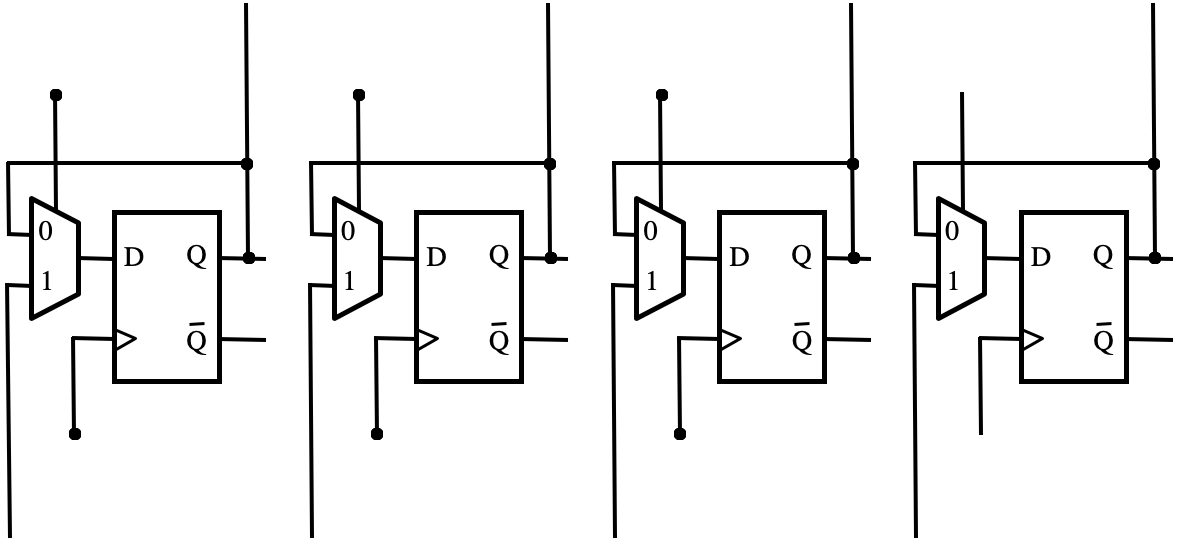 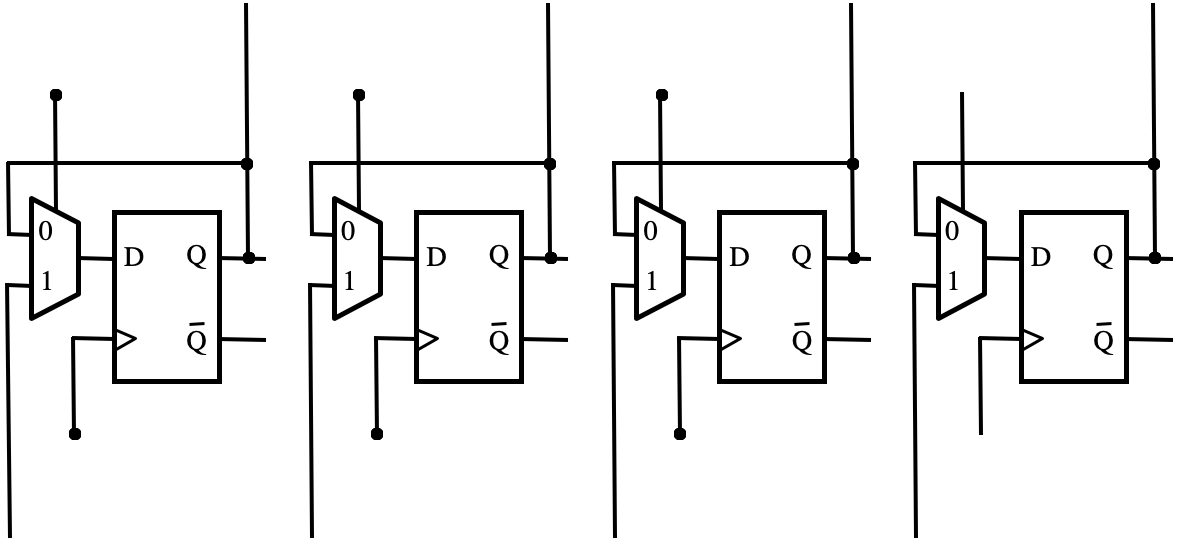 Write
Enable
Clock
8-Bit Parallel-Access Register
Register A
VCC
IN2
A2
IN6
A6
IN3
A3
IN0
A0
IN7
A7
IN4
A4
IN1
A1
IN5
A5
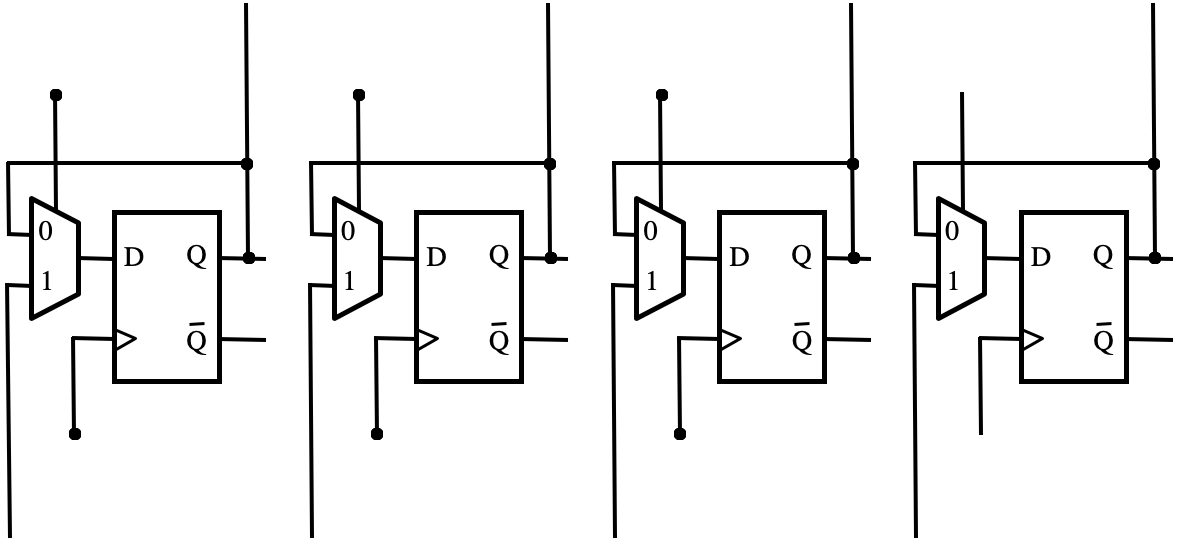 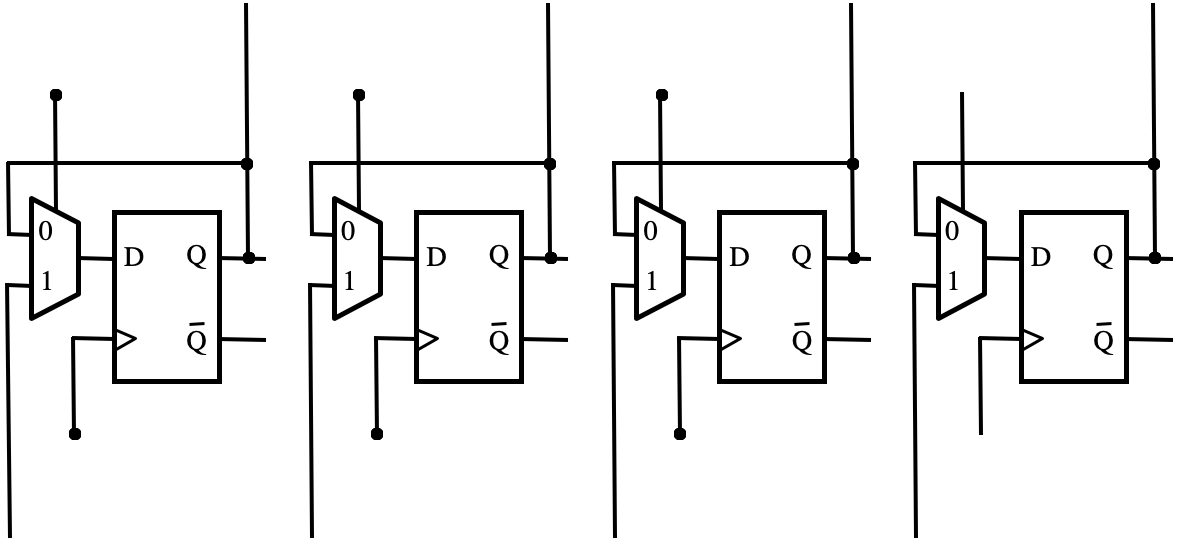 Write
Enable
Clock
Reset
Register A
A2
IN2
A6
A3
A0
IN6
IN3
IN0
A7
A4
IN7
IN4
A1
IN1
A5
IN5
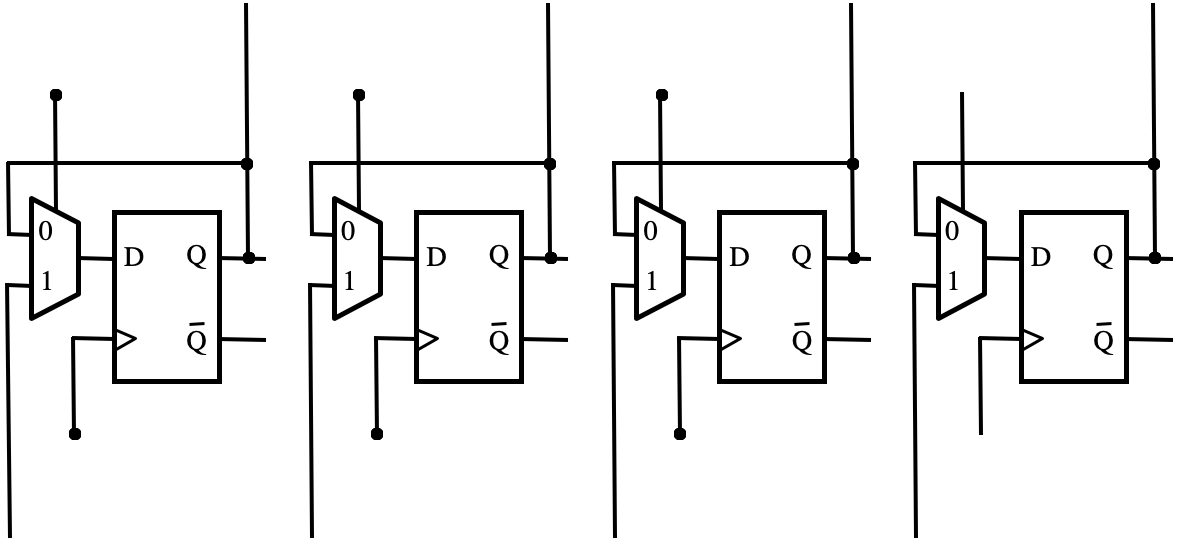 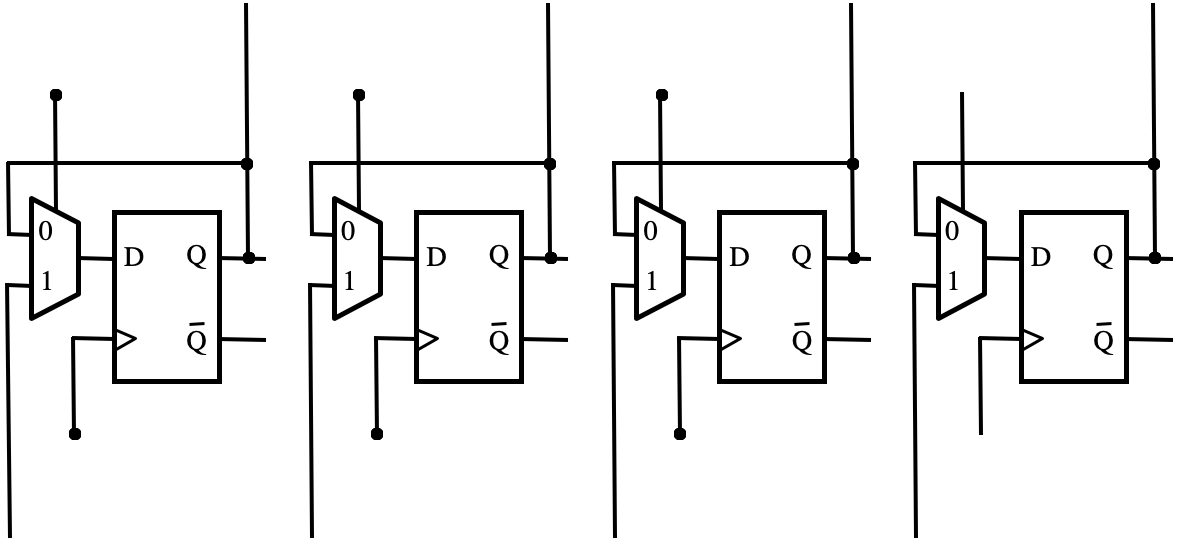 Write
Enable
Clock
8-Bit Parallel-Access Register
Register B
B2
IN2
B6
B3
B0
IN6
IN3
IN0
B7
B4
IN7
IN4
B1
IN1
B5
IN5
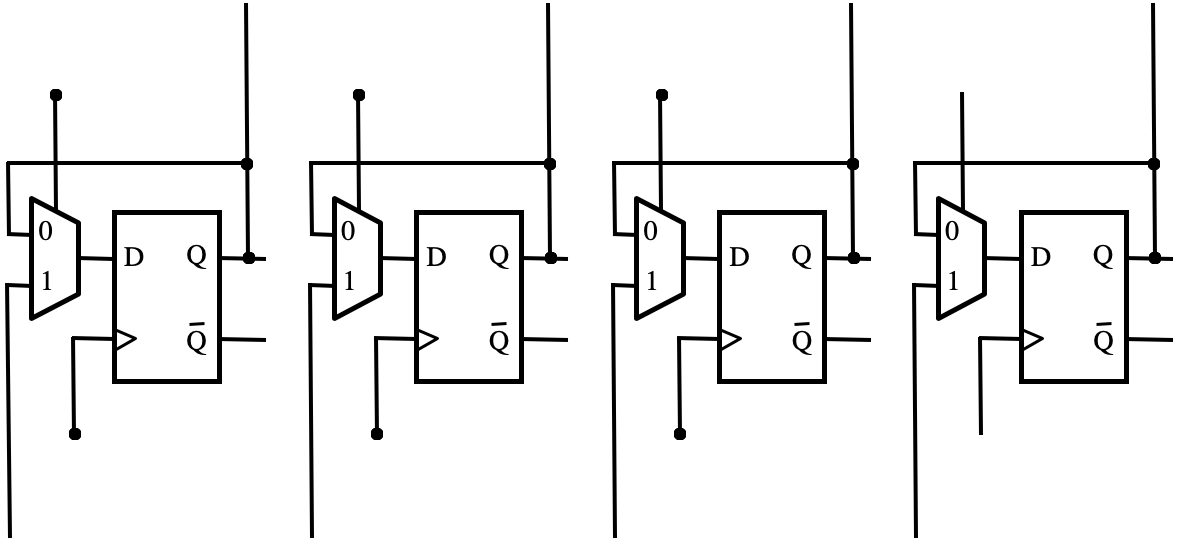 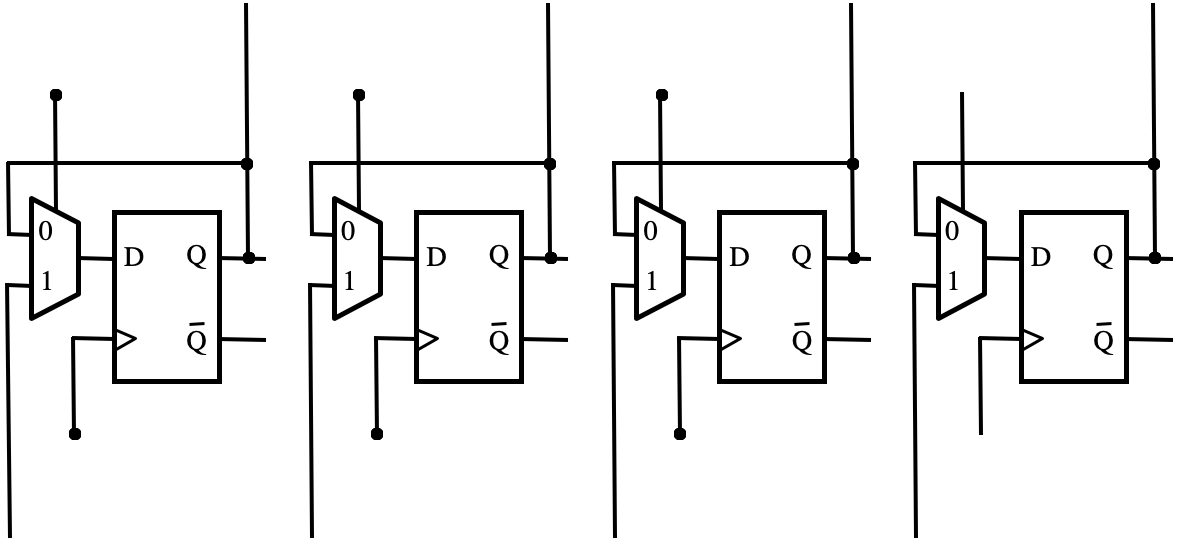 Write
Enable
Clock
8-Bit Parallel-Access Register
Register C
C2
IN2
C6
C3
C0
IN6
IN3
IN0
C7
C4
IN7
IN4
C1
IN1
C5
IN5
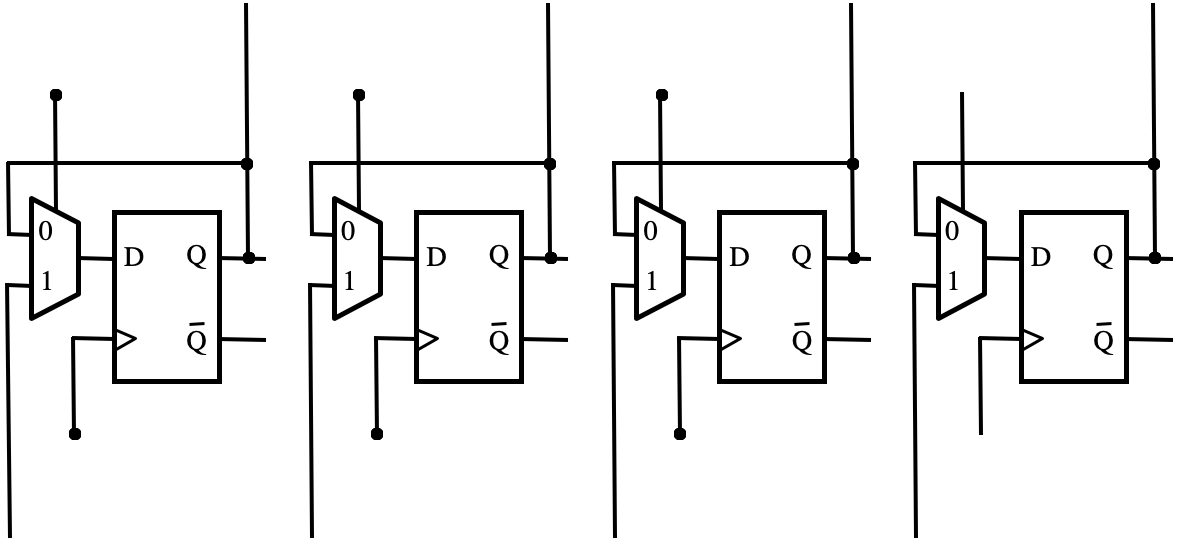 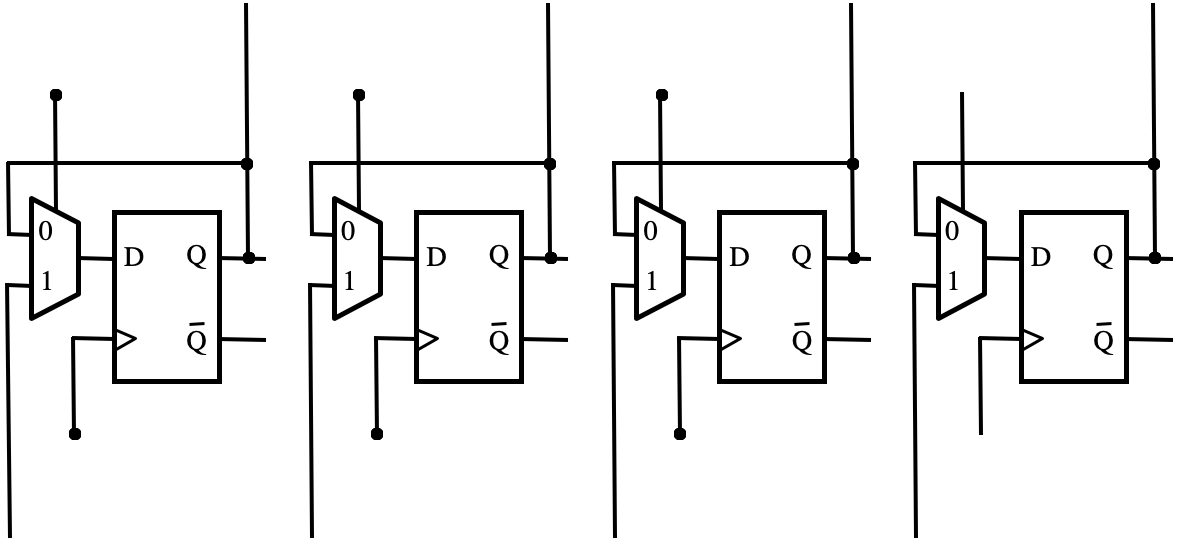 Write
Enable
Clock
8-Bit Parallel-Access Register
Register D
D2
IN2
D6
D3
D0
IN6
IN3
IN0
D7
D4
IN7
IN4
D1
IN1
D5
IN5
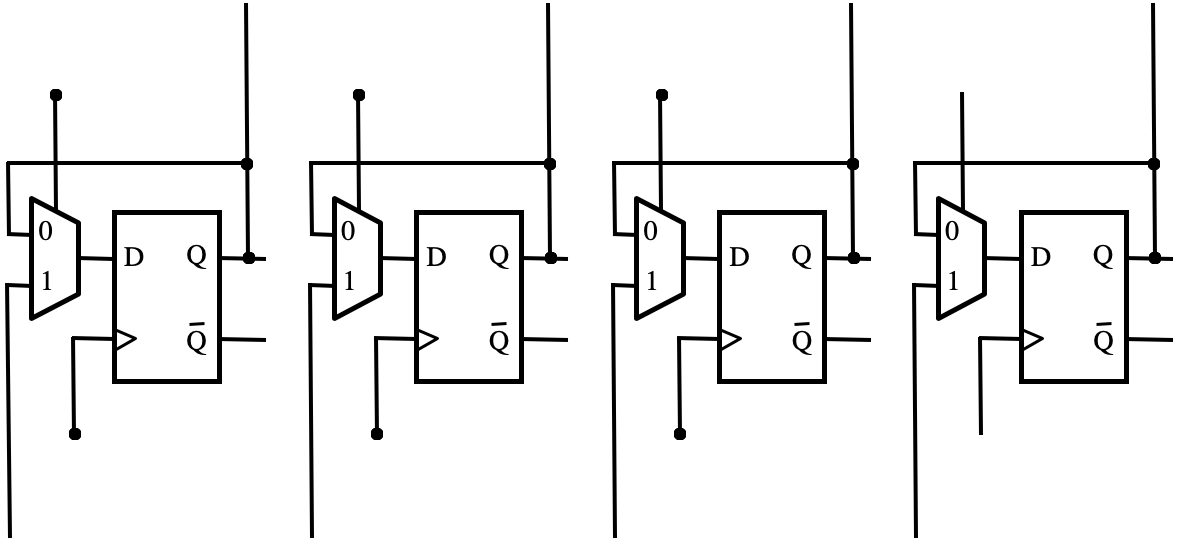 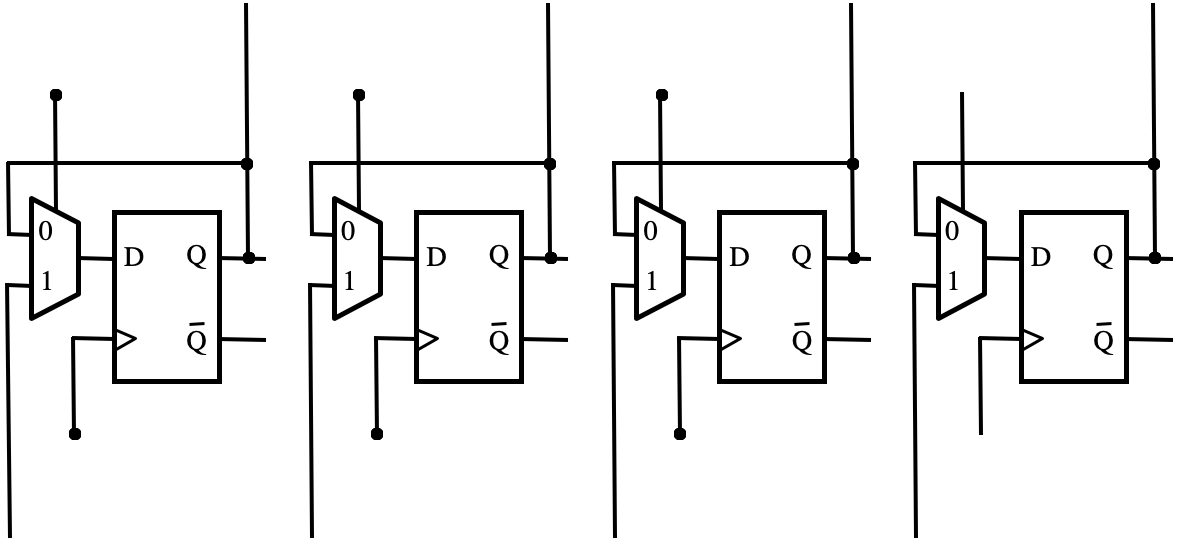 Write
Enable
Clock
8-Bit Parallel-Access Register
c1
Control
PC
Update
Logic
OpCode
Decoder
00110100 00000000
00110000 00000001
10001100 00000000
11010011 00000000
11110010 00000011
01000100 00000000
01010000 00000001
11100000 11111011
10100100 00000010
100000
 100001
 100010
 100011
 100100
 100101
 100110
 100111
 101000
16
8 high
4
27
4
6
6
16
8
8
8
c1 c2 c3 c4 c5 c6 c7 c8 c9 c10 c11 c12 c13 c14 c15 c16 c17 c18
16
6 low
8 low
6 low
4
8
8
8
100000
0  0  0  0  0  0  0  0  0  0   0   0   0   0   0   0   0   0
A
00000000
B
Code Memory
00000000
C
00000000
D
00000000
c14
c17
Registers
Flags
c4
c5
Port_0
0 0 0 0
A
B
C
D
8
c18
c15
0000
 0001
 0010
 0011
 0100
 0101
 0110
 0111
00000101
00000000
00000000
00000000
00000000
00000000
00000000
00000000
c6
c7
8
8
ALU
0


1
0


1
c11
8
8
A
B
C
D
8
0


1
4 low
8
PC
8
8
Data Memory
c16
c13
c12
c8
c9
c10
c3
8
0


1
8
c2
8 low
4
Switches
6
1


0
6
6
4
6
6
16
i281 CPU
4-to-1 Bus Multiplexer(with 8-bit lines)
c4
c5
A7 … A0
A
B
C
D
B7 … B0
P7 … P0
C7 … C0
D7 … D0
8
8
8
8
8
A0
A
B
C
D
B0
P0
C0
D0
A0
A1
A
B
C
D
A
B
C
D
B0
B1
P1
P0
C0
C1
D0
D1
A0
A1
A2
A
B
C
D
A
B
C
D
A
B
C
D
B0
B1
B2
P1
P2
P0
C0
C1
C2
D0
D1
D2
A0
A1
A2
A3
A4
A5
A6
A7
A
B
C
D
A
B
C
D
A
B
C
D
A
B
C
D
A
B
C
D
A
B
C
D
A
B
C
D
A
B
C
D
B0
B1
B2
B3
B4
B5
B6
B7
P1
P2
P4
P3
P0
P5
P6
P7
C0
C1
C2
C3
C4
C5
C6
C7
D0
D1
D2
D3
D4
D5
D6
D7
A0
A1
A2
A3
A4
A5
A6
A7
A
B
C
D
A
B
C
D
A
B
C
D
A
B
C
D
A
B
C
D
A
B
C
D
A
B
C
D
A
B
C
D
B0
B1
B2
B3
B4
B5
B6
B7
P1
P2
P4
P3
P0
P5
P6
P7
C0
C1
C2
C3
C4
C5
C6
C7
D0
D1
D2
D3
D4
D5
D6
D7
These 8 lines form the output bus
for Port_0 of the register file.
A0
A1
A2
A3
A4
A5
A6
A7
A
B
C
D
A
B
C
D
A
B
C
D
A
B
C
D
A
B
C
D
A
B
C
D
A
B
C
D
A
B
C
D
B0
B1
B2
B3
B4
B5
B6
B7
P1
P2
P4
P3
P0
P5
P6
P7
C0
C1
C2
C3
C4
C5
C6
C7
D0
D1
D2
D3
D4
D5
D6
D7
A0
A1
A2
A3
A4
A5
A6
A7
A
B
C
D
A
B
C
D
A
B
C
D
A
B
C
D
A
B
C
D
A
B
C
D
A
B
C
D
A
B
C
D
B0
B1
B2
B3
B4
B5
B6
B7
P1
P2
P4
P3
P0
P5
P6
P7
C0
C1
C2
C3
C4
C5
C6
C7
D0
D1
D2
D3
D4
D5
D6
D7
A0
A1
A2
A3
A4
A5
A6
A7
A
B
C
D
A
B
C
D
A
B
C
D
A
B
C
D
A
B
C
D
A
B
C
D
A
B
C
D
A
B
C
D
B0
B1
B2
B3
B4
B5
B6
B7
c4
c5
P1
P2
P4
P3
P0
P5
P6
P7
C0
C1
C2
C3
C4
C5
C6
C7
D0
D1
D2
D3
D4
D5
D6
D7
0 0
A0
A1
A2
A3
A4
A5
A6
A7
A
B
C
D
A
B
C
D
A
B
C
D
A
B
C
D
A
B
C
D
A
B
C
D
A
B
C
D
A
B
C
D
B0
B1
B2
B3
B4
B5
B6
B7
c4
c5
P1
P2
P4
P3
P0
P5
P6
P7
C0
C1
C2
C3
C4
C5
C6
C7
D0
D1
D2
D3
D4
D5
D6
D7
0 1
A0
A1
A2
A3
A4
A5
A6
A7
A
B
C
D
A
B
C
D
A
B
C
D
A
B
C
D
A
B
C
D
A
B
C
D
A
B
C
D
A
B
C
D
B0
B1
B2
B3
B4
B5
B6
B7
c4
c5
P1
P2
P4
P3
P0
P5
P6
P7
C0
C1
C2
C3
C4
C5
C6
C7
D0
D1
D2
D3
D4
D5
D6
D7
1 0
A0
A1
A2
A3
A4
A5
A6
A7
A
B
C
D
A
B
C
D
A
B
C
D
A
B
C
D
A
B
C
D
A
B
C
D
A
B
C
D
A
B
C
D
B0
B1
B2
B3
B4
B5
B6
B7
c4
c5
P1
P2
P4
P3
P0
P5
P6
P7
C0
C1
C2
C3
C4
C5
C6
C7
D0
D1
D2
D3
D4
D5
D6
D7
1 1
A0
A1
A2
A3
A4
A5
A6
A7
A
B
C
D
A
B
C
D
A
B
C
D
A
B
C
D
A
B
C
D
A
B
C
D
A
B
C
D
A
B
C
D
B0
B1
B2
B3
B4
B5
B6
B7
c4
c5
P1
P2
P4
P3
P0
P5
P6
P7
C0
C1
C2
C3
C4
C5
C6
C7
D0
D1
D2
D3
D4
D5
D6
D7
c1
Control
PC
Update
Logic
OpCode
Decoder
00110100 00000000
00110000 00000001
10001100 00000000
11010011 00000000
11110010 00000011
01000100 00000000
01010000 00000001
11100000 11111011
10100100 00000010
100000
 100001
 100010
 100011
 100100
 100101
 100110
 100111
 101000
16
8 high
4
27
4
6
6
16
8
8
8
c1 c2 c3 c4 c5 c6 c7 c8 c9 c10 c11 c12 c13 c14 c15 c16 c17 c18
16
6 low
8 low
6 low
4
8
8
8
100000
0  0  0  0  0  0  0  0  0  0   0   0   0   0   0   0   0   0
A
00000000
B
Code Memory
00000000
C
00000000
D
00000000
c14
c17
Registers
Flags
c4
c5
0 0 0 0
A
B
C
D
8
c18
c15
0000
 0001
 0010
 0011
 0100
 0101
 0110
 0111
00000101
00000000
00000000
00000000
00000000
00000000
00000000
00000000
c6
c7
8
8
ALU
0


1
0


1
Port_1
c11
8
8
A
B
C
D
8
0


1
4 low
8
PC
8
8
Data Memory
c16
c13
c12
c8
c9
c10
c3
8
0


1
8
c2
8 low
4
Switches
6
1


0
6
6
4
6
6
16
i281 CPU
4-to-1 Bus Multiplexer(with 8-bit lines)
c6
c7
A7 … A0
A
B
C
D
B7 … B0
Q7 … Q0
C7 … C0
D7 … D0
8
8
8
8
8
A0
A1
A2
A3
A4
A5
A6
A7
A
B
C
D
A
B
C
D
A
B
C
D
A
B
C
D
A
B
C
D
A
B
C
D
A
B
C
D
A
B
C
D
B0
B1
B2
B3
B4
B5
B6
B7
Q1
Q2
Q4
Q3
Q0
Q5
Q6
Q7
C0
C1
C2
C3
C4
C5
C6
C7
D0
D1
D2
D3
D4
D5
D6
D7
A0
A1
A2
A3
A4
A5
A6
A7
A
B
C
D
A
B
C
D
A
B
C
D
A
B
C
D
A
B
C
D
A
B
C
D
A
B
C
D
A
B
C
D
B0
B1
B2
B3
B4
B5
B6
B7
Q1
Q2
Q4
Q3
Q0
Q5
Q6
Q7
C0
C1
C2
C3
C4
C5
C6
C7
D0
D1
D2
D3
D4
D5
D6
D7
These 8 lines form the output bus
for Port_1 of the register file.
A0
A1
A2
A3
A4
A5
A6
A7
A
B
C
D
A
B
C
D
A
B
C
D
A
B
C
D
A
B
C
D
A
B
C
D
A
B
C
D
A
B
C
D
B0
B1
B2
B3
B4
B5
B6
B7
c6
c7
Q1
Q2
Q4
Q3
Q0
Q5
Q6
Q7
C0
C1
C2
C3
C4
C5
C6
C7
D0
D1
D2
D3
D4
D5
D6
D7
0 0
A0
A1
A2
A3
A4
A5
A6
A7
A
B
C
D
A
B
C
D
A
B
C
D
A
B
C
D
A
B
C
D
A
B
C
D
A
B
C
D
A
B
C
D
B0
B1
B2
B3
B4
B5
B6
B7
c6
c7
Q1
Q2
Q4
Q3
Q0
Q5
Q6
Q7
C0
C1
C2
C3
C4
C5
C6
C7
D0
D1
D2
D3
D4
D5
D6
D7
0 1
A0
A1
A2
A3
A4
A5
A6
A7
A
B
C
D
A
B
C
D
A
B
C
D
A
B
C
D
A
B
C
D
A
B
C
D
A
B
C
D
A
B
C
D
B0
B1
B2
B3
B4
B5
B6
B7
c6
c7
Q1
Q2
Q4
Q3
Q0
Q5
Q6
Q7
C0
C1
C2
C3
C4
C5
C6
C7
D0
D1
D2
D3
D4
D5
D6
D7
1 0
A0
A1
A2
A3
A4
A5
A6
A7
A
B
C
D
A
B
C
D
A
B
C
D
A
B
C
D
A
B
C
D
A
B
C
D
A
B
C
D
A
B
C
D
B0
B1
B2
B3
B4
B5
B6
B7
c6
c7
Q1
Q2
Q4
Q3
Q0
Q5
Q6
Q7
C0
C1
C2
C3
C4
C5
C6
C7
D0
D1
D2
D3
D4
D5
D6
D7
1 1
A0
A1
A2
A3
A4
A5
A6
A7
A
B
C
D
A
B
C
D
A
B
C
D
A
B
C
D
A
B
C
D
A
B
C
D
A
B
C
D
A
B
C
D
B0
B1
B2
B3
B4
B5
B6
B7
c6
c7
Q1
Q2
Q4
Q3
Q0
Q5
Q6
Q7
C0
C1
C2
C3
C4
C5
C6
C7
D0
D1
D2
D3
D4
D5
D6
D7
c1
Control
PC
Update
Logic
OpCode
Decoder
00110100 00000000
00110000 00000001
10001100 00000000
11010011 00000000
11110010 00000011
01000100 00000000
01010000 00000001
11100000 11111011
10100100 00000010
100000
 100001
 100010
 100011
 100100
 100101
 100110
 100111
 101000
16
8 high
4
27
4
6
6
16
8
8
8
c1 c2 c3 c4 c5 c6 c7 c8 c9 c10 c11 c12 c13 c14 c15 c16 c17 c18
16
6 low
8 low
6 low
4
8
8
8
100000
0  0  0  0  0  0  0  0  0  0   0   0   0   0   0   0   0   0
A
00000000
B
Code Memory
00000000
The Register File
With Four Registers
C
00000000
D
00000000
c14
c17
Registers
Flags
c4
c5
0 0 0 0
A
B
C
D
8
c18
c15
0000
 0001
 0010
 0011
 0100
 0101
 0110
 0111
00000101
00000000
00000000
00000000
00000000
00000000
00000000
00000000
c6
c7
8
8
ALU
0


1
0


1
c11
8
8
A
B
C
D
8
0


1
4 low
8
PC
8
8
Data Memory
c16
c13
c12
c8
c9
c10
c3
8
0


1
8
c2
8 low
4
Switches
6
1


0
6
6
4
6
6
16
i281 CPU
The Data Memory
c1
Control
PC
Update
Logic
OpCode
Decoder
00110100 00000000
00110000 00000001
10001100 00000000
11010011 00000000
11110010 00000011
01000100 00000000
01010000 00000001
11100000 11111011
10100100 00000010
100000
 100001
 100010
 100011
 100100
 100101
 100110
 100111
 101000
16
8 high
4
27
4
6
6
16
8
8
8
c1 c2 c3 c4 c5 c6 c7 c8 c9 c10 c11 c12 c13 c14 c15 c16 c17 c18
16
6 low
8 low
6 low
4
8
8
8
100000
0  0  0  0  0  0  0  0  0  0   0   0   0   0   0   0   0   0
A
00000000
B
Code Memory
00000000
C
00000000
D
00000000
c14
c17
Registers
Flags
c4
c5
0 0 0 0
A
B
C
D
8
c18
c15
0000
 0001
 0010
 0011
 0100
 0101
 0110
 0111
00000101
00000000
00000000
00000000
00000000
00000000
00000000
00000000
c6
c7
8
8
ALU
0


1
0


1
c11
8
8
A
B
C
D
8
0


1
4 low
8
PC
8
8
Data Memory
c16
c13
c12
c8
c9
c10
c3
8
0


1
8
c2
8 low
4
Switches
6
1


0
6
6
4
6
6
16
i281 CPU
c1
Control
PC
Update
Logic
OpCode
Decoder
00110100 00000000
00110000 00000001
10001100 00000000
11010011 00000000
11110010 00000011
01000100 00000000
01010000 00000001
11100000 11111011
10100100 00000010
100000
 100001
 100010
 100011
 100100
 100101
 100110
 100111
 101000
16
8 high
4
27
4
6
6
16
8
8
8
c1 c2 c3 c4 c5 c6 c7 c8 c9 c10 c11 c12 c13 c14 c15 c16 c17 c18
16
6 low
8 low
6 low
4
8
8
8
100000
0  0  0  0  0  0  0  0  0  0   0   0   0   0   0   0   0   0
A
00000000
B
Code Memory
00000000
C
00000000
D
00000000
c14
c17
Registers
Flags
c4
c5
0 0 0 0
A
B
C
D
8
c18
c15
0000
 0001
 0010
 0011
 0100
 0101
 0110
 0111
00000101
00000000
00000000
00000000
00000000
00000000
00000000
00000000
c6
c7
8
8
ALU
0


1
0


1
c11
8
8
A
B
C
D
8
0


1
4 low
8
PC
8
8
Data Memory
c16
c13
c12
c8
c9
c10
c3
8
0


1
8
c2
8 low
4
Switches
6
1


0
6
6
4
6
6
16
i281 CPU
8-Bit Parallel-Access Register
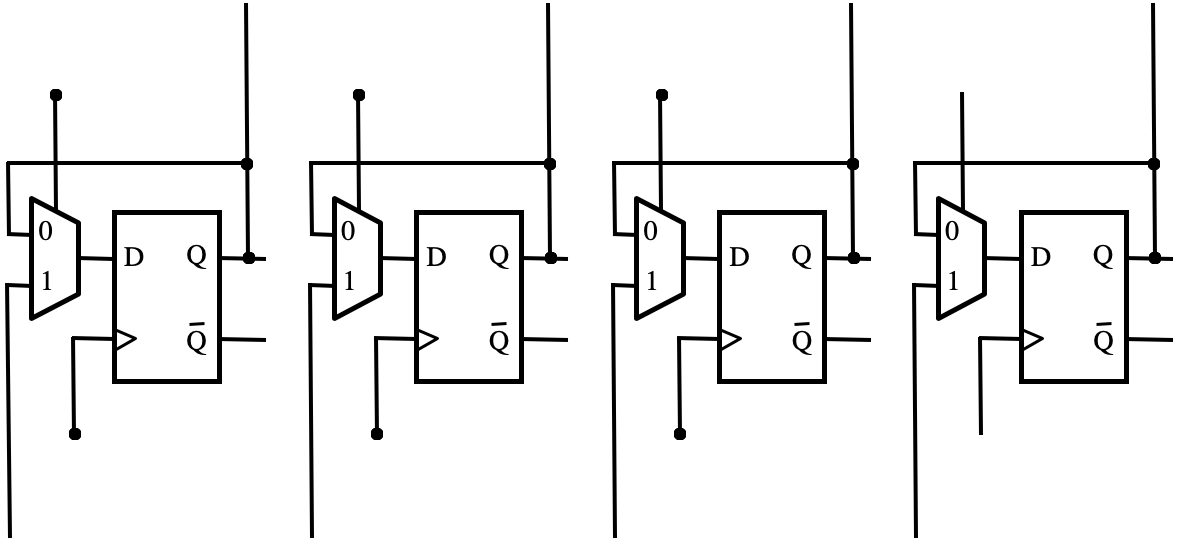 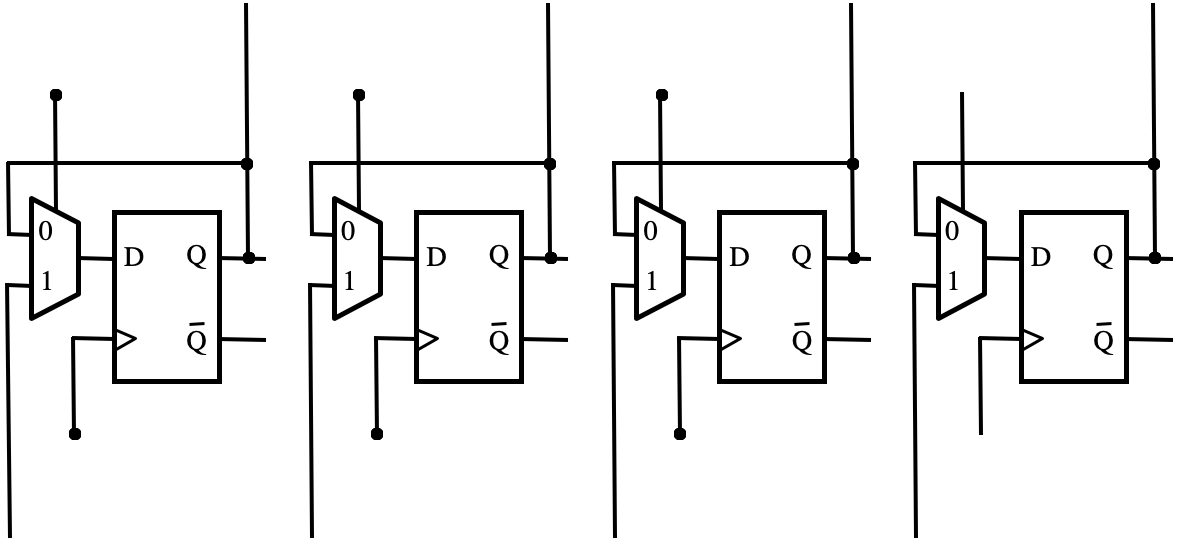 Write
Enable
Clock
The Code Memory
c1
Control
PC
Update
Logic
OpCode
Decoder
00110100 00000000
00110000 00000001
10001100 00000000
11010011 00000000
11110010 00000011
01000100 00000000
01010000 00000001
11100000 11111011
10100100 00000010
100000
 100001
 100010
 100011
 100100
 100101
 100110
 100111
 101000
16
8 high
4
27
4
6
6
16
8
8
8
c1 c2 c3 c4 c5 c6 c7 c8 c9 c10 c11 c12 c13 c14 c15 c16 c17 c18
16
6 low
8 low
6 low
4
8
8
8
100000
0  0  0  0  0  0  0  0  0  0   0   0   0   0   0   0   0   0
A
00000000
B
Code Memory
00000000
C
00000000
D
00000000
c14
c17
Registers
Flags
c4
c5
0 0 0 0
A
B
C
D
8
c18
c15
0000
 0001
 0010
 0011
 0100
 0101
 0110
 0111
00000101
00000000
00000000
00000000
00000000
00000000
00000000
00000000
c6
c7
8
8
ALU
0


1
0


1
c11
8
8
A
B
C
D
8
0


1
4 low
8
PC
8
8
Data Memory
c16
c13
c12
c8
c9
c10
c3
8
0


1
8
c2
8 low
4
Switches
6
1


0
6
6
4
6
6
16
i281 CPU
c1
Control
PC
Update
Logic
OpCode
Decoder
00110100 00000000
00110000 00000001
10001100 00000000
11010011 00000000
11110010 00000011
01000100 00000000
01010000 00000001
11100000 11111011
10100100 00000010
100000
 100001
 100010
 100011
 100100
 100101
 100110
 100111
 101000
16
8 high
4
27
4
6
6
16
8
8
8
c1 c2 c3 c4 c5 c6 c7 c8 c9 c10 c11 c12 c13 c14 c15 c16 c17 c18
16
6 low
8 low
6 low
4
8
8
8
100000
0  0  0  0  0  0  0  0  0  0   0   0   0   0   0   0   0   0
A
00000000
B
Code Memory
00000000
C
00000000
D
00000000
c14
c17
Registers
Flags
c4
c5
0 0 0 0
A
B
C
D
8
c18
c15
0000
 0001
 0010
 0011
 0100
 0101
 0110
 0111
00000101
00000000
00000000
00000000
00000000
00000000
00000000
00000000
c6
c7
8
8
ALU
0


1
0


1
c11
8
8
A
B
C
D
8
0


1
4 low
8
PC
8
8
Data Memory
c16
c13
c12
c8
c9
c10
c3
8
0


1
8
c2
8 low
4
Switches
6
1


0
6
6
4
6
6
16
i281 CPU
16-Bit Parallel-Access Register
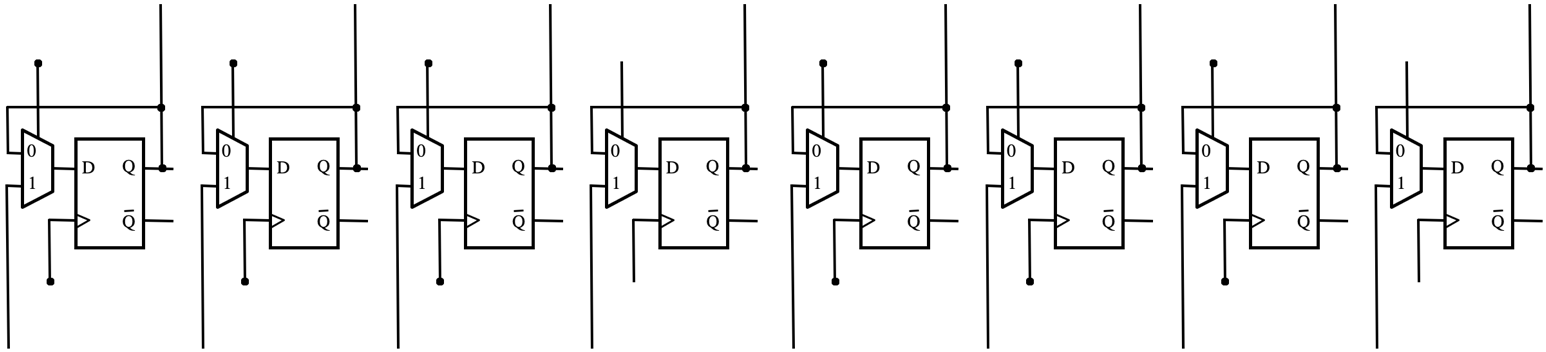 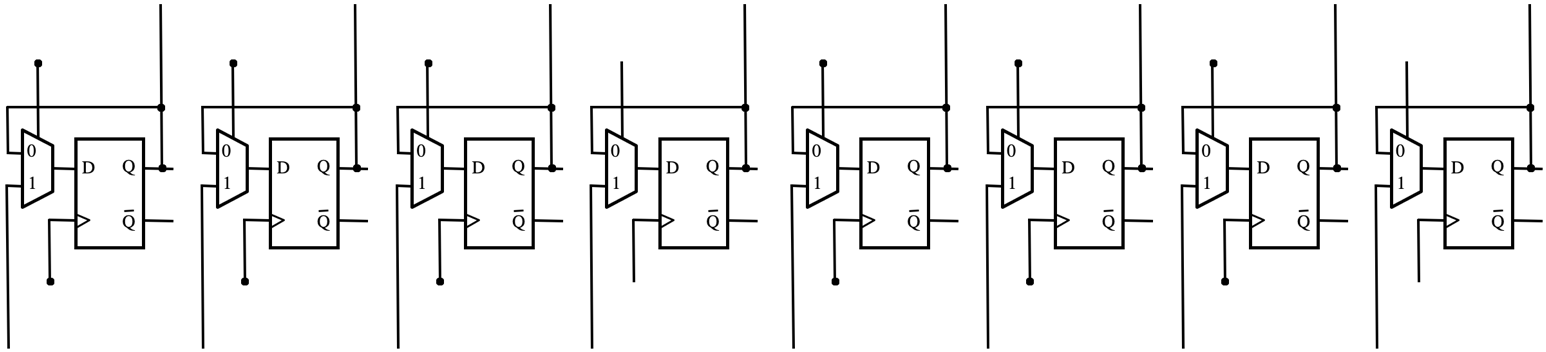 To Be CoveredNext Time
c1
Control
PC
Update
Logic
OpCode
Decoder
00110100 00000000
00110000 00000001
10001100 00000000
11010011 00000000
11110010 00000011
01000100 00000000
01010000 00000001
11100000 11111011
10100100 00000010
100000
 100001
 100010
 100011
 100100
 100101
 100110
 100111
 101000
16
8 high
4
27
4
6
6
16
8
8
8
c1 c2 c3 c4 c5 c6 c7 c8 c9 c10 c11 c12 c13 c14 c15 c16 c17 c18
16
6 low
8 low
6 low
4
8
8
8
100000
0  0  0  0  0  0  0  0  0  0   0   0   0   0   0   0   0   0
A
00000000
B
Code Memory
00000000
C
00000000
Arithmetic Logic Unit
D
00000000
c14
c17
Registers
Flags
c4
c5
0 0 0 0
A
B
C
D
8
c18
c15
0000
 0001
 0010
 0011
 0100
 0101
 0110
 0111
00000101
00000000
00000000
00000000
00000000
00000000
00000000
00000000
c6
c7
8
8
ALU
0


1
0


1
c11
8
8
A
B
C
D
8
0


1
4 low
8
PC
8
8
Data Memory
c16
c13
c12
c8
c9
c10
c3
8
0


1
8
c2
8 low
4
Switches
6
1


0
6
6
4
6
6
16
i281 CPU
c1
Control
PC
Update
Logic
OpCode
Decoder
00110100 00000000
00110000 00000001
10001100 00000000
11010011 00000000
11110010 00000011
01000100 00000000
01010000 00000001
11100000 11111011
10100100 00000010
100000
 100001
 100010
 100011
 100100
 100101
 100110
 100111
 101000
16
8 high
4
27
4
6
6
16
8
8
8
c1 c2 c3 c4 c5 c6 c7 c8 c9 c10 c11 c12 c13 c14 c15 c16 c17 c18
16
6 low
8 low
6 low
4
8
8
8
100000
0  0  0  0  0  0  0  0  0  0   0   0   0   0   0   0   0   0
A
00000000
B
Code Memory
00000000
C
00000000
D
00000000
c14
c17
Registers
Flags
c4
c5
0 0 0 0
A
B
C
D
8
c18
c15
0000
 0001
 0010
 0011
 0100
 0101
 0110
 0111
00000101
00000000
00000000
00000000
00000000
00000000
00000000
00000000
c6
c7
8
8
ALU
0


1
0


1
c11
8
8
A
B
C
D
8
0


1
4 low
8
PC
8
8
Data Memory
c16
c13
c12
c8
c9
c10
c3
8
0


1
8
c2
8 low
4
Switches
6
1


0
6
6
4
6
6
16
i281 CPU
c1
Control
PC
Update
Logic
OpCode
Decoder
00110100 00000000
00110000 00000001
10001100 00000000
11010011 00000000
11110010 00000011
01000100 00000000
01010000 00000001
11100000 11111011
10100100 00000010
100000
 100001
 100010
 100011
 100100
 100101
 100110
 100111
 101000
16
8 high
4
27
4
6
6
16
8
8
8
c1 c2 c3 c4 c5 c6 c7 c8 c9 c10 c11 c12 c13 c14 c15 c16 c17 c18
16
6 low
8 low
6 low
4
8
8
8
100000
0  0  0  0  0  0  0  0  0  0   0   0   0   0   0   0   0   0
A
00000000
B
Code Memory
00000000
C
00000000
D
00000000
c14
c17
Registers
Flags
c4
c5
0 0 0 0
A
B
C
D
8
c18
c15
0000
 0001
 0010
 0011
 0100
 0101
 0110
 0111
00000101
00000000
00000000
00000000
00000000
00000000
00000000
00000000
c6
c7
8
8
ALU
0


1
0


1
c11
8
8
A
B
C
D
8
0


1
4 low
8
PC
8
8
Data Memory
c16
c13
c12
c8
c9
c10
c3
8
0


1
8
c2
8 low
4
Switches
6
1


0
6
6
4
6
6
16
i281 CPU
c1
Control
PC
Update
Logic
OpCode
Decoder
00110100 00000000
00110000 00000001
10001100 00000000
11010011 00000000
11110010 00000011
01000100 00000000
01010000 00000001
11100000 11111011
10100100 00000010
100000
 100001
 100010
 100011
 100100
 100101
 100110
 100111
 101000
16
8 high
4
27
4
6
6
16
8
8
8
c1 c2 c3 c4 c5 c6 c7 c8 c9 c10 c11 c12 c13 c14 c15 c16 c17 c18
16
6 low
8 low
6 low
4
8
8
8
100000
0  0  0  0  0  0  0  0  0  0   0   0   0   0   0   0   0   0
A
00000000
B
Code Memory
00000000
C
00000000
D
00000000
c14
c17
Registers
Flags
c4
c5
0 0 0 0
A
B
C
D
8
c18
c15
0000
 0001
 0010
 0011
 0100
 0101
 0110
 0111
00000101
00000000
00000000
00000000
00000000
00000000
00000000
00000000
c6
c7
8
8
ALU
0


1
0


1
c11
8
8
A
B
C
D
8
0


1
4 low
8
PC
8
8
Data Memory
c16
c13
c12
c8
c9
c10
c3
8
0


1
8
c2
8 low
4
Switches
6
1


0
6
6
4
6
6
16
i281 CPU
Some Additional Topics
Examples of Some FamousMicroprocessors
Intel's 4004 Chip
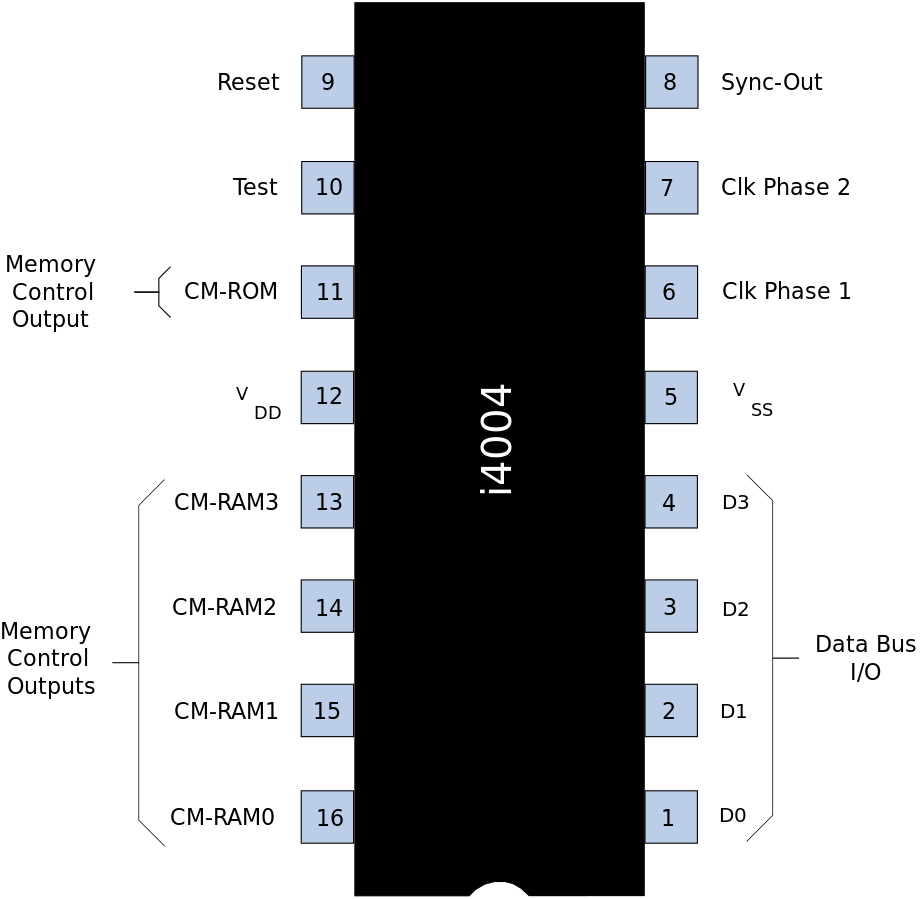 [http://en.wikipedia.org/wiki/Intel_4004]
Technical specifications
Maximum clock speed was 740 kHz

Instruction cycle time: 10.8 µs				 (8 clock cycles / instruction cycle)

Instruction execution time 1 or 2 instruction cycles (10.8 or 21.6 µs), 46300 to 92600 instructions per second

Built using 2,300 transistors
[http://en.wikipedia.org/wiki/Intel_4004]
Technical specifications
Separate program and data storage.

The 4004, with its need to keep pin count down, used a single multiplexed 4-bit bus for transferring: 
12-bit addresses
8-bit instructions
4-bit data words

Instruction set contained 46 instructions (of which 41 were 8 bits wide and 5 were 16 bits wide)

Register set contained 16 registers of 4 bits each

Internal subroutine stack, 3 levels deep.
[http://en.wikipedia.org/wiki/Intel_4004]
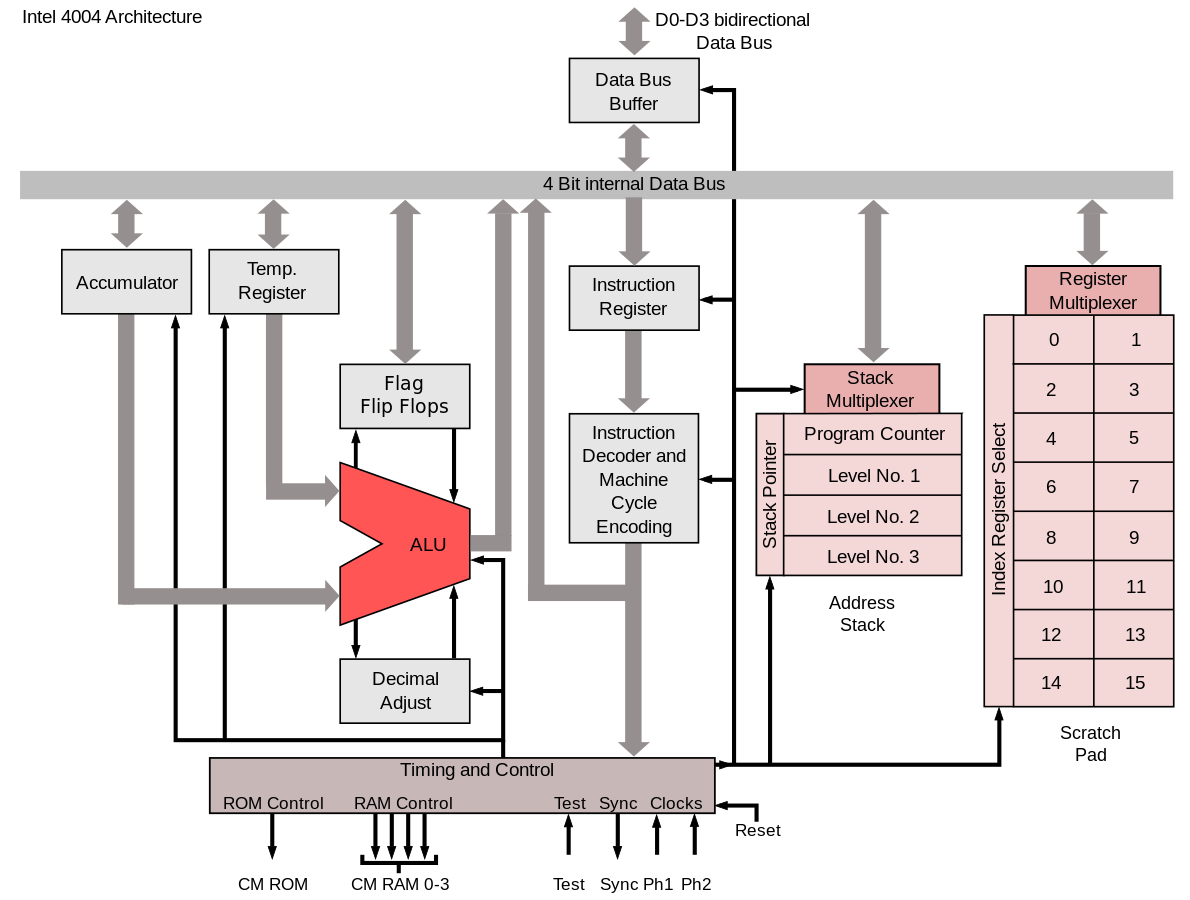 [http://en.wikipedia.org/wiki/Intel_4004]
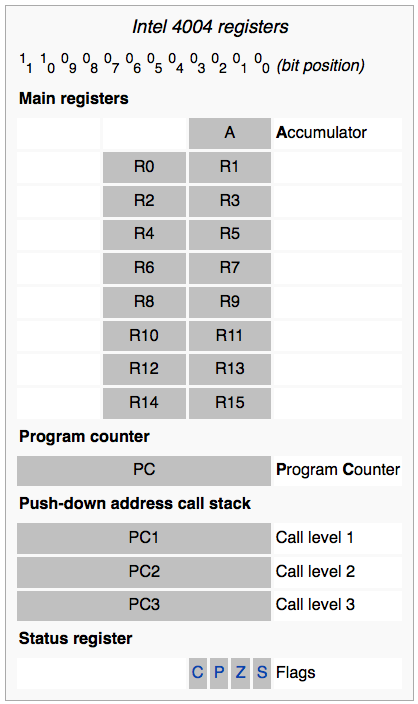 [http://en.wikipedia.org/wiki/Intel_4004]
Intel's 8086 Chip
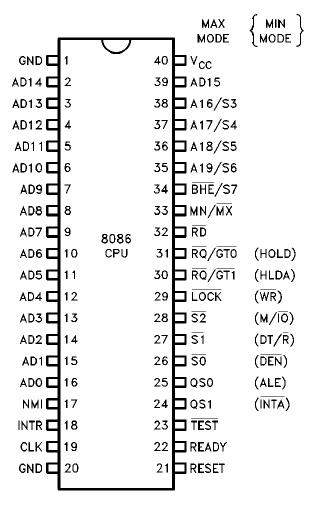 [http://en.wikipedia.org/wiki/Intel_8086]
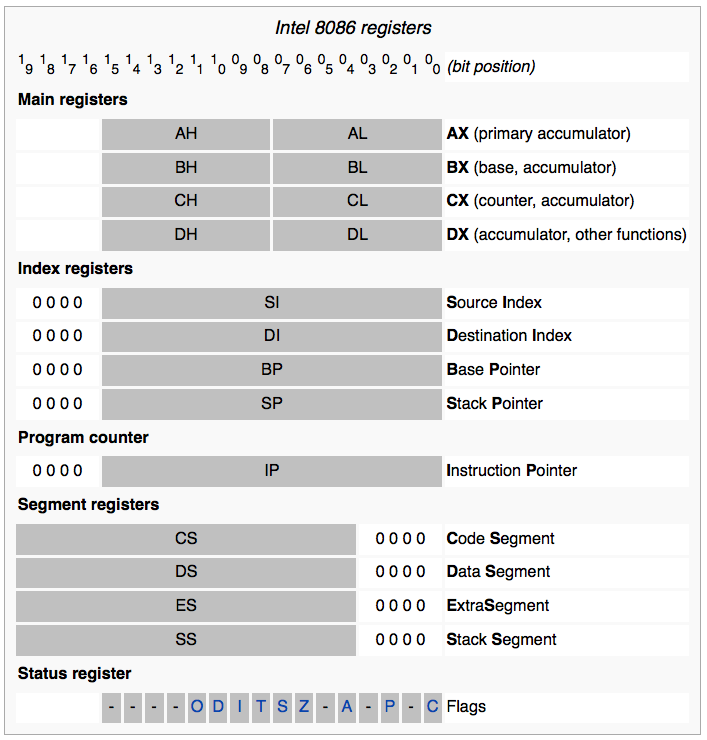 [http://en.wikipedia.org/wiki/Intel_8086]
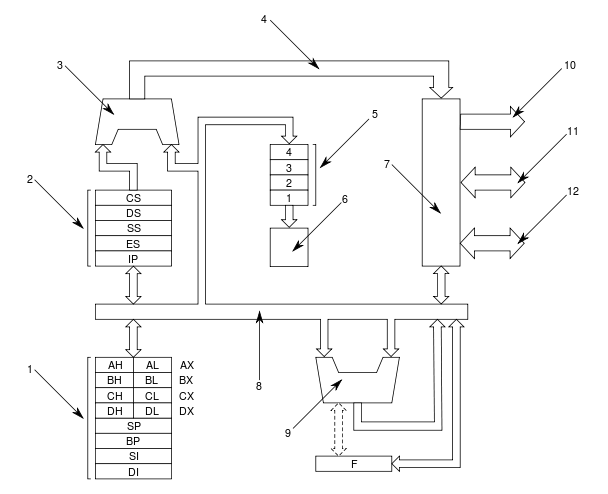 Simplified block diagram of
 Intel 8088 (a variant of 8086); 
1=main registers; 
2=segment registers and IP; 
3=address adder; 
4=internal address bus; 
5=instruction queue; 
6=control unit (very simplified!); 
7=bus interface; 
8=internal databus; 
9=ALU;
 10/11/12=external address/
data/control bus.
[http://en.wikipedia.org/wiki/Intel_8086]
Questions?
THE END